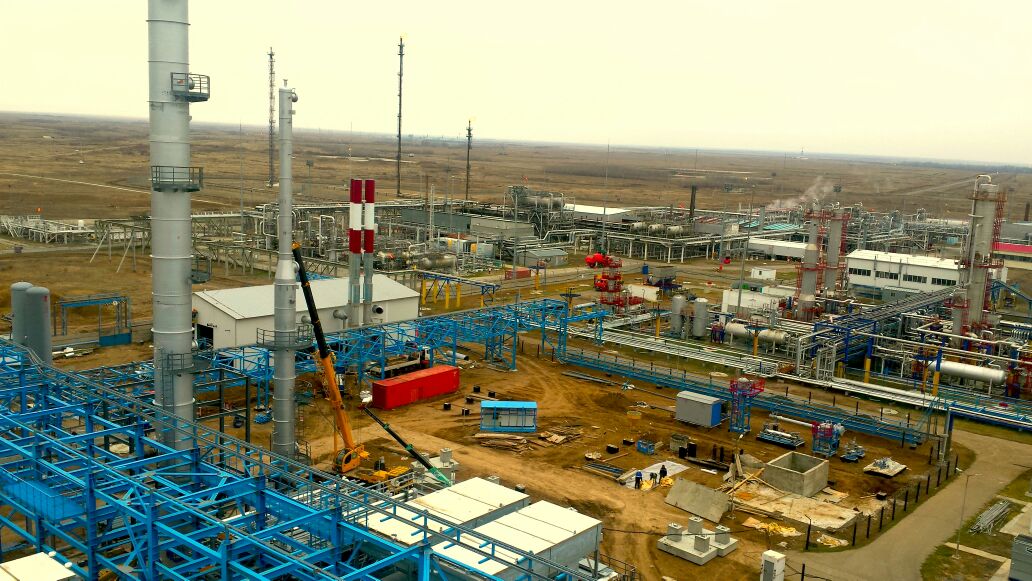 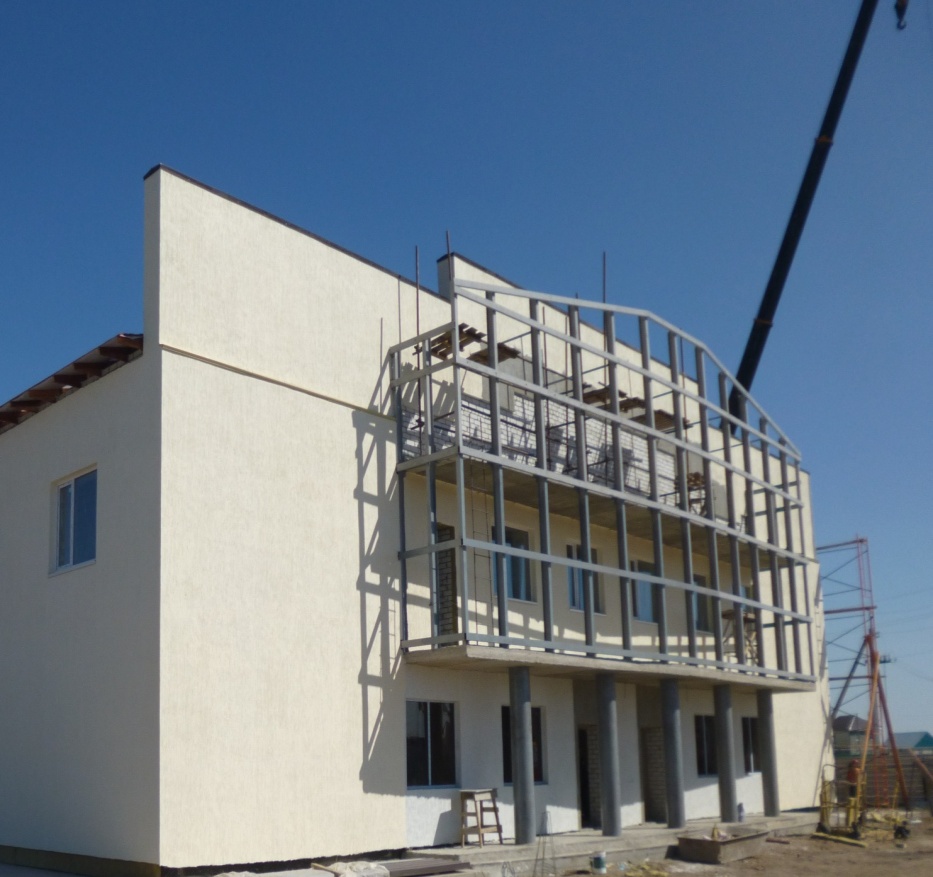 Zhana Consulting LTD Limited Liability Company
About the company Zhana Consulting LTD LLP
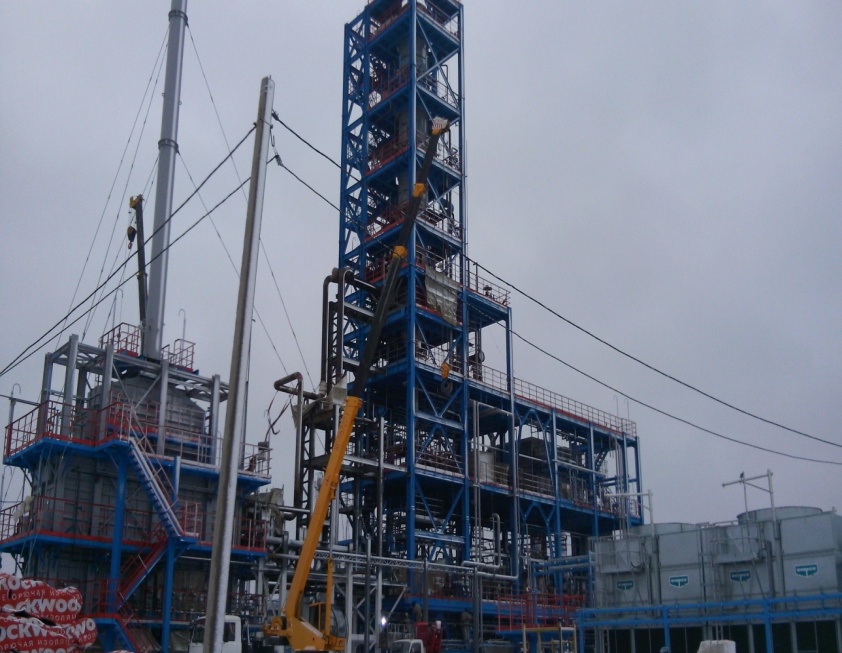 The strategic goal is the formation of Zhana Consulting LTD LLP as a leader among innovative companies in Kazakhstan, by mastering new technologies, diversifying the types of activities, ensuring the fulfillment of obligations.
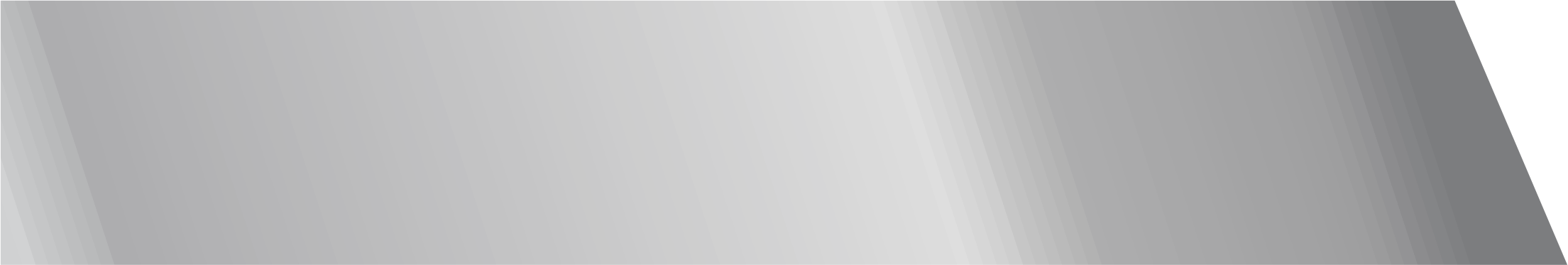 Zhana Consulting LTD LLP  today -
  is an actively developing company and
  a reliable partner of many Kazakhstani organizations.
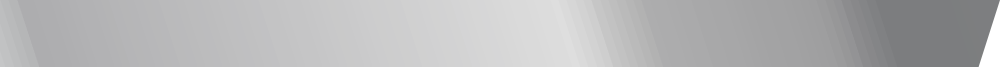 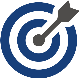 Mission
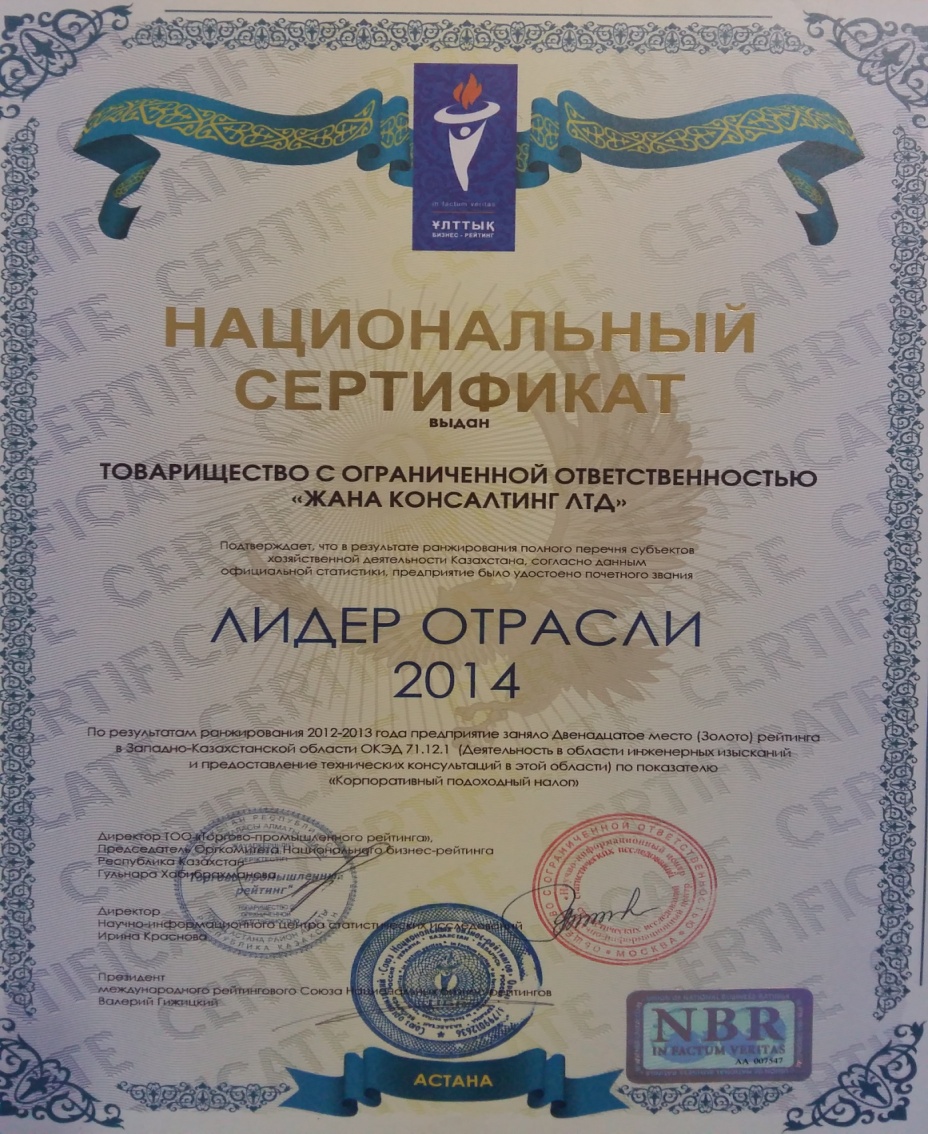 About the companyZhana Consulting LTD LLP
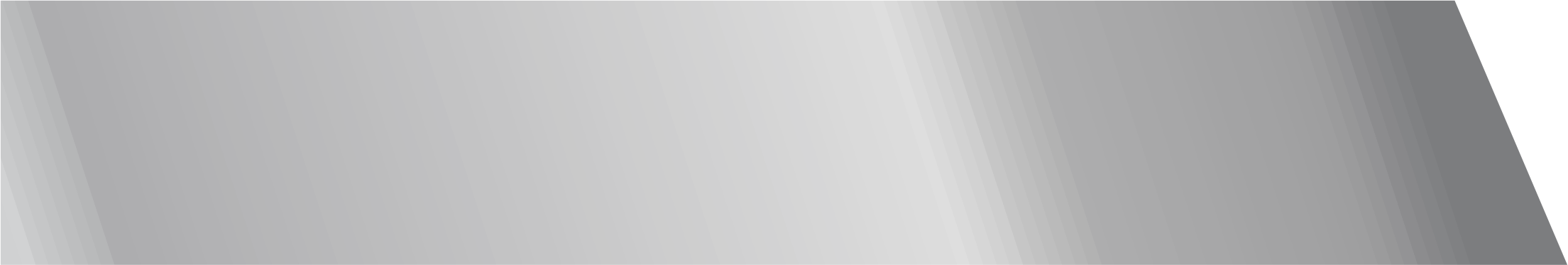 10 years of successful experience in the engineering services market for technical supervision
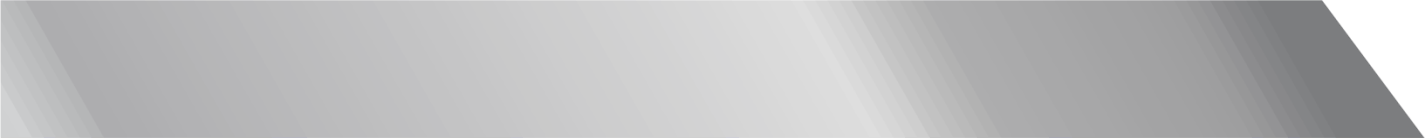 The turnover of the company is 188 million tenge
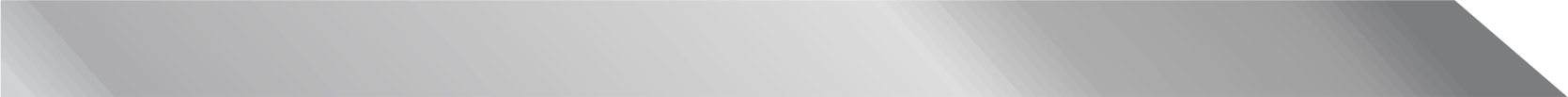 State licenses:
- Certificate of state registration
 - Project Activities
 -  Exploration activities
 - Certificate of accreditation of the second and the first level
    responsibility
About the companyZhana Consulting LTD LLP
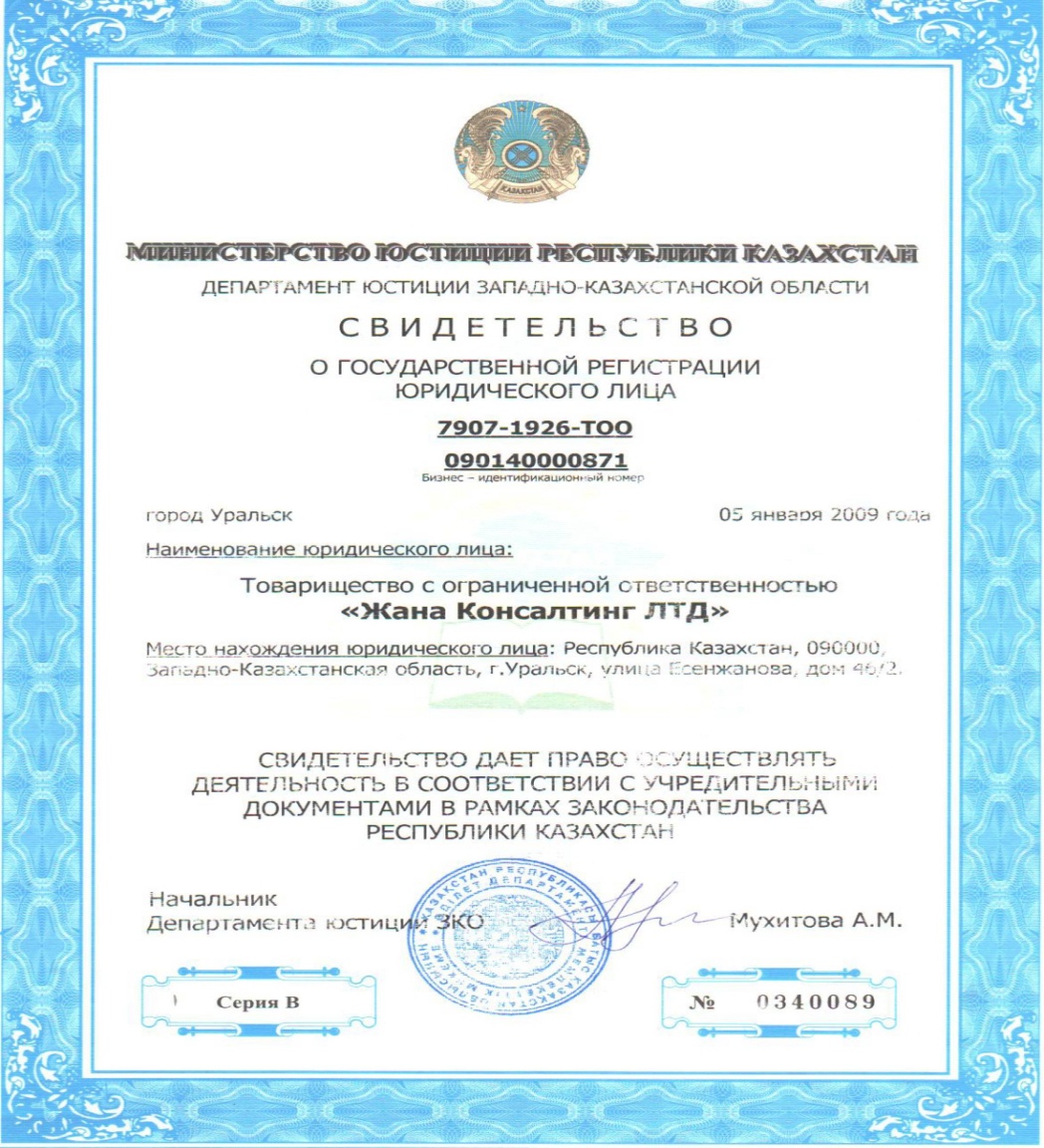 Zhana Consulting LTD LLP was founded in 2008 and became one of the leading organizations that provide engineering services for technical supervision on technically and technologically complex facilities of the first level of responsibility.
 
      10 years on the Kazakhstan market did not pass without a trace for Zhana Consulting LTD" LLP. High quality of work, carried out at the set time, allows to form a constantly updated portfolio of orders. Successful participation in major projects has made this line of activity of Zhana Consulting LTD LLP a priority.
About the companyZhana Consulting LTD LLP
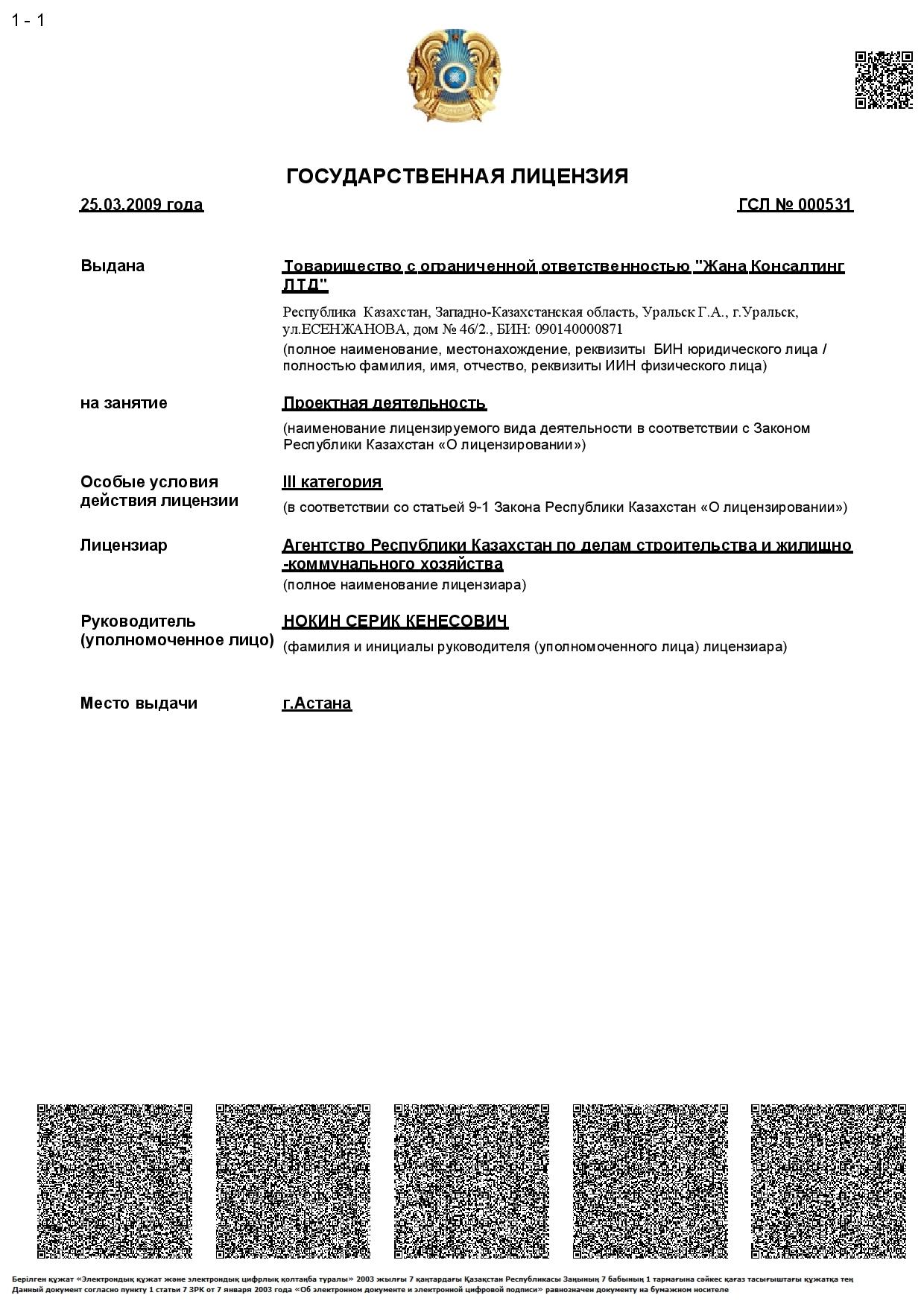 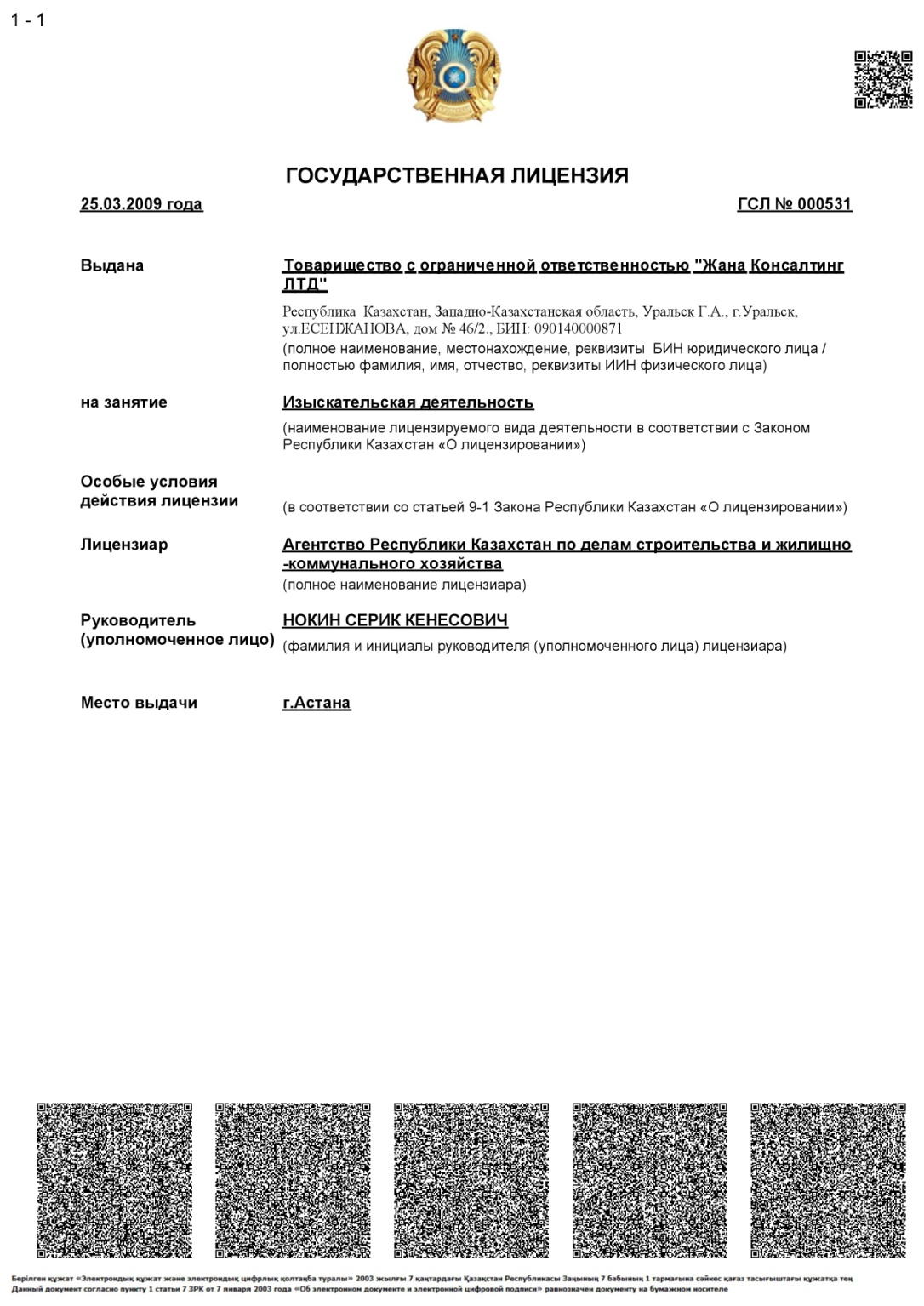 About the company Zhana Consulting LTD LLP
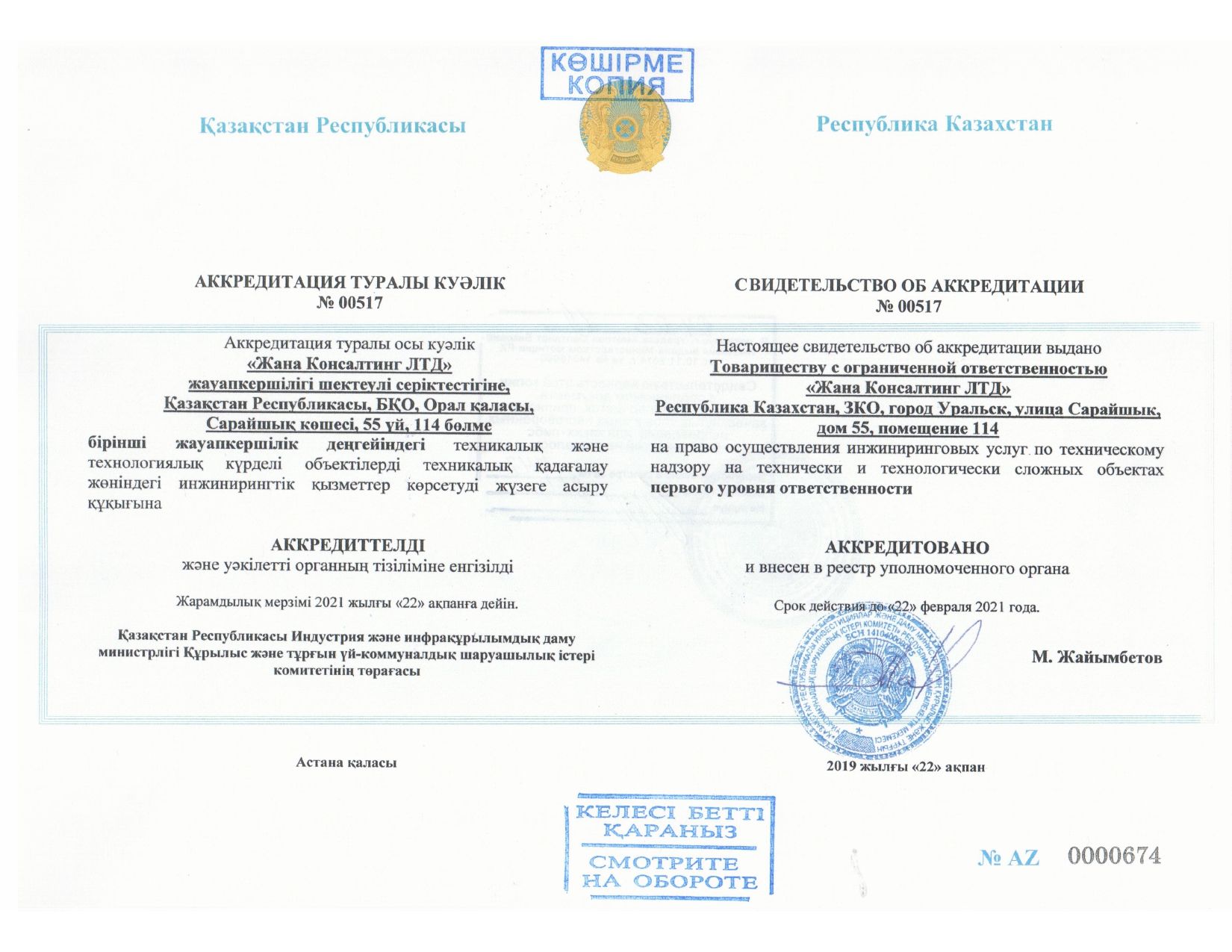 About the company Zhana Consulting LTD LLP
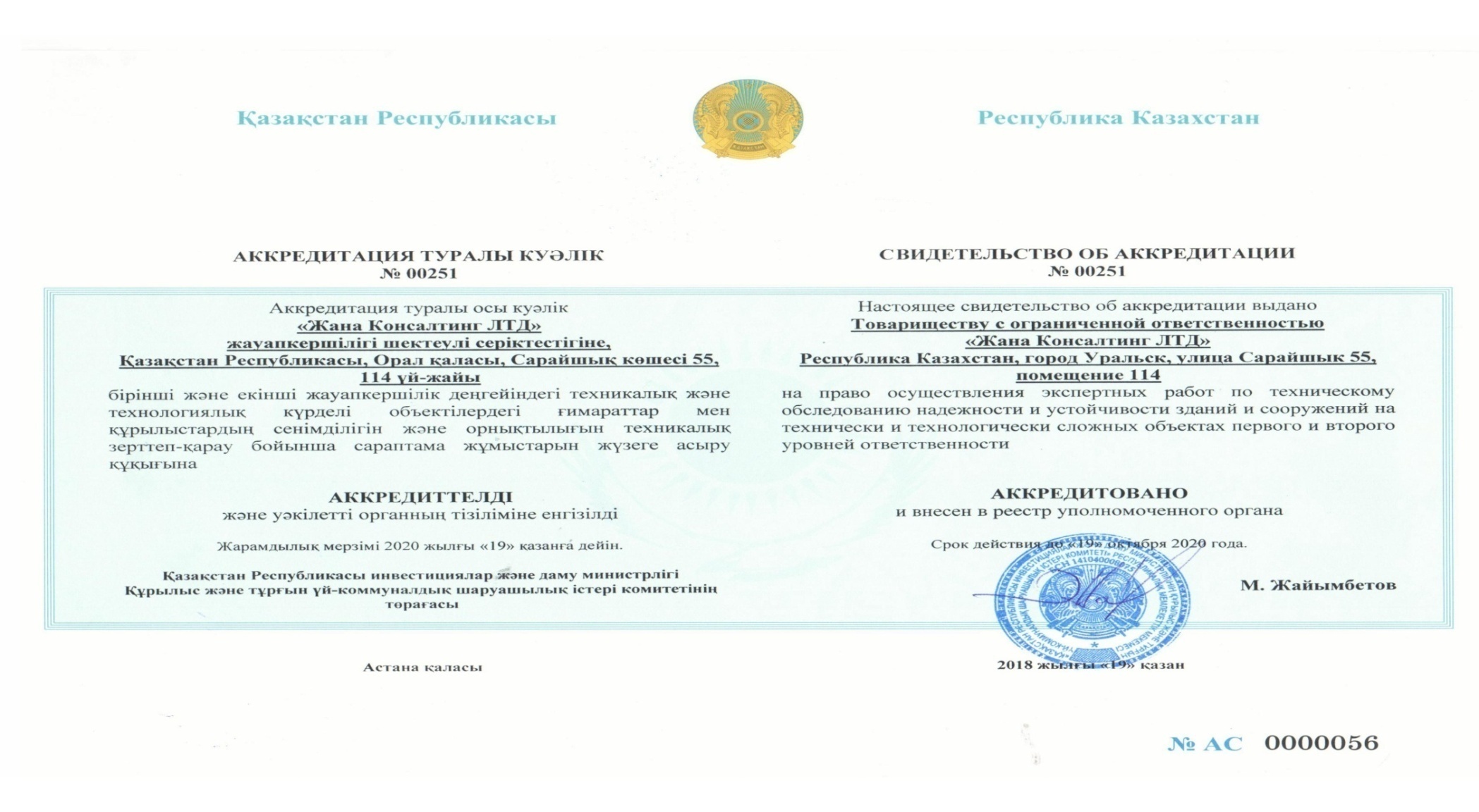 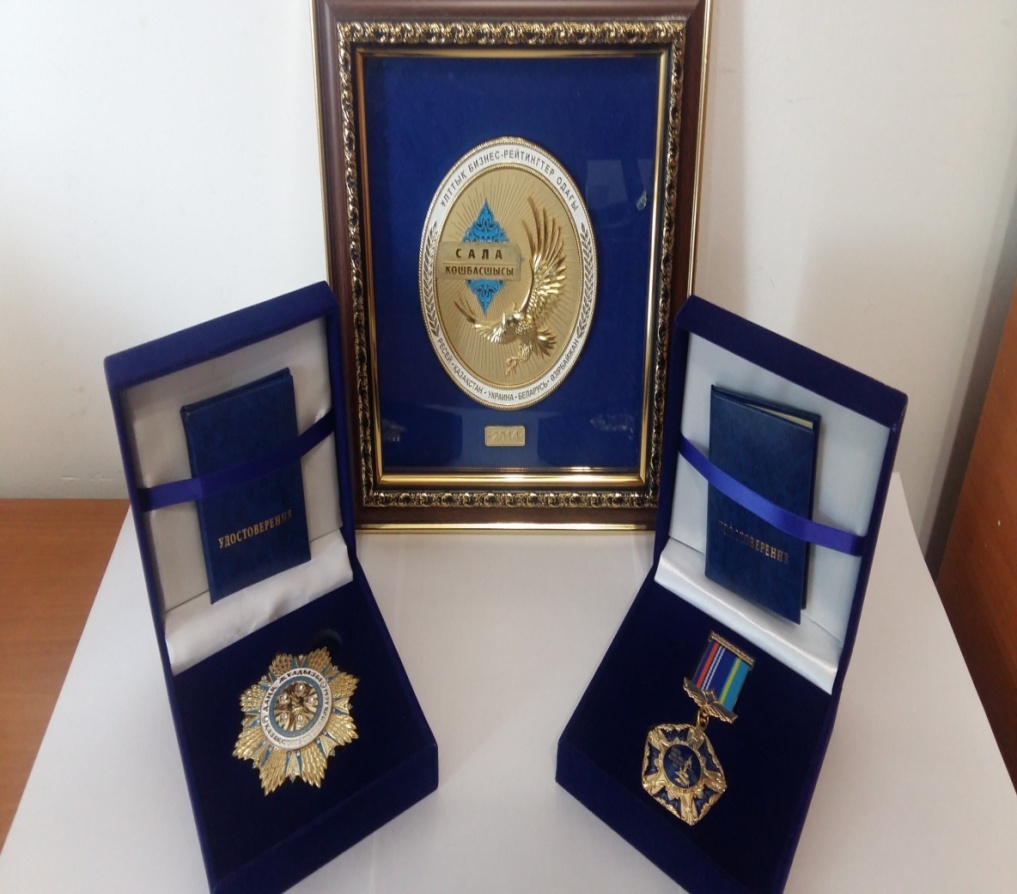 About the company Zhana Consulting LTD LLP
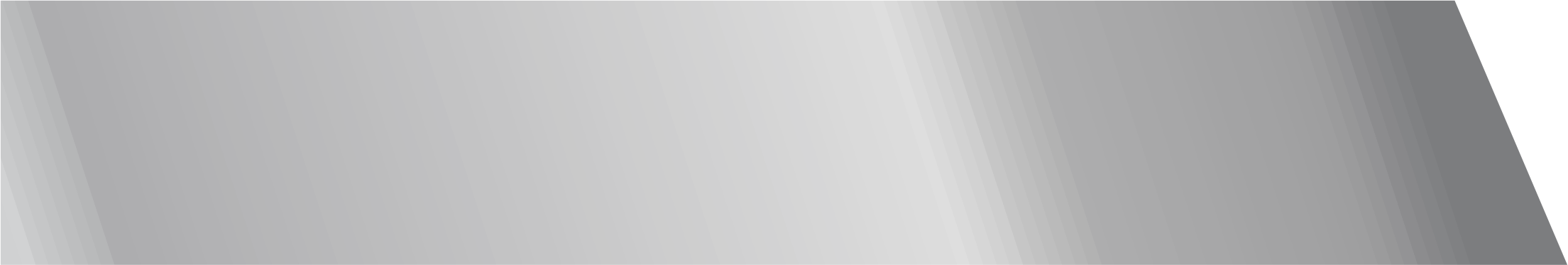 COMPANY CERTIFIED BY SYSTEM  MANAGEMENT
Certificate of Quality ISO 9001-2016
 Certificate of Environmental ISO 14001-2016
 Certificate of Health and Safety OHSAS 18001-2008
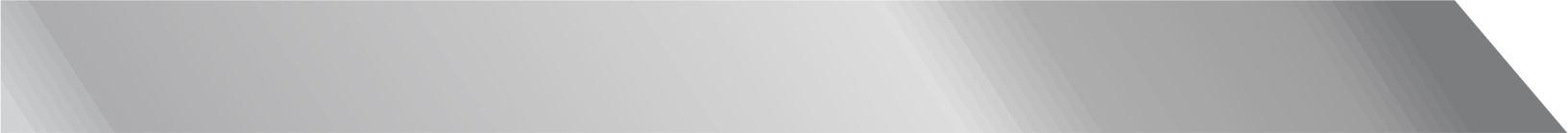 In 2014 THE COMPANY AWARDED by :
National certificate "Leader of the industry in 2014"
 Order "The Star of Glory: The Economy of Kazakhstan"
 Medal "For merits and achievements"
About the company Zhana Consulting LTD LLP
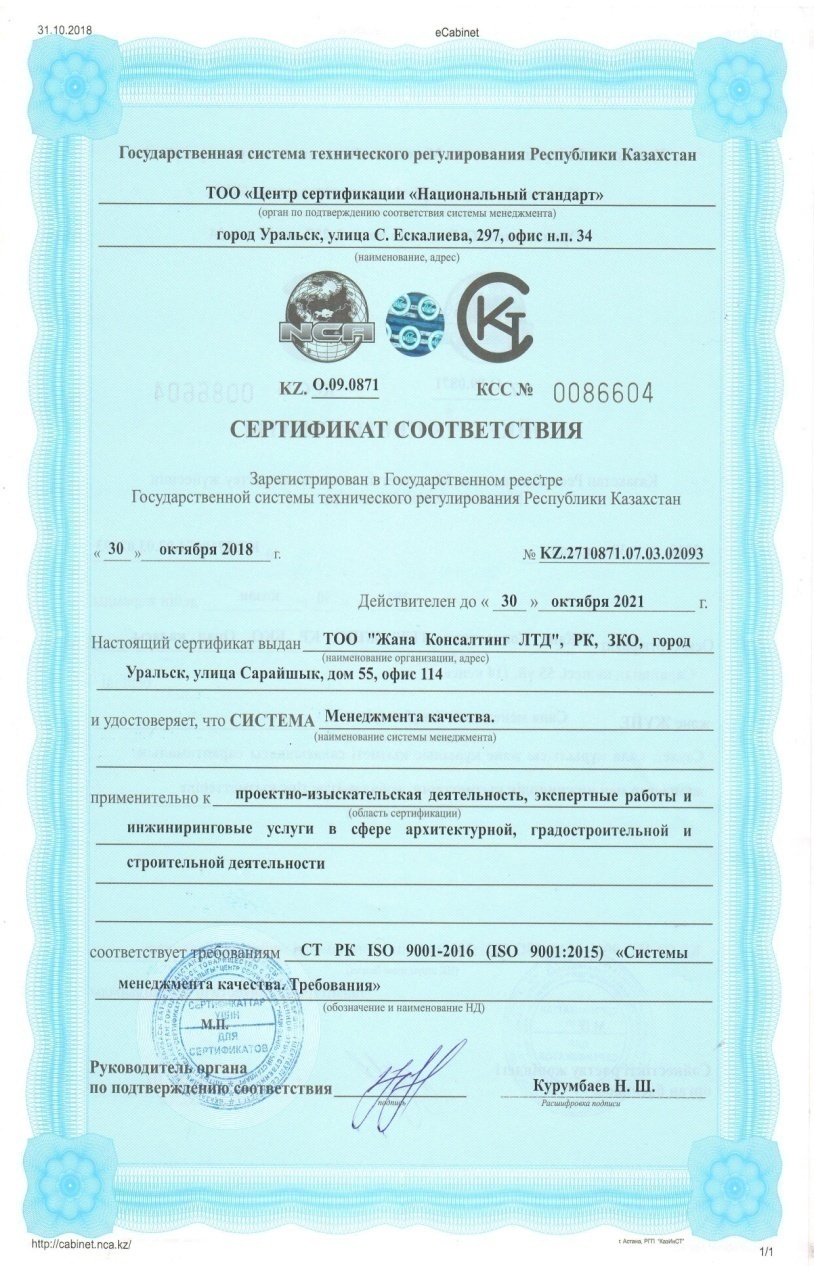 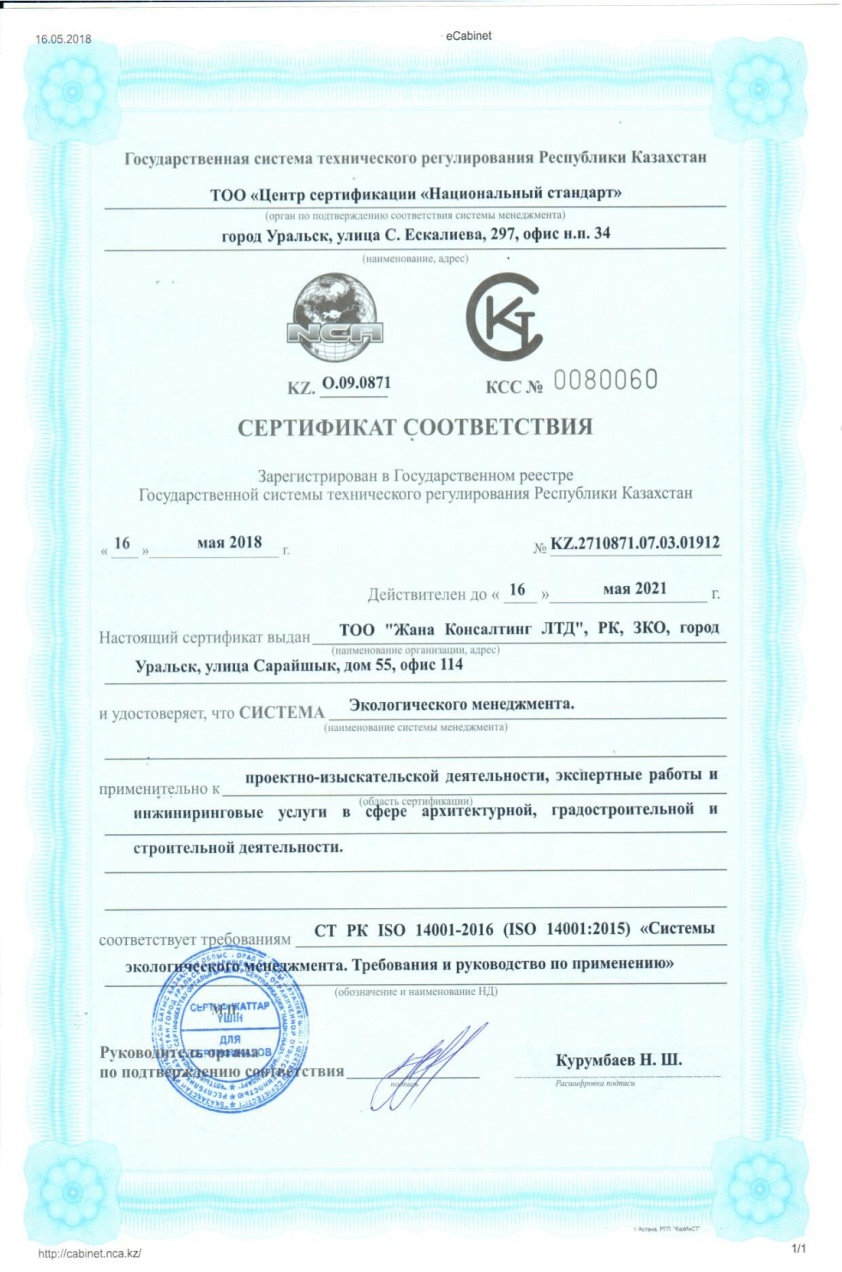 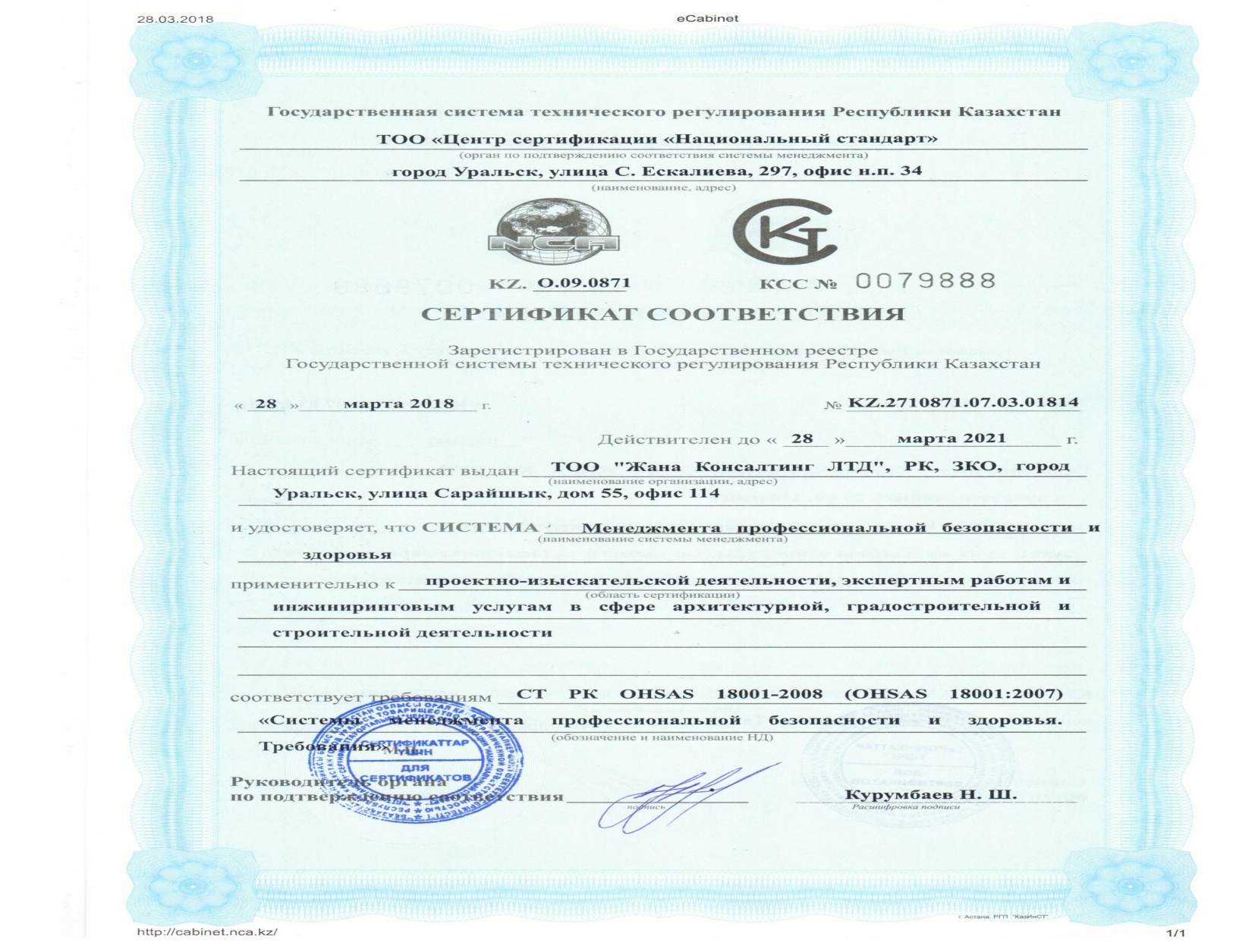 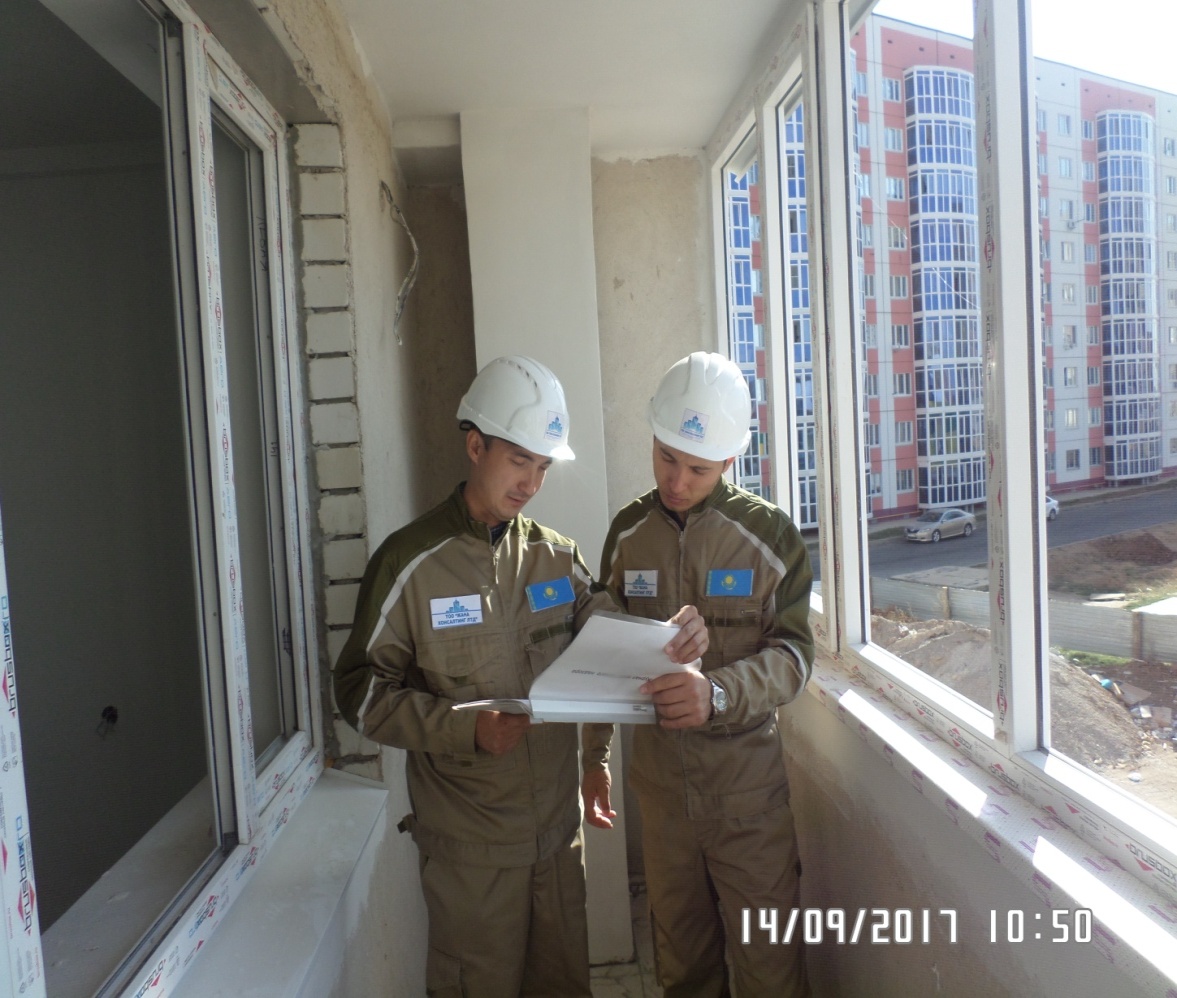 About the company Zhana Consulting LTD LLP
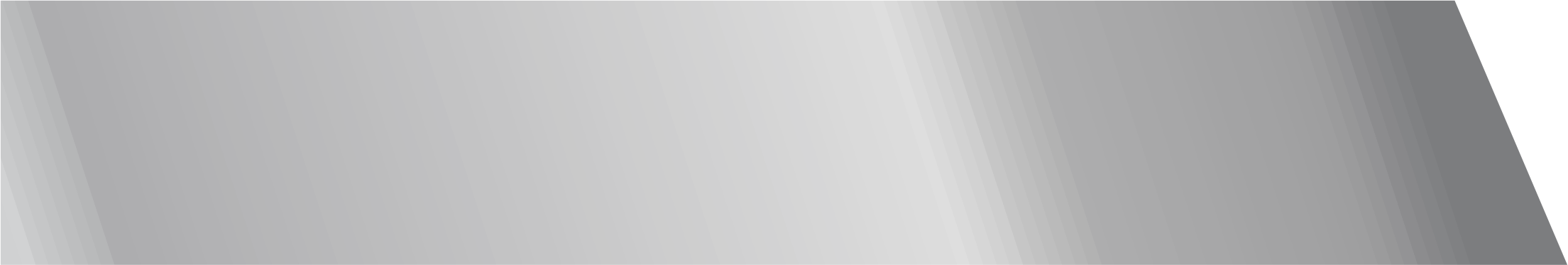 30 qualified specialists
The priority of our company's work is a highly 
professional attitude, supported by knowledge and
big experience of employees in different regions, with different climatic conditions, strict labor discipline, strict compliance with the requirements of normative and technical and design documentation.
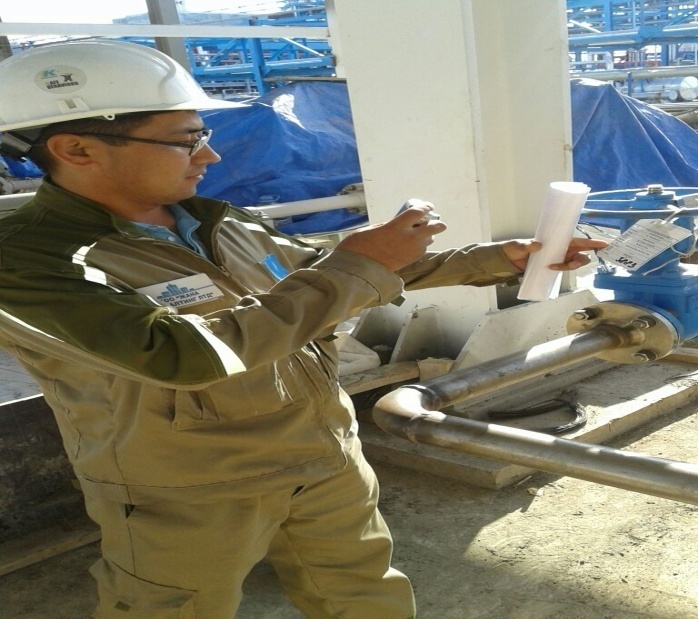 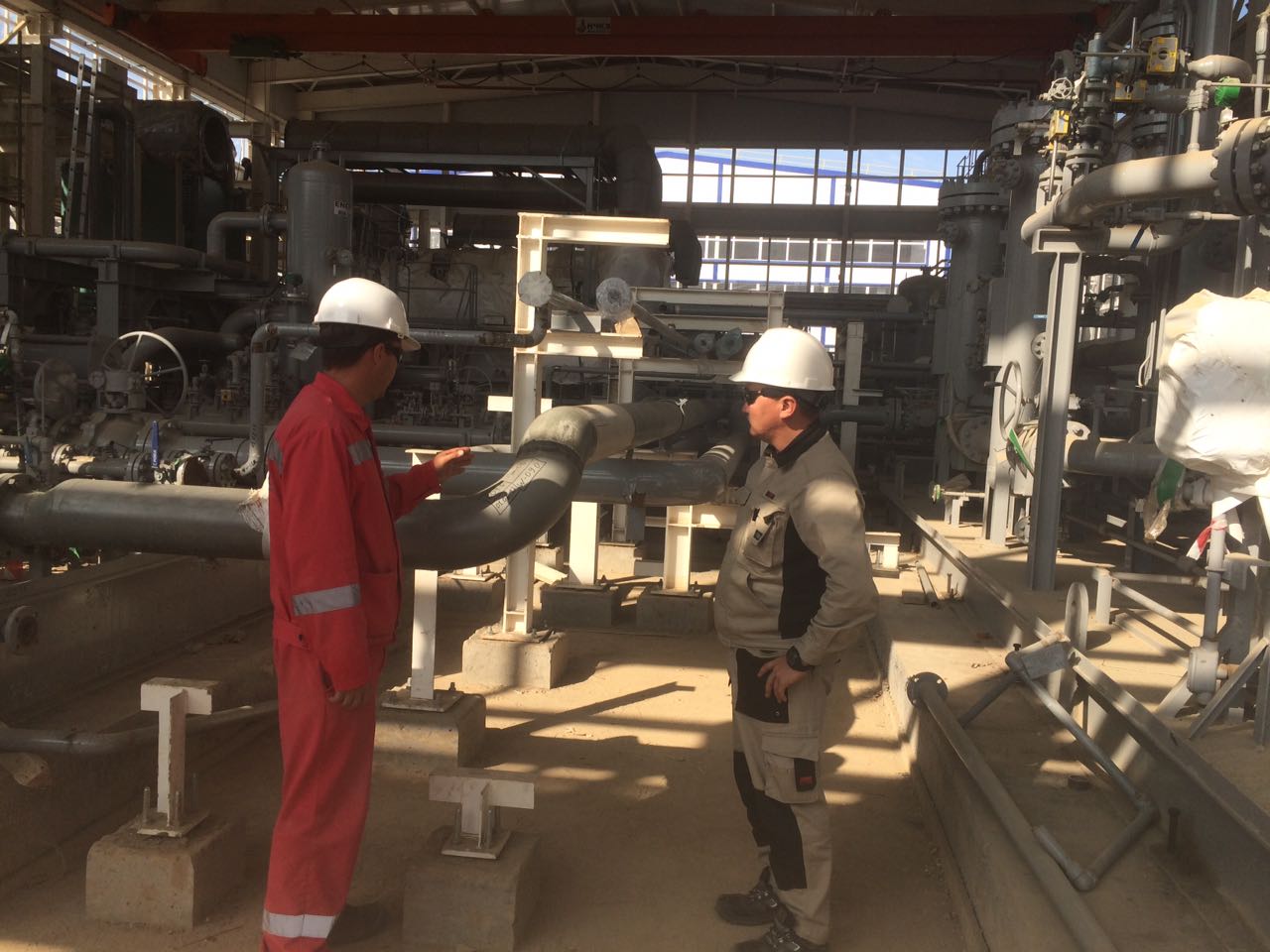 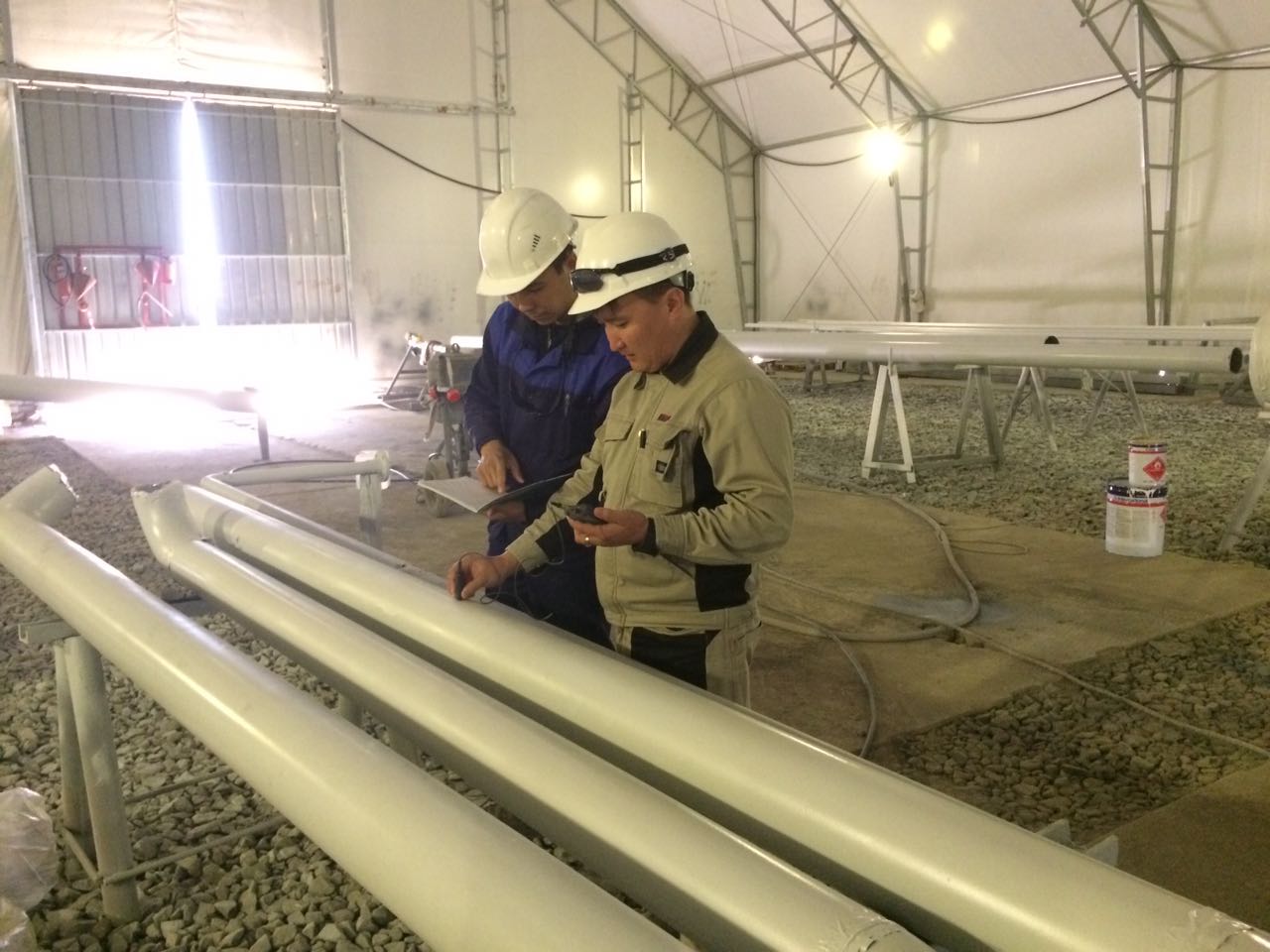 About the company Zhana Consulting LTD LLP
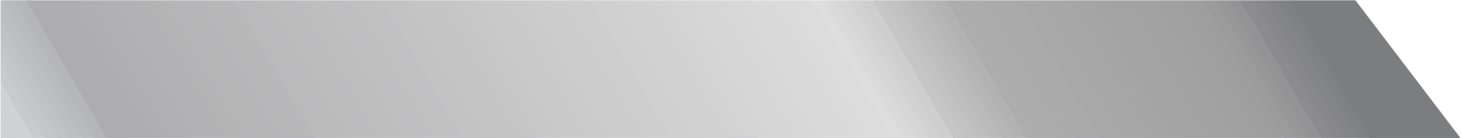 More than 100 successfully implemented projects
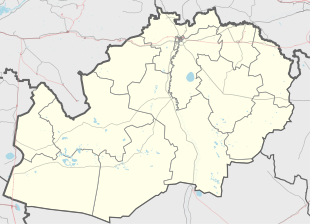 Chinarevo
Taskala
Аksai
Peremetnoye
Podstepnoe
Uralsk
Zhympity
Kaztalovka
Chapaevo
Zhangala
Karatobe
Saikhin
Atyrau
About the companyZhana Consulting LTD LLP
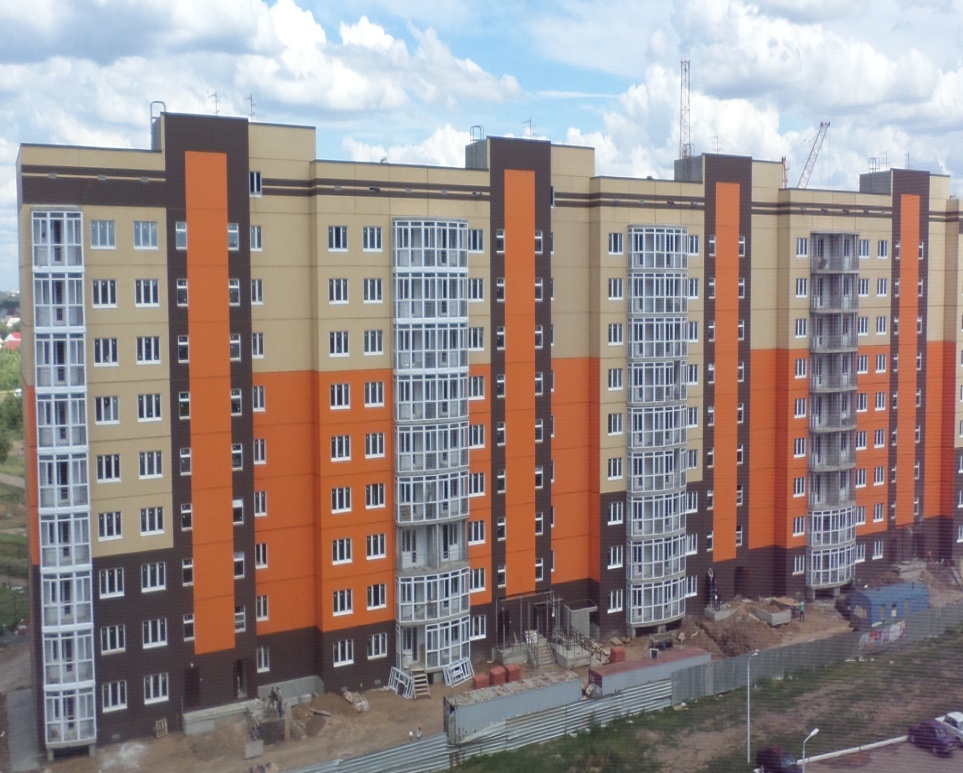 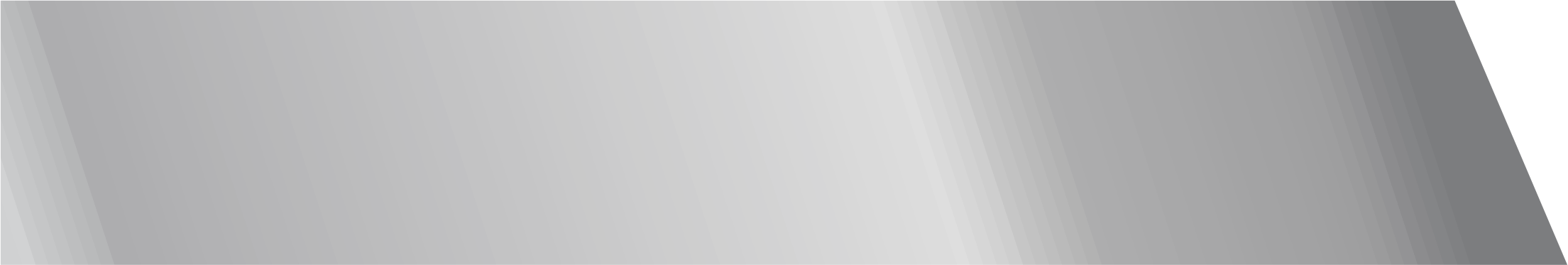 Having a well-organized internal structure the company 
does not allow delays in performance of works and inconsistencies in the actions of their employees.
The demand and quality of services of Zhana Consulting LTD LLP is confirmed by its active cooperation with state organizations.
The company takes a direct part in the implementation of such state programs as:
 Development of Regions;
 Capital repairs of roads;
 Gasification of settlements;
 Nurly Zher;
 100 schools, 100 hospitals;
 Employment road map 2020;
 Affordable housing-2020;
 The state program of infrastructural development 
 "Nurly Zhol“ for 2015-2019.
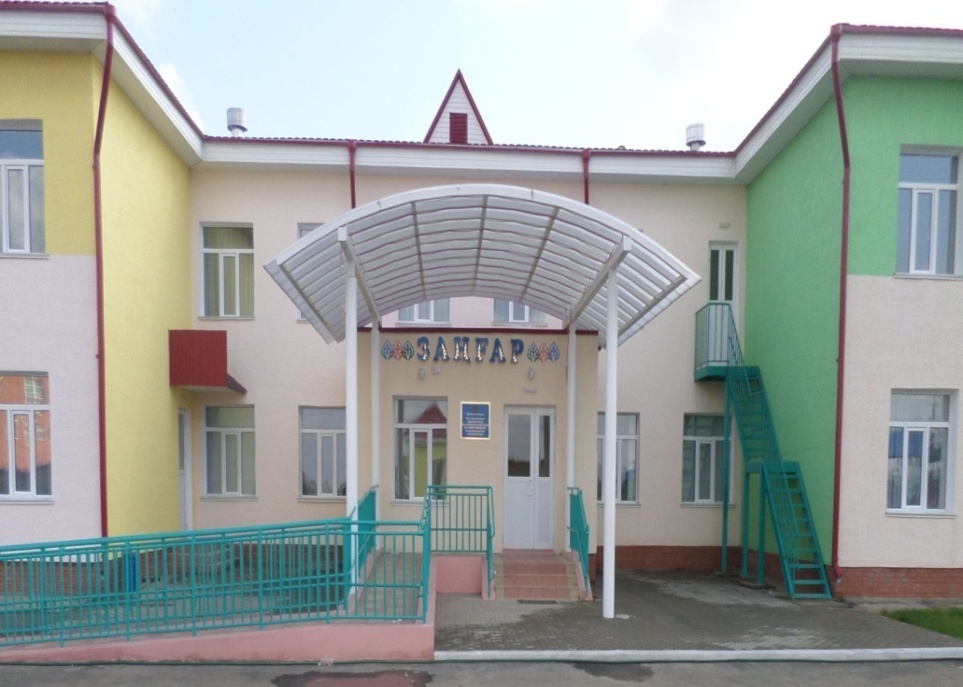 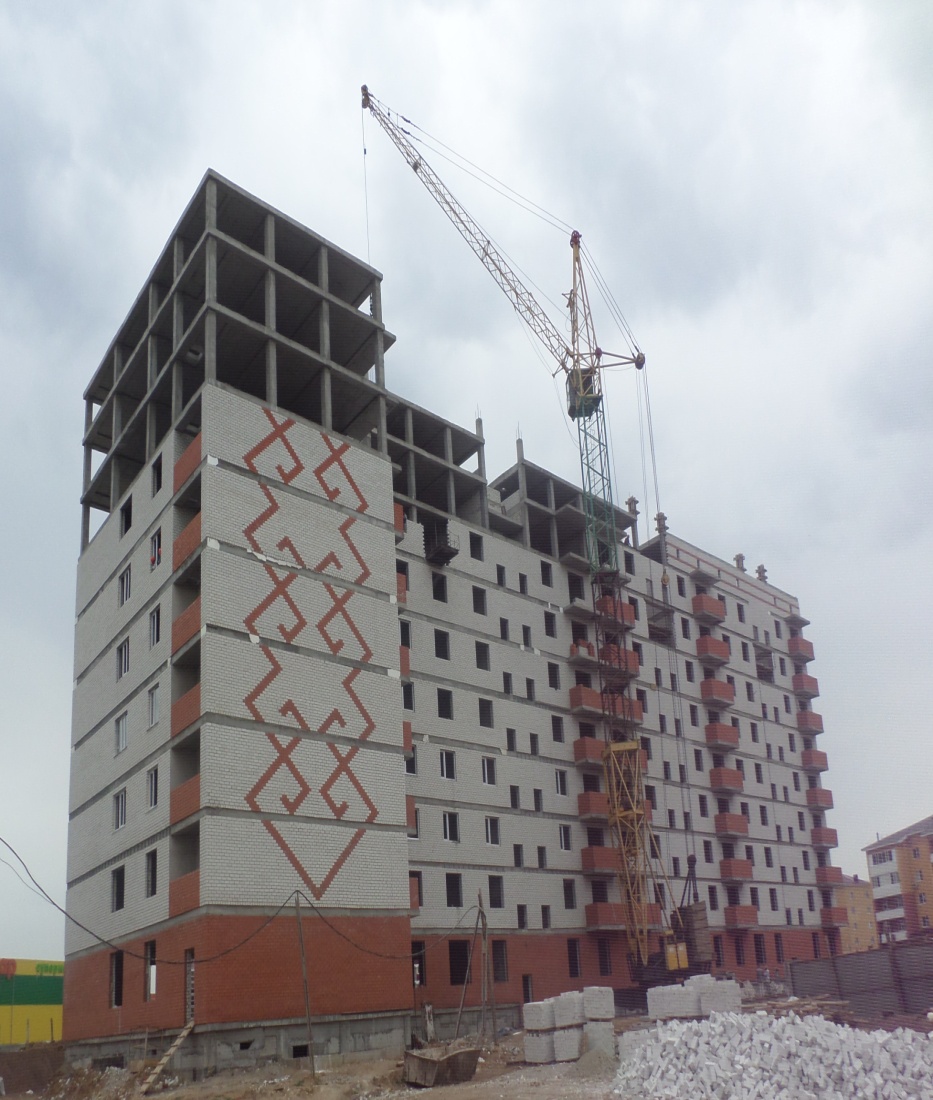 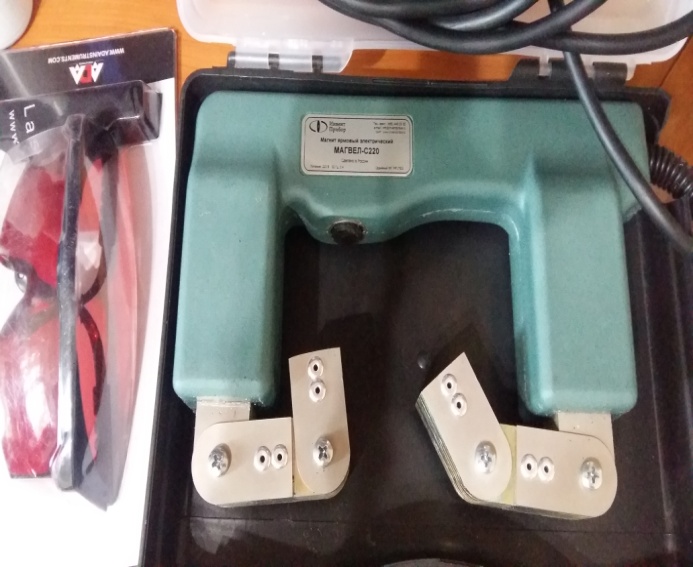 Our services
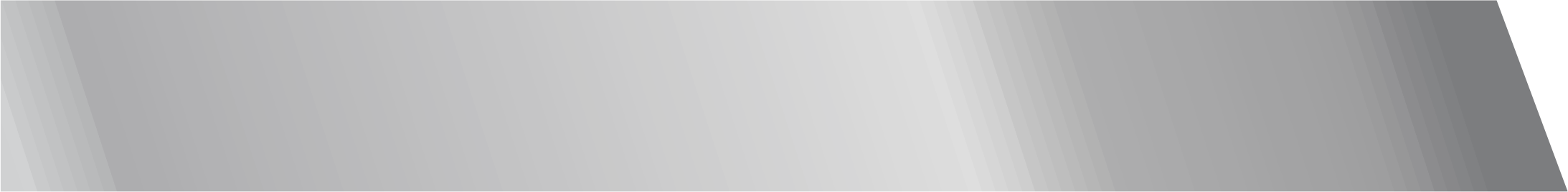 - Engineering services for independent technical supervision
  on technically and technologically complex objects
- Design
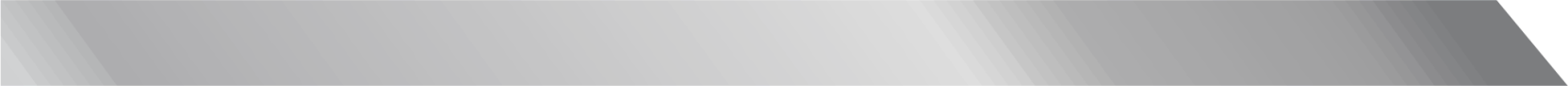 - Geology
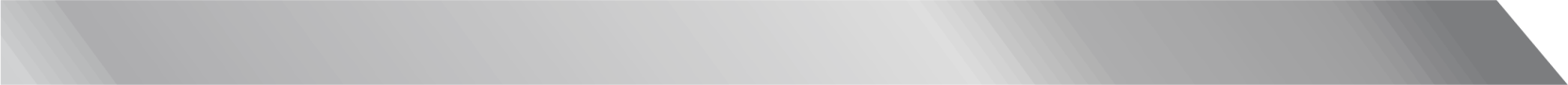 - Services of the testing laboratory for
   non-destructive control and geology of Zhana Consulting LTD LLP
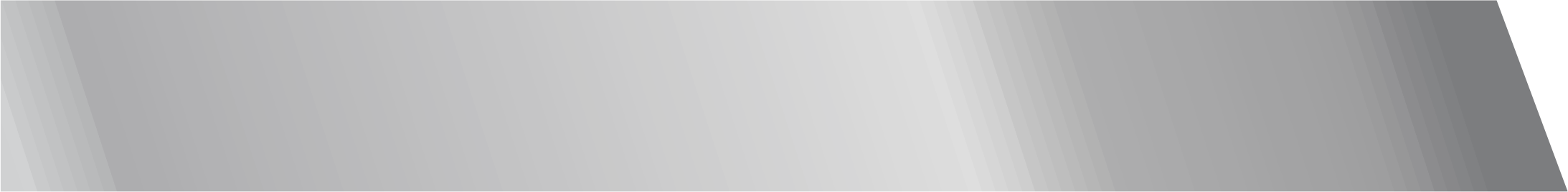 - Technical inspection of buildings and structures
The scope of our services is incredibly wide, but we can guarantee the utmost thoroughness of work on each of these industries.
Behind each of these items are hidden teams of professionals who have behind their shoulders many years of experience in the field of data services
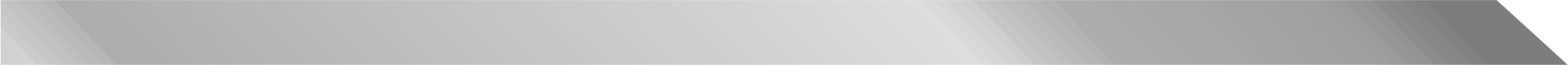 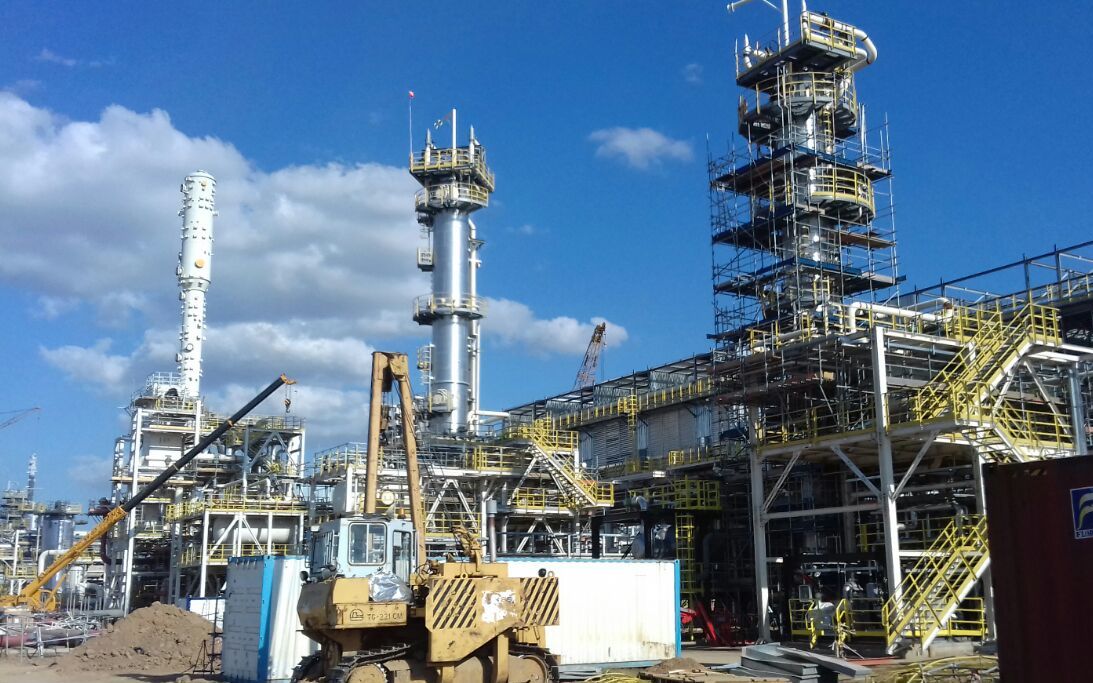 Engineering services for technical supervision
In January 24, 2017, Zhana Consulting LTD LLP received a new Certificate of accreditation for the right to carry out engineering services for technical supervision on technically and technologically complex facilities of the first level of responsibility. Technical supervision is carried out for the construction of industrial and civil buildings and facilities, as well as supervision of the construction of roads and bridges.
     Our company has highly qualified specialists, own motor transport and all the necessary modern equipment for technical supervision.
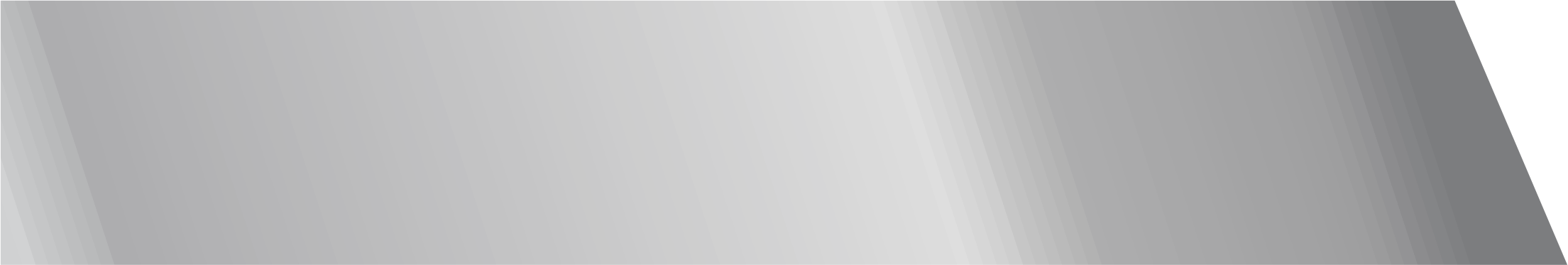 Perfection of performance and guaranteed reliability  is the main quality of our work
Testing laboratory for non-destructive control   Zhana Consulting LTD LLP
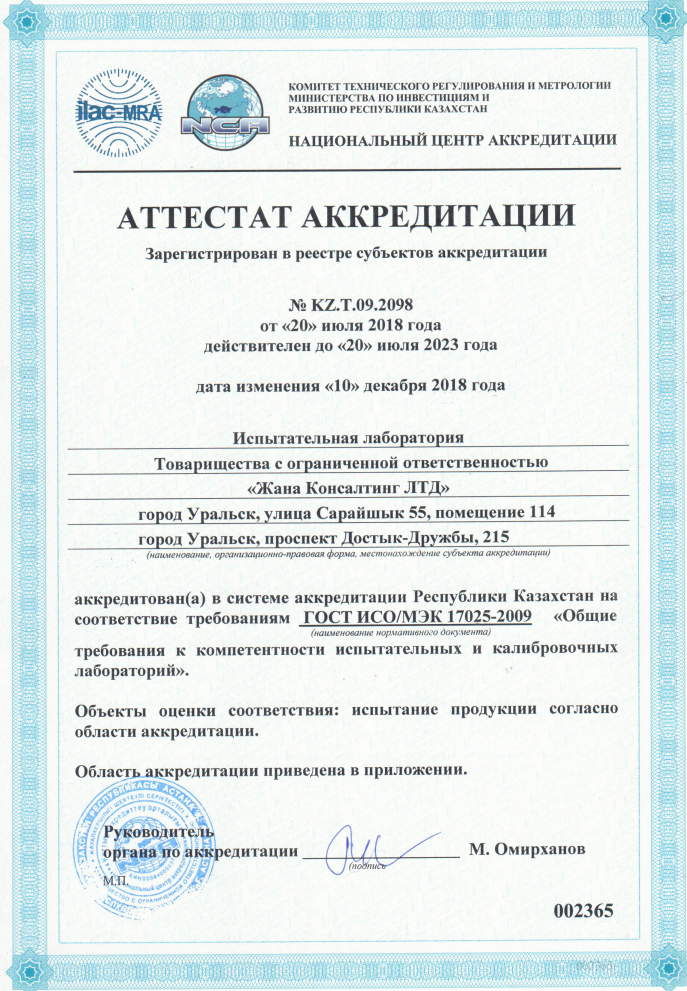 The laboratory of Zhana Consulting LTD LLP 
is accredited in the accreditation system of 
the Republic of Kazakhstan for compliance with the requirements of standard ISO/IEC 17025. 

     Specialists of the testing laboratory of Zhana Consulting LTD LLP passed certification in specialized, accredited training centers such as Batys Ondyrys-Kurylys Service LLP, Tenyz Arystany LLP, Certification Center for Nondestructive Testing PA, National center of expertise and certification RoK WKB JSC, have high qualifications and considerable experience in the requirements of standards applied in the Republic of Kazakhstan.
Testing laboratory for non-destructive control   Zhana Consulting LTD LLP
Accreditation provides consumers with a guarantee of the appropriate quality of services for testing and ensuring the accuracy of measurements.
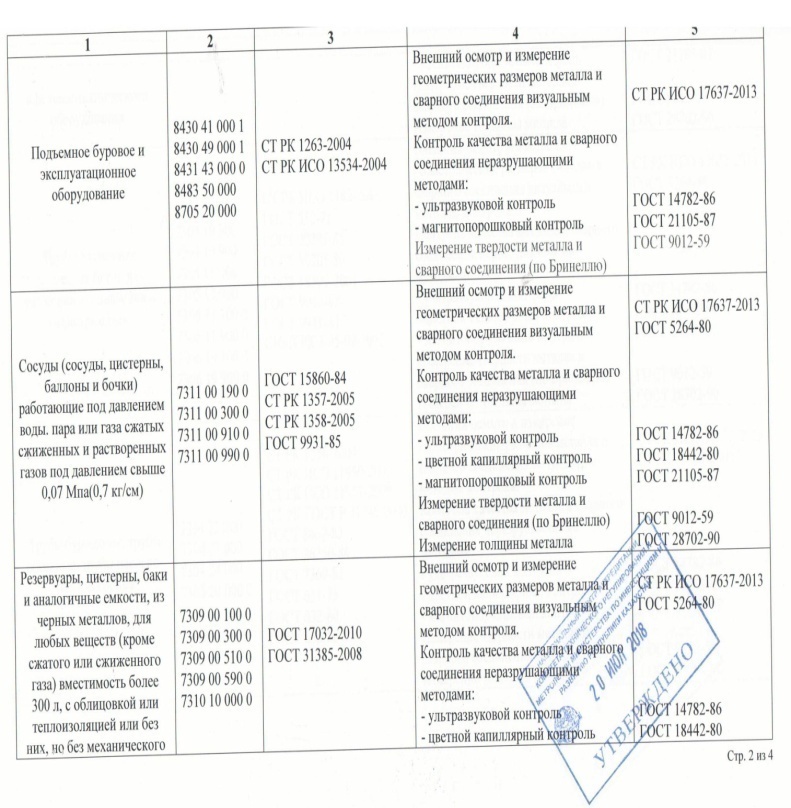 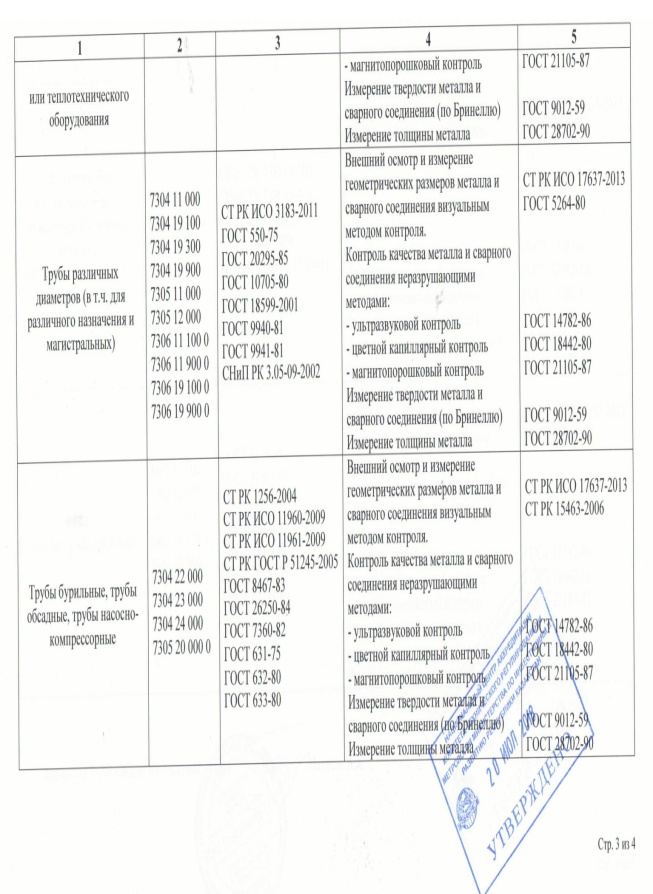 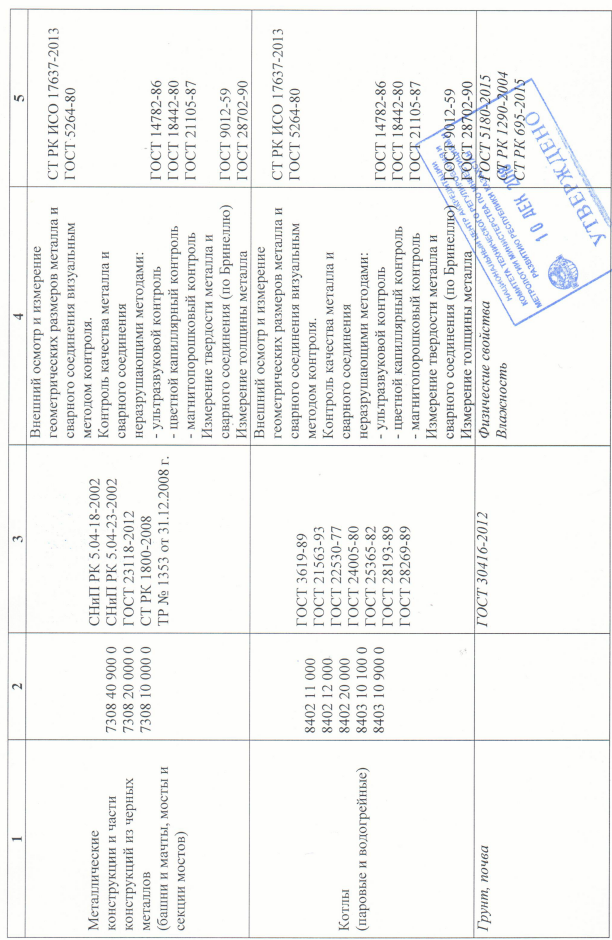 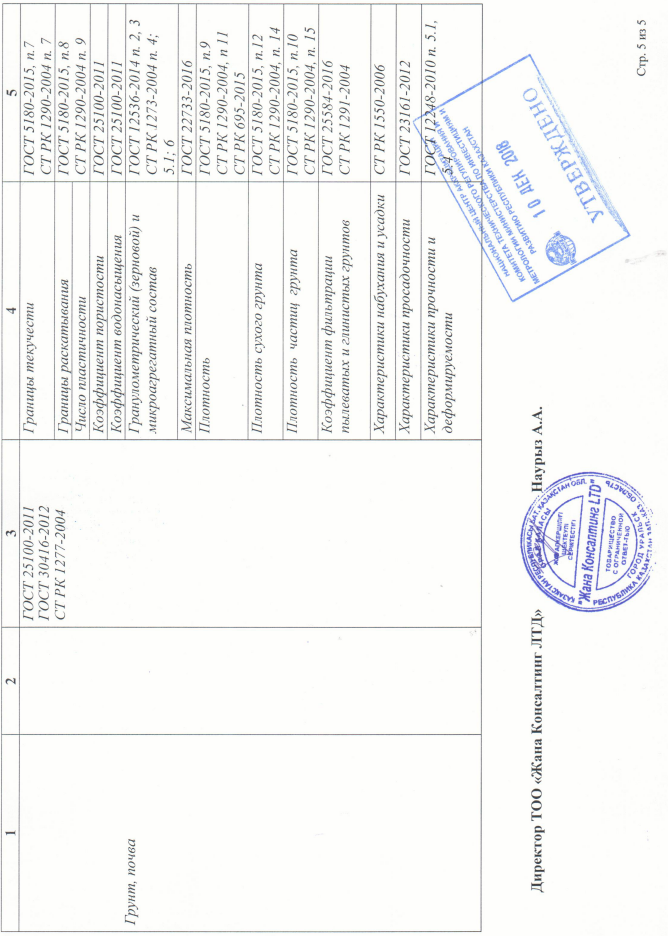 Testing laboratory for non-destructive control   Zhana Consulting LTD LLP
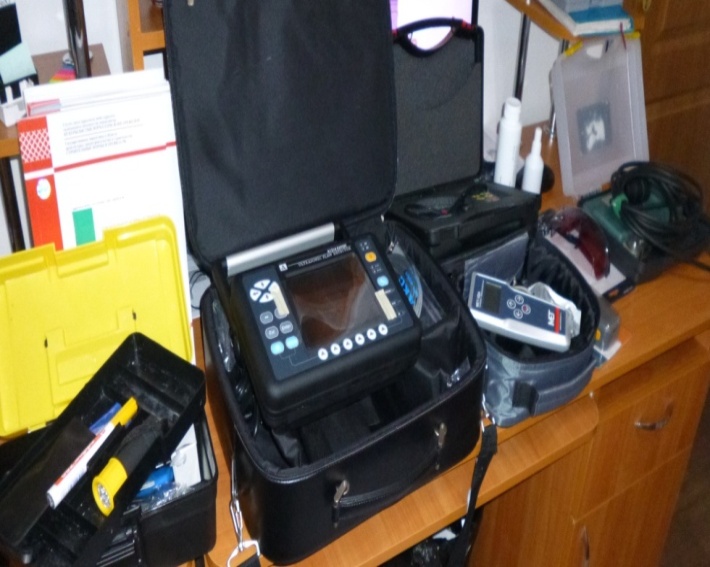 The main purpose of the testing laboratory for non-destructive testing of Zhana Consulting LTD LLP is to conduct on-site diagnostic and inspection work in the construction, operation and repair of main pipelines, commercial reservoirs and other gas, oil refining, construction and other industries. 

     The testing laboratory has a rich material and regulatory base, is provided with a full production facility, modern equipment, which are annually tested and calibrated, with consumables for a full range of tests.
Testing laboratory for non-destructive control   Zhana Consulting LTD LLP
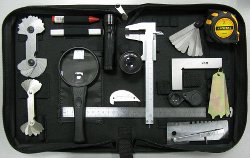 The testing laboratory conducts certification testing of products in accordance with the areas of laboratory accreditation using the following methods of nondestructive testing:
The testing laboratory for non-destructive testing conducts the following studies:
VT - visual and measuring control;
UT - Ultrasonic flaw detection and thickness measurement;
PT - penetrating substances;
MT - magnetic particle inspection;
Measuring the hardness of the method of Rockwell, Brinell, Vickers.
Testing laboratory for geology “Zhana Consulting LTD” LLP
Laboratory testing of soils are produced in an accredited testing laboratory.
 In the composition of engineering-geological surveys are carried out laboratory, geological studies of the physical and mechanical properties of soils, in compression and shear devices, in devices of three-axis compression.
As a result of laboratory research, the title, composition, condition, physical and mechanical properties of soils are determined. Geological studies of the soil are carried out in order to identify the properties of adhesion and deformations of the soil mass, to simulate the effect of the structure on the ground.
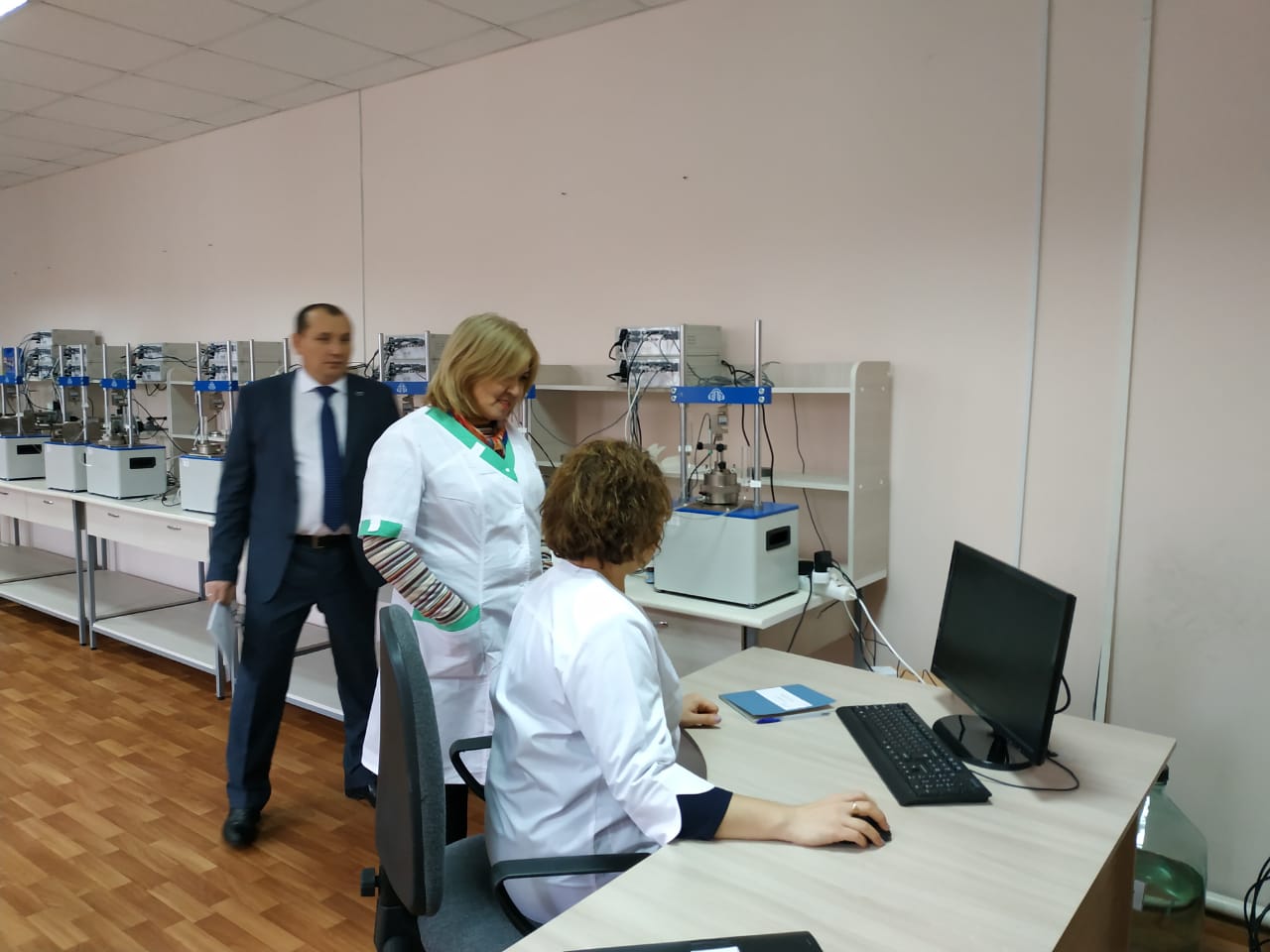 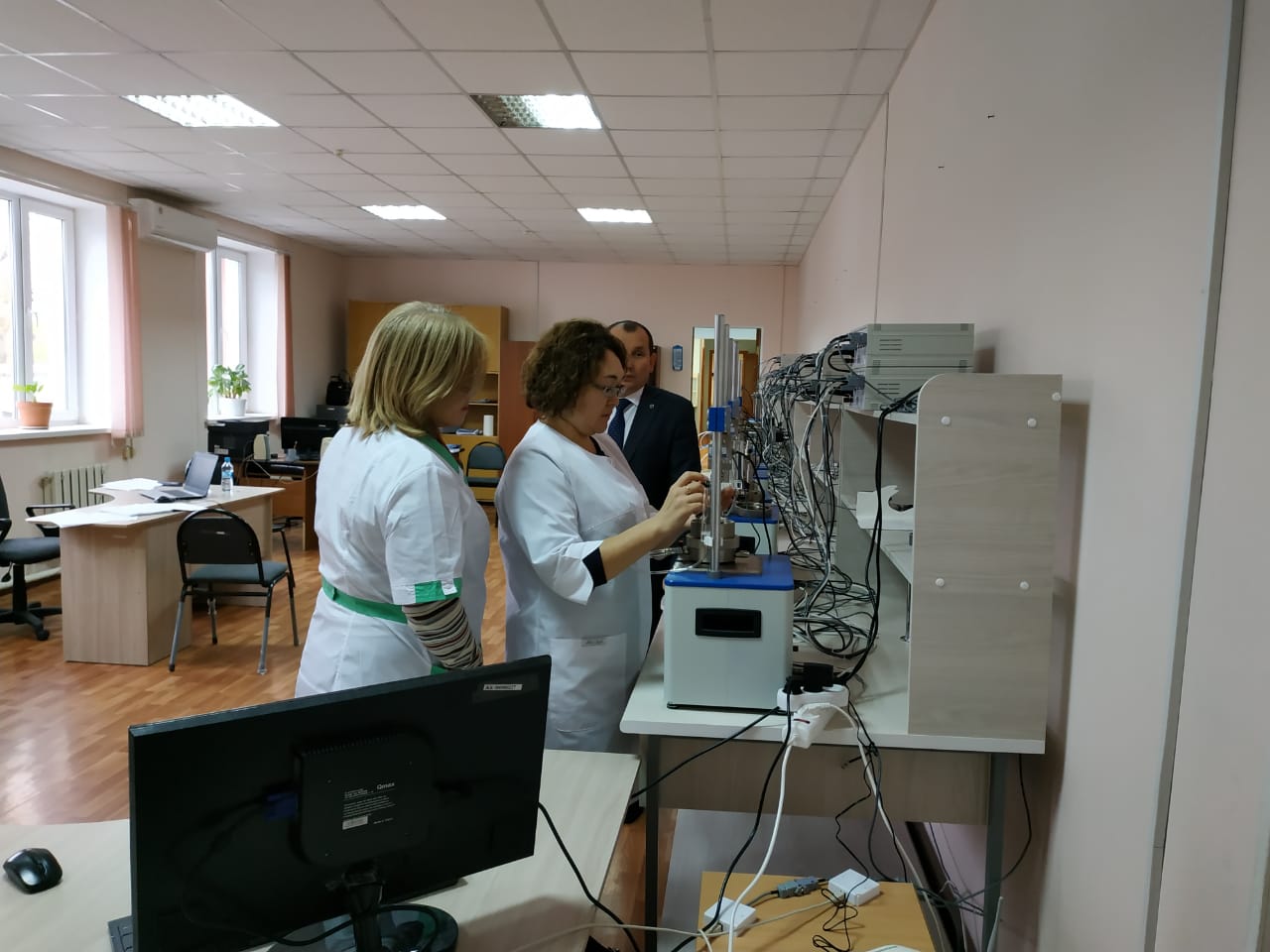 Testing laboratory for geology “Zhana Consulting LTD” LLP
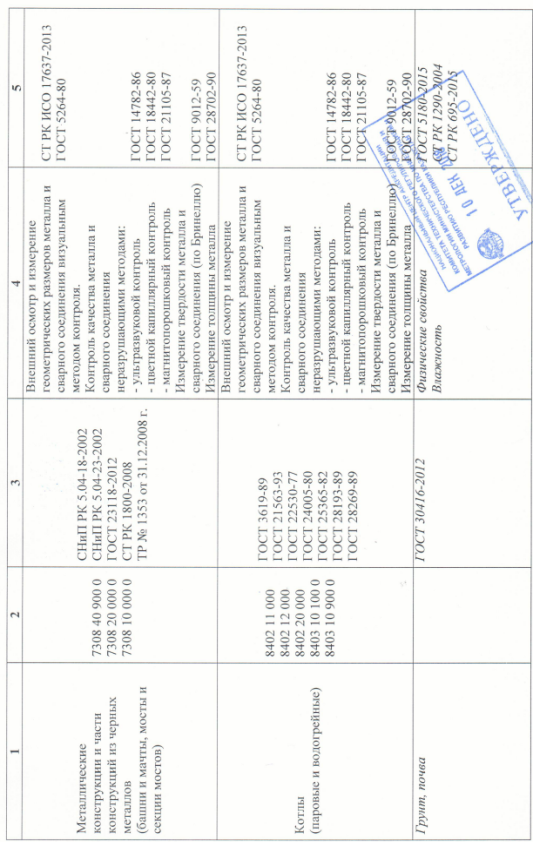 The study of physical indicators of soil in the laboratory includes:

Determination of natural moisture;
Determination of soil density;
Determination of soil porosity;
Determination the plasticity number;
Determination of the humidity degree;
Determination of the turnover degree;
Ability of soil to shrink, swelling properties; 
The type of soil is also determined.
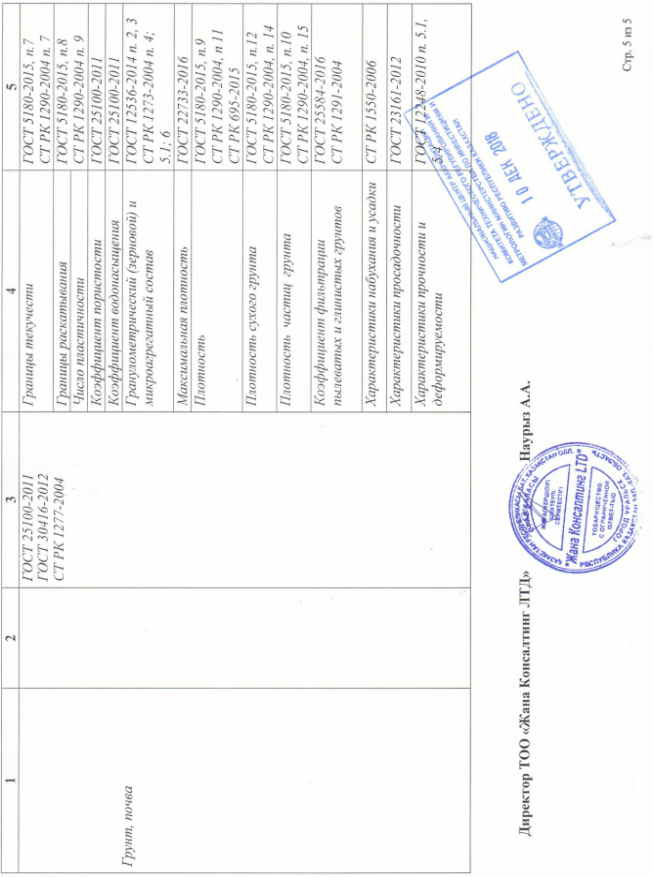 Survey activity
Licensed activity subspecies 
Name of the subspecies of the licensed type of activity in accordance with the Law of the Republic of Kazakhstan "on licensing“:
 Engineering-geological and engineering-hydrogeological works, including:
Field studies of soils, hydro geological studies;
Geophysical surveys, reconnaissance and survey
 Engineering and geodetic works, including:
Topographical works for design and construction (surveys in scales from 1: 10,000 to 1: 200, as well as surveys of underground communications and facilities, tracing and surveying ground-based linear structures and their elements;
Geodetic works associated with the transfer to nature with reference to engineering-geological workings, geophysical and other survey points;
Construction and laying of geodesic centers;
The creation of planning and high-altitude shooting networks
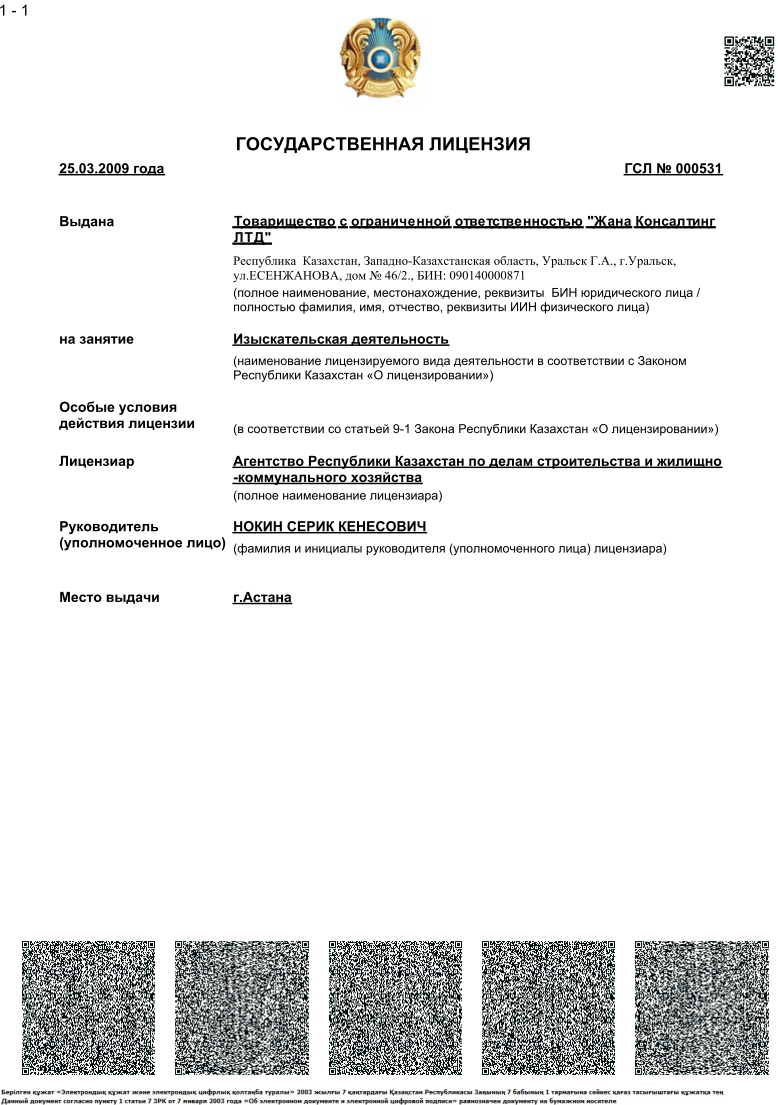 Survey activity
Completed studies allow to solve such important tasks:

choose a right a place for construction that meets all standards and requirements;
determine the level of groundwater, calculate the depth at which it is necessary to drill wells or dig a pit;
select the type of future foundation, the conditions for its waterproofing, protection, construction of the drainage system;
develop a master plan for the entire area intended for the construction site, determine the location for the well or well;
consider the size, type of construction of the future construction object, select materials;
assessment of the potential impact of wells, sewer systems and other things on the environment.
 
Hydrogeological studies are carried out by specialists, special wells are drilled at the site, water samples are taken, and then the necessary analyzes are carried out by laboratory.
Technical inspection of buildings and structures
Inspection of buildings and structures is the engineering work to determine the carrying capacity of their components and structures, the state of engineering communications and the general technical condition. The survey results are documented in the form of a technical opinion with a description and photo fixation of defects, conclusions and recommendations for reinforcing structures.
     Technical conclusion - documentation containing text and graphic materials, which are an objective report on the inspection of the building, conclusions on the technical condition of the building and its engineering systems, as well as recommendations for its further operation. 
     Inspection of buildings - the procedure for determining the technical condition of buildings and structures, as well as their supporting structures. Based on the results (actual values of the monitored parameters) of the survey, it is possible to assess the suitability of the object for further operation, reconstruction, or to determine the need for the restoration, strengthening or repair of building structures. 
      Technical inspection of a building or structure is carried out by experts of Zhana Consulting LTD LLP in three stages:
        Stage 1 - preparation for the survey;
        Stage 2 - preliminary (visual) examination;
        Stage 3 - detailed (instrumental) examination.
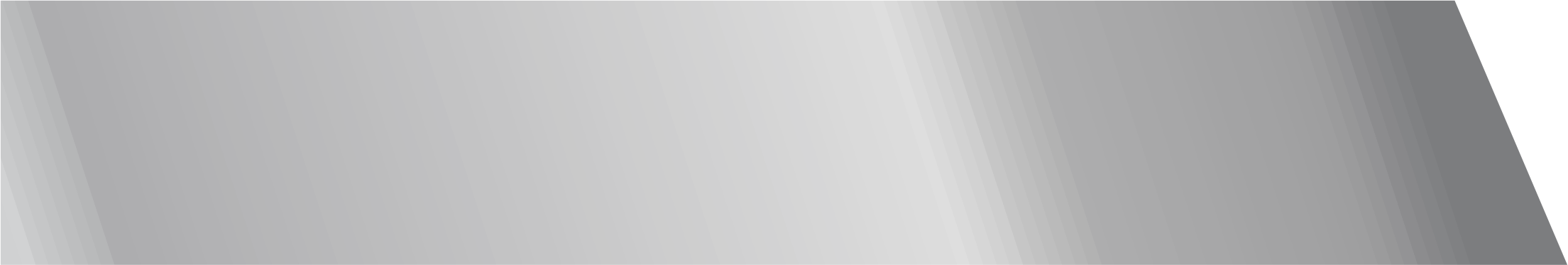 Zhana Consulting LTD LLP - is the guarantor of your peace when it comes to the need to conduct a building construction survey.
Technical inspection of buildings and structures
The reasons for the engineering survey can be:
     - the expiration of the normal operation, the lack of continuous maintenance of structures and structural elements in good condition, not compliance with the required temperature and humidity conditions in the premises, not timely maintenance of engineering equipment and technical systems;
       - loss of the original properties of the structures of buildings and structures (physical deterioration);
       - expiration of the previously completed technical opinion;
       - detection of various types of defects and damage during maintenance and operation, reducing the carrying capacity;
     - obvious deviations of structures (deflections of beams and slabs, vertical displacement of columns) from design positions, determined visually without the use of special devices;
       - the results of natural disasters, accidents and fires;
      - carrying out the reconstruction of the building in order to add an additional floor or attic, as well as a change in the functional change of the building associated with an increase in temporary operational loads;
       - carrying out major repairs with the replacement of individual supporting structures, partitions, window and door fillings. In this case, it is necessary to compile a detailed map of defects and damage in order to establish the real cost of the repair;
       - legalization of a building or structure, as well as extensions made without a specially designed project;
       - lack of design and executive documentation.
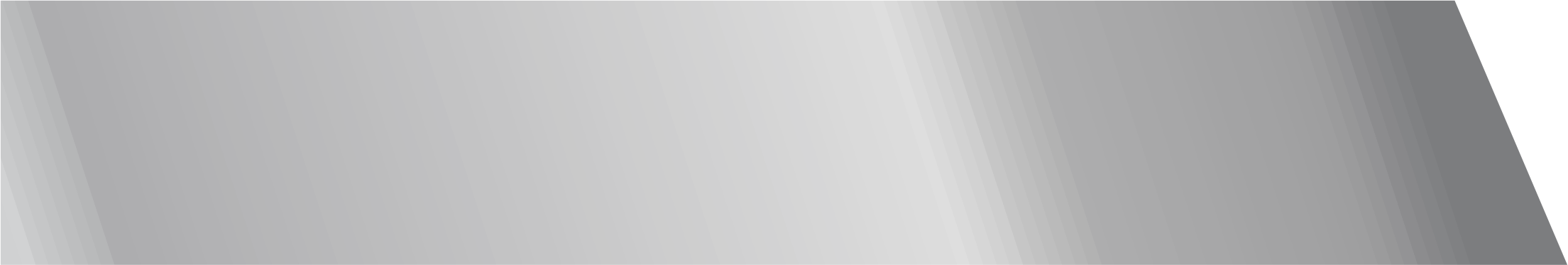 Using tremendous experience, modern tools and technologies, we guarantee the quality and objectivity of all the technical inspection of the building.
The company is equipped by modern equipment
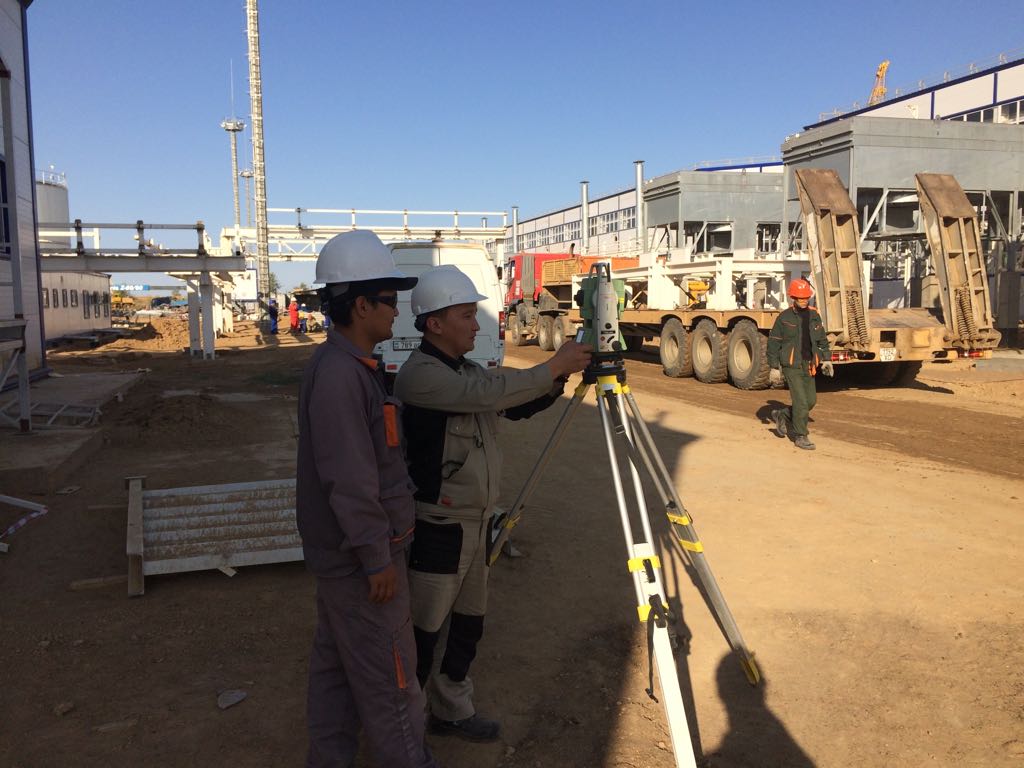 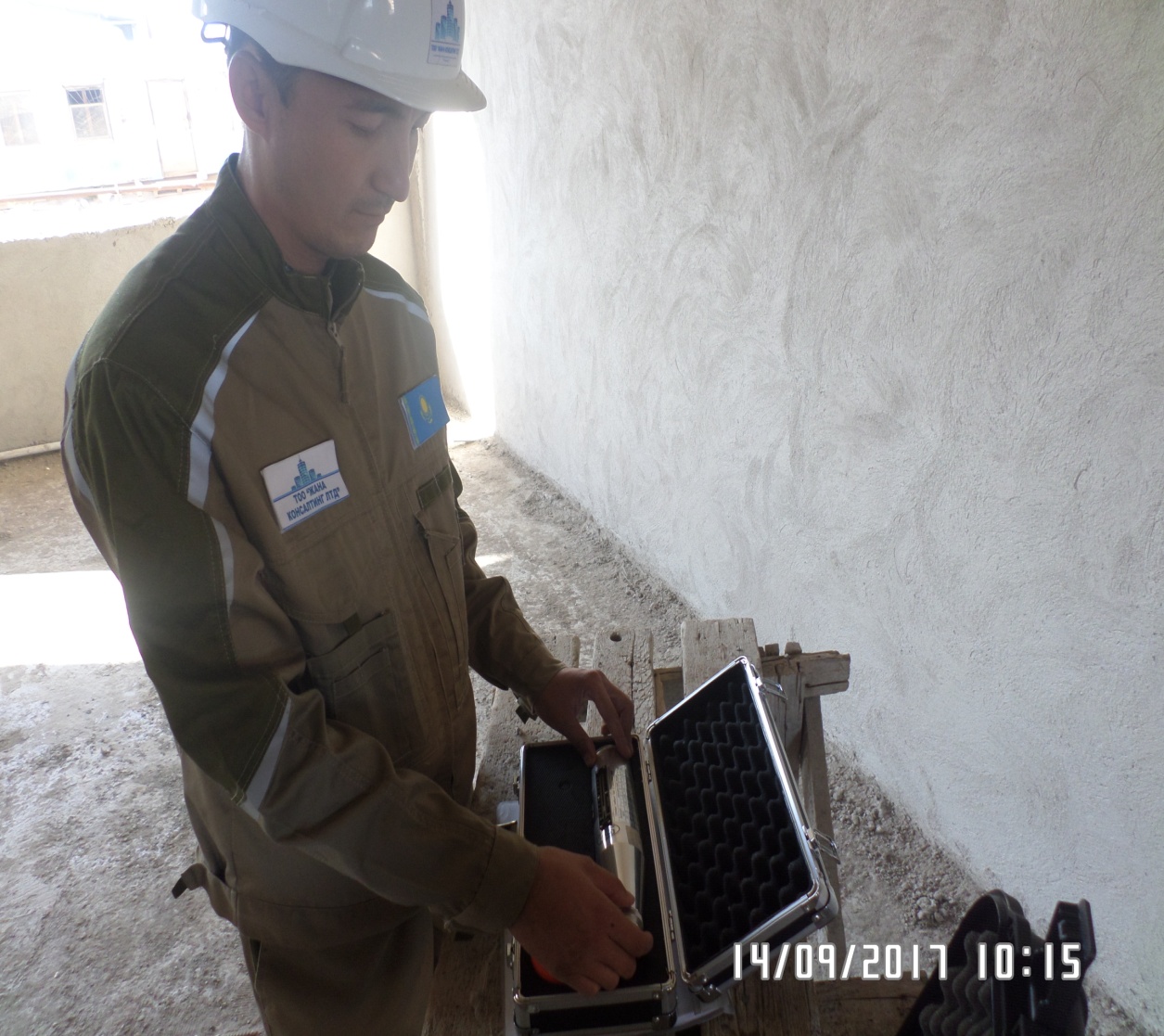 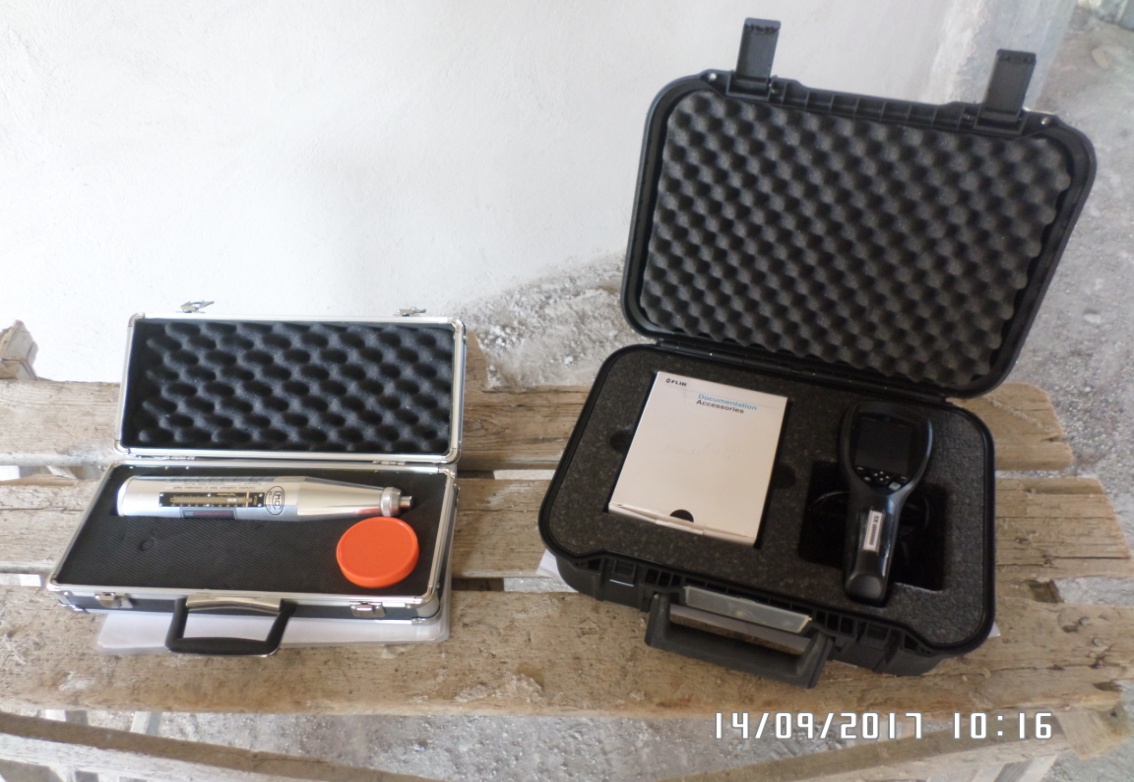 The company is equipped by modern equipment
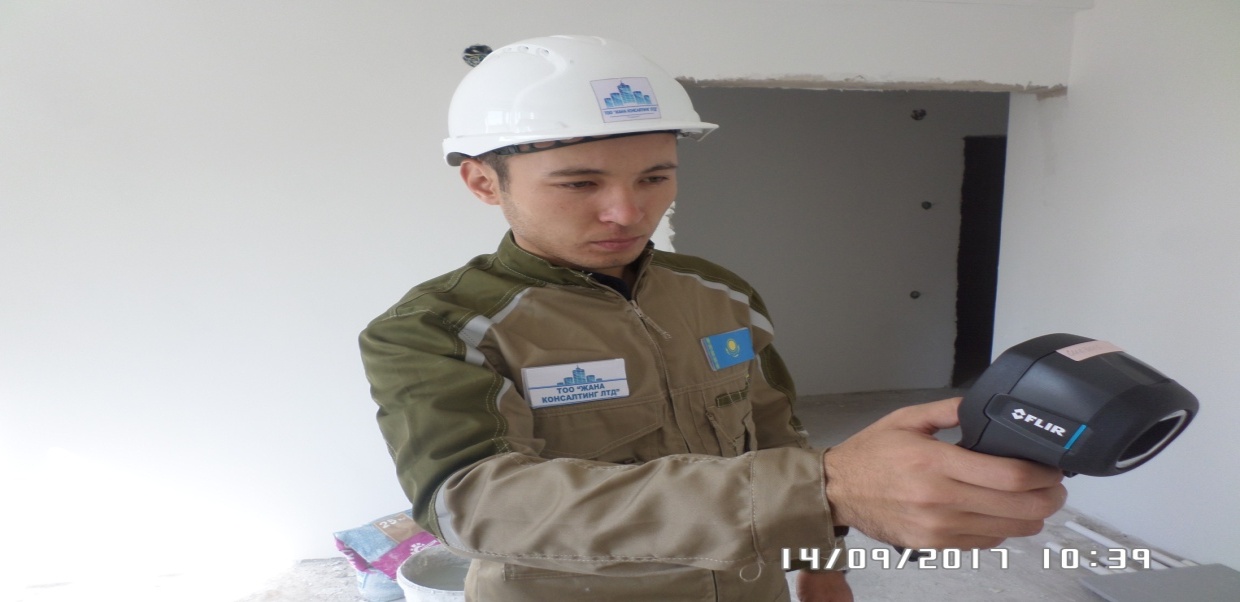 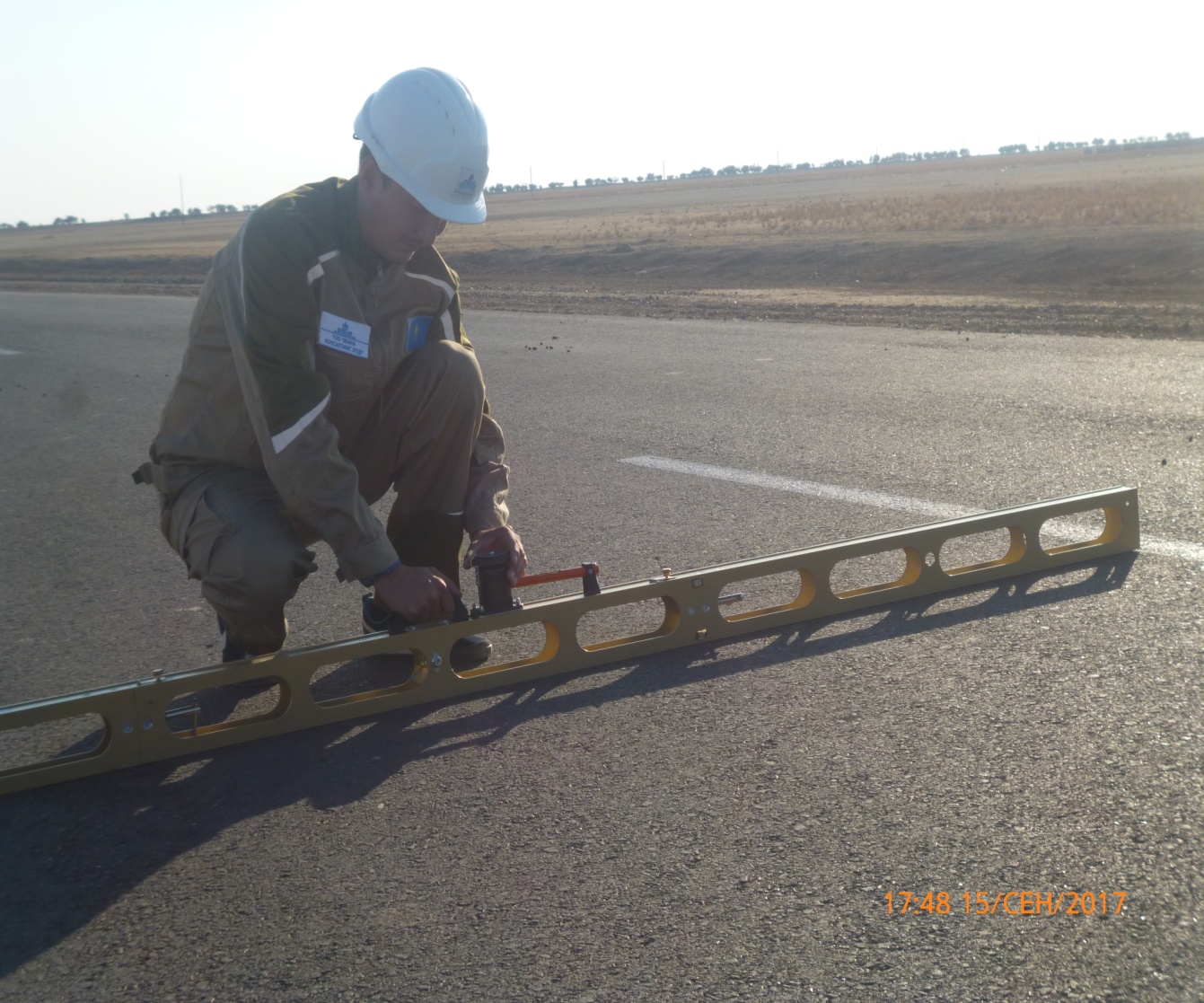 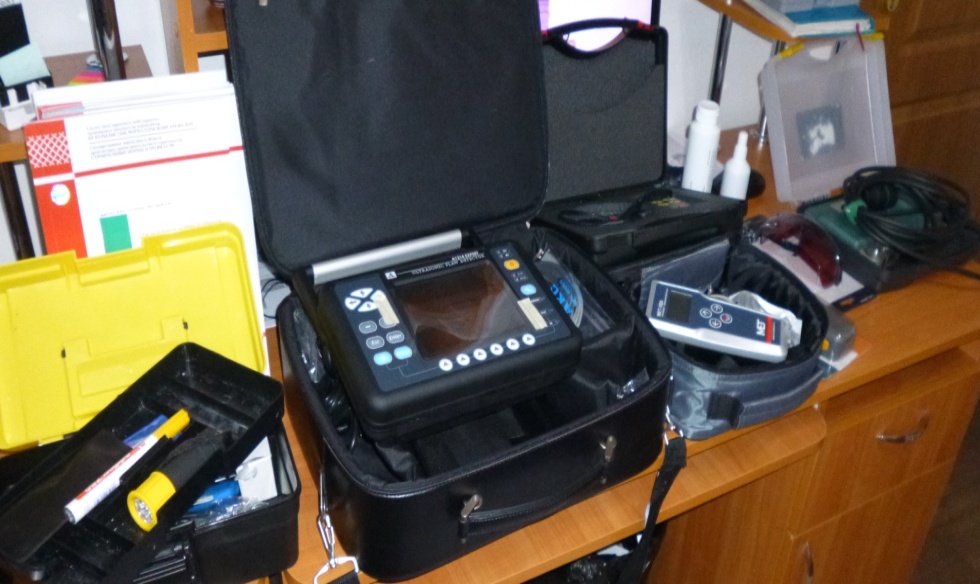 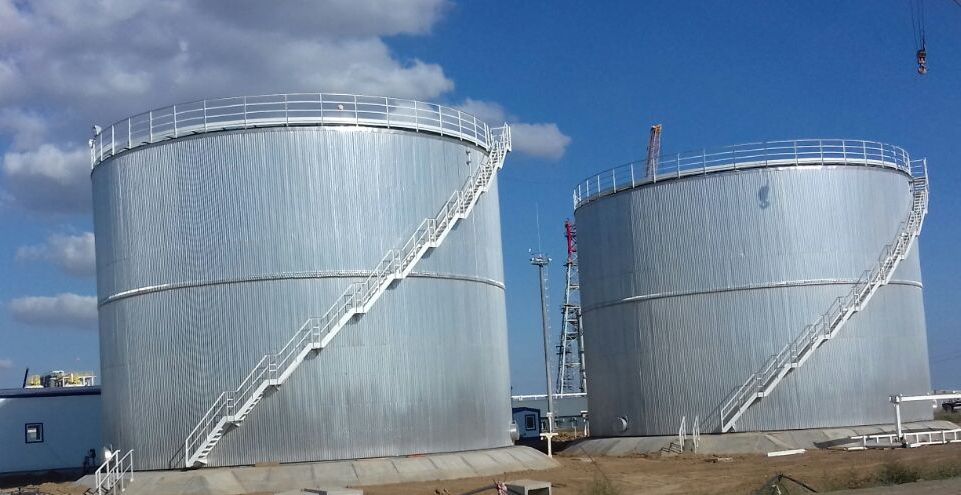 Experience in managing large project
High professionalism of the company is confirmed by successfully implemented projects, such as:
 Objects for the production of components of gasoline of ecological class K5, Aksai, WKO
 Intermediate tank farm of five reservoirs, Aksai, WKO
 Technical Chemical Laboratory, Aksai, WKO
 Vacuum distillation section, Aksai, WKO
 Hydro treating section of diesel fuel components, Aksai, WKO
 Modernization of the stabilization section and AT of a small-capacity plant for the production of fuels JSC "Condensate" to increase the processing of raw materials to 850 thousand tons per year
 Installation of complex gas treatment (UKPG - 3), m. Chinarevskoye
 New gas-turbine power station for 26, m. Chinarevskoye
 Fuel gas supply system for electric stations  power supply with capacity of 26 MW, m. Chinarevskoye
 Construction of a kindergarten for 360 places in the village of Zachagansk, Uralsk, WKO
 A complex of 10-9-storeyed houses site  # 9 in the  multi-storey buildings between the routes of Uralsk-Atyrau and Uralsk-Saratov, Uralsk, VKO
 Bank protection in the village Oblivka, Burlinsky district, WKO
The slaughter shop  along the Uralsk-Atyrau highway at the intersection of the Chapaevo-Zhangala road, WKO
Experience in managing  large projects
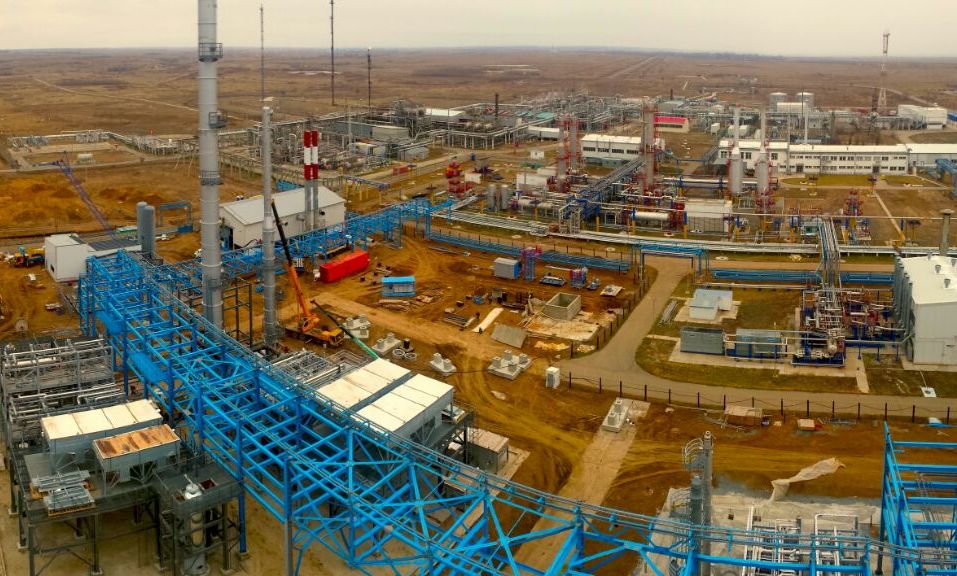 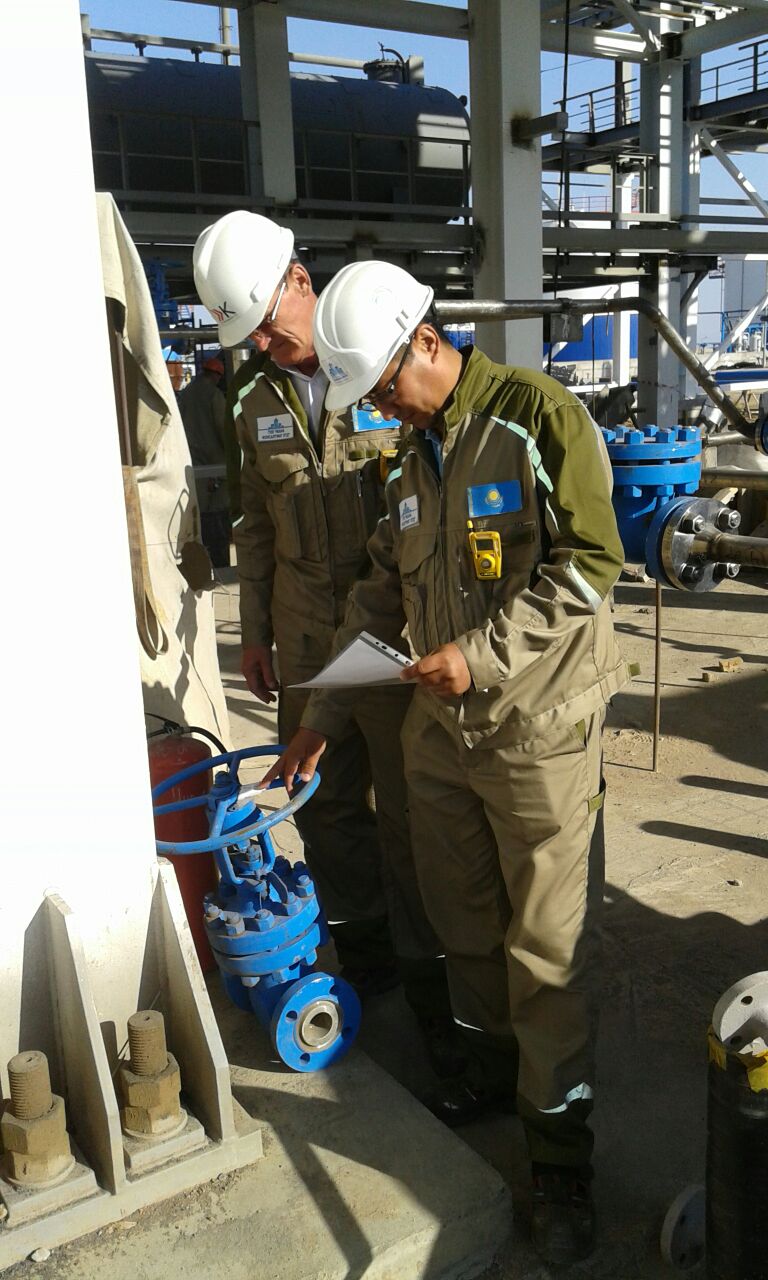 Experience in managing  large projects
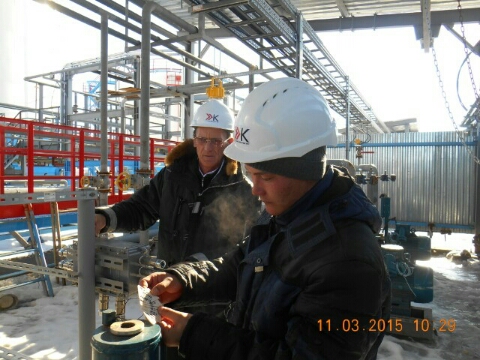 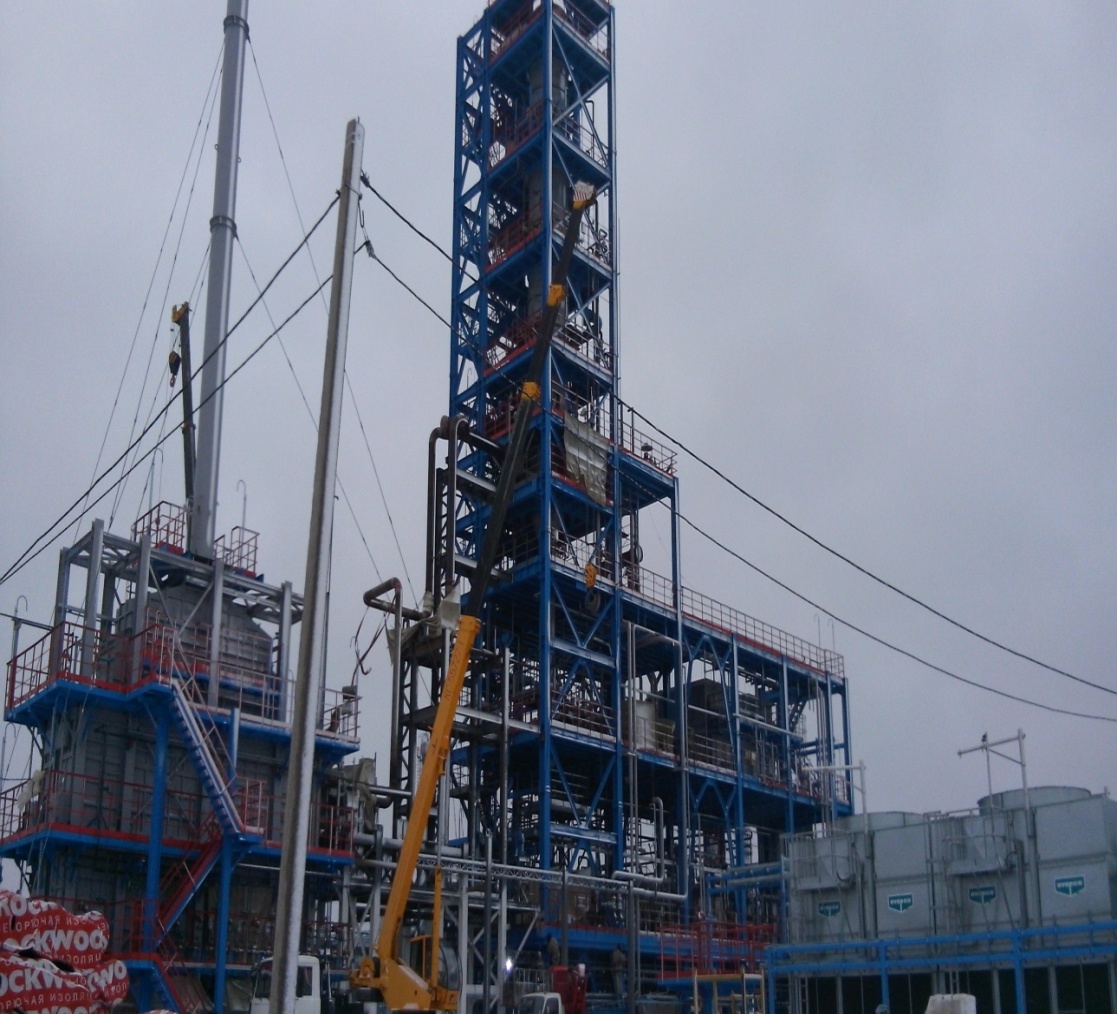 Experience in managing  large projects
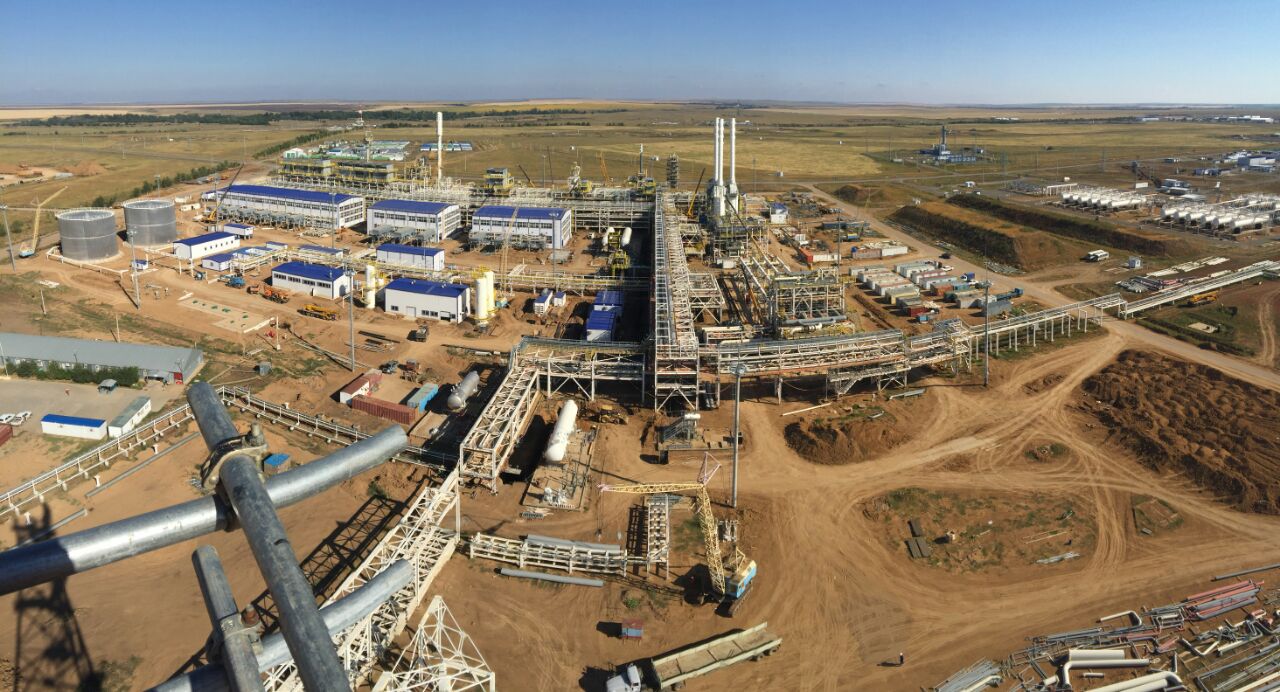 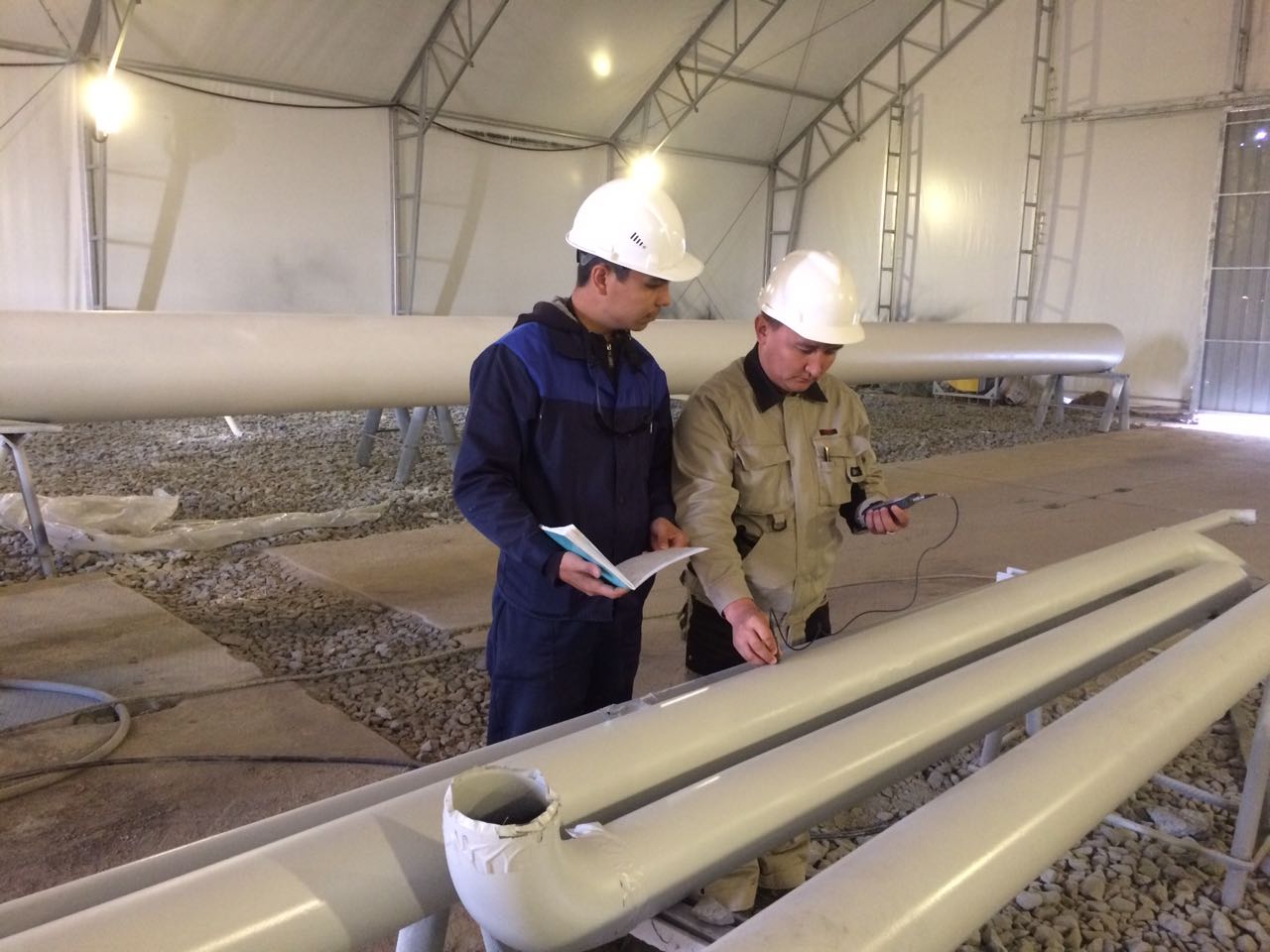 Experience in managing  large projects
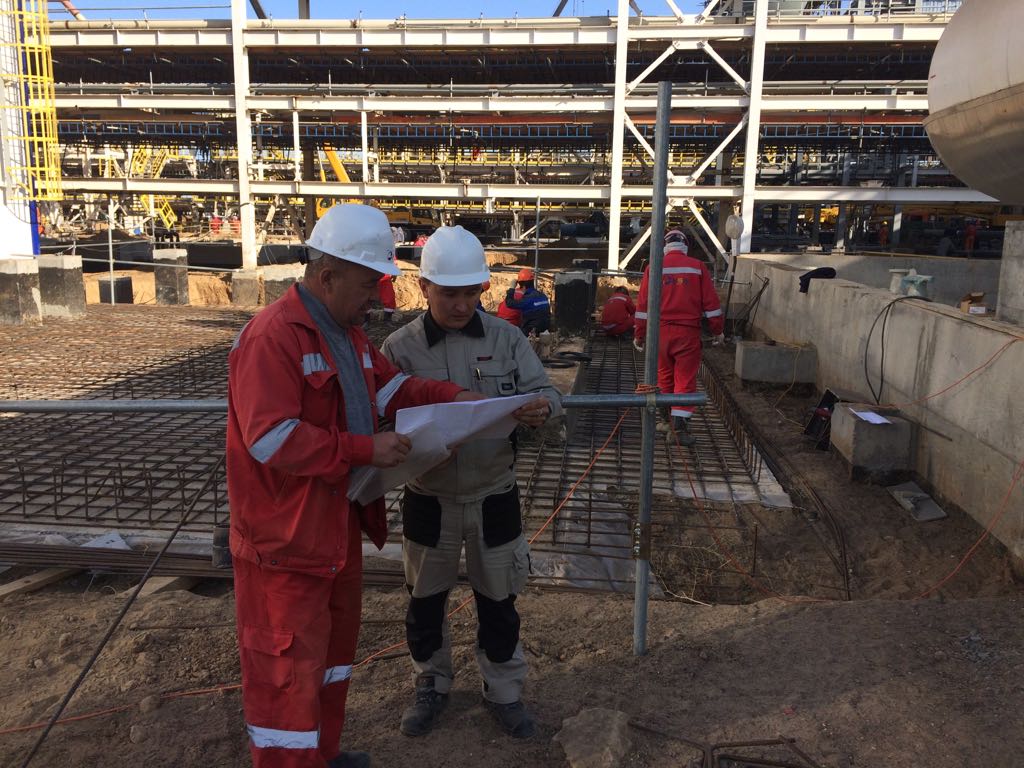 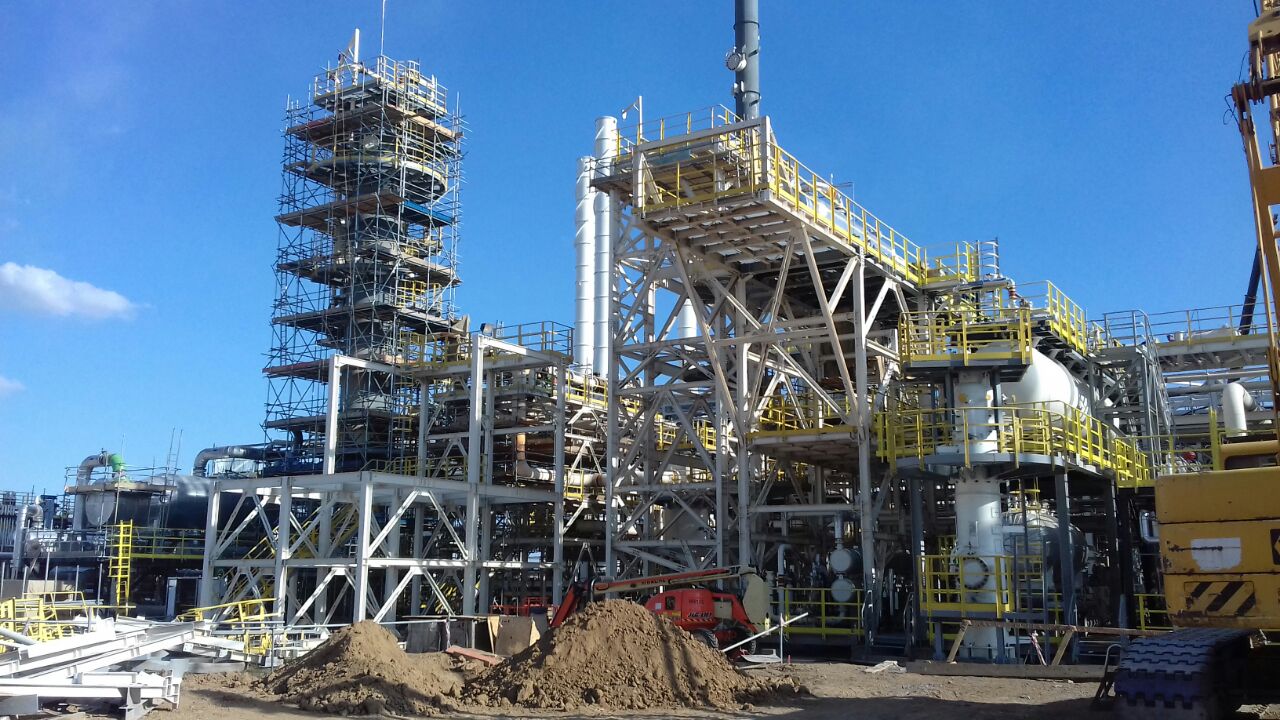 Experience in managing  large projects
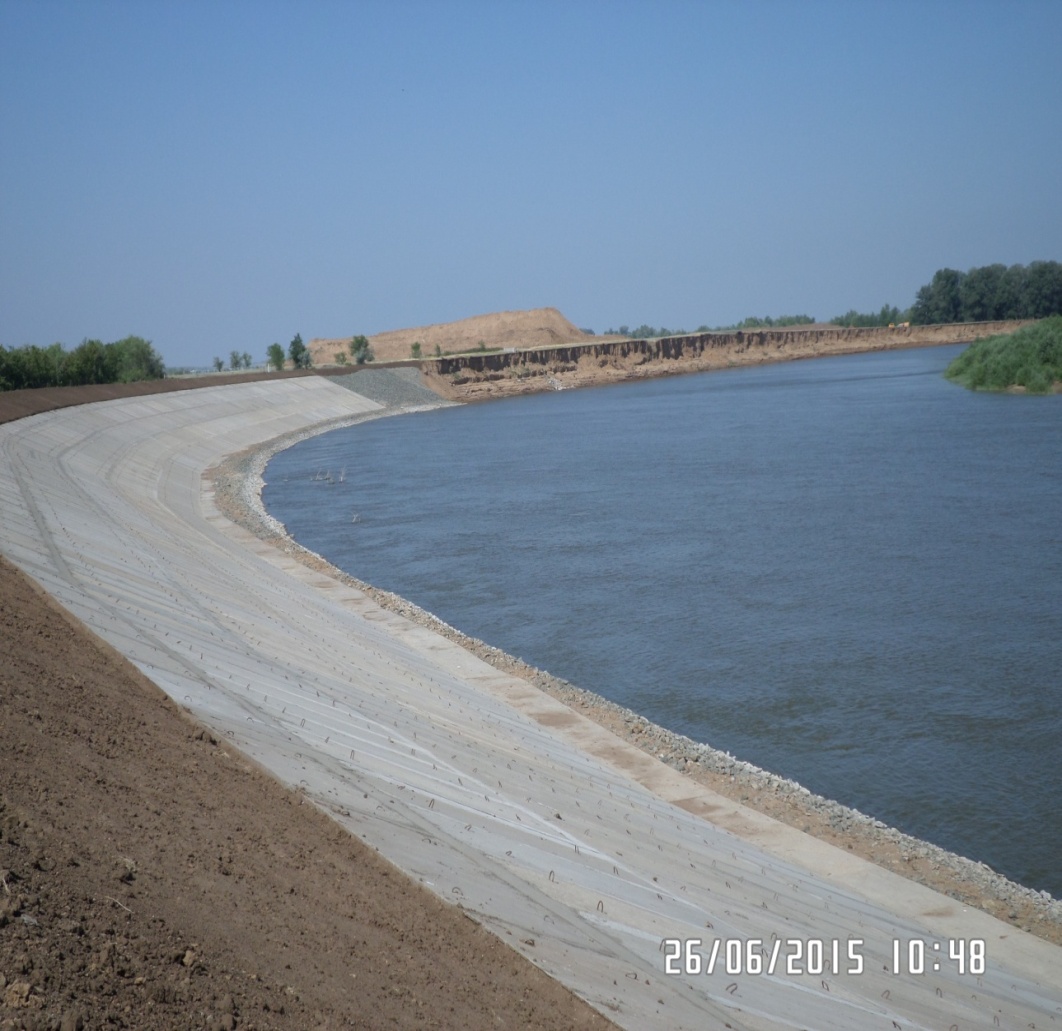 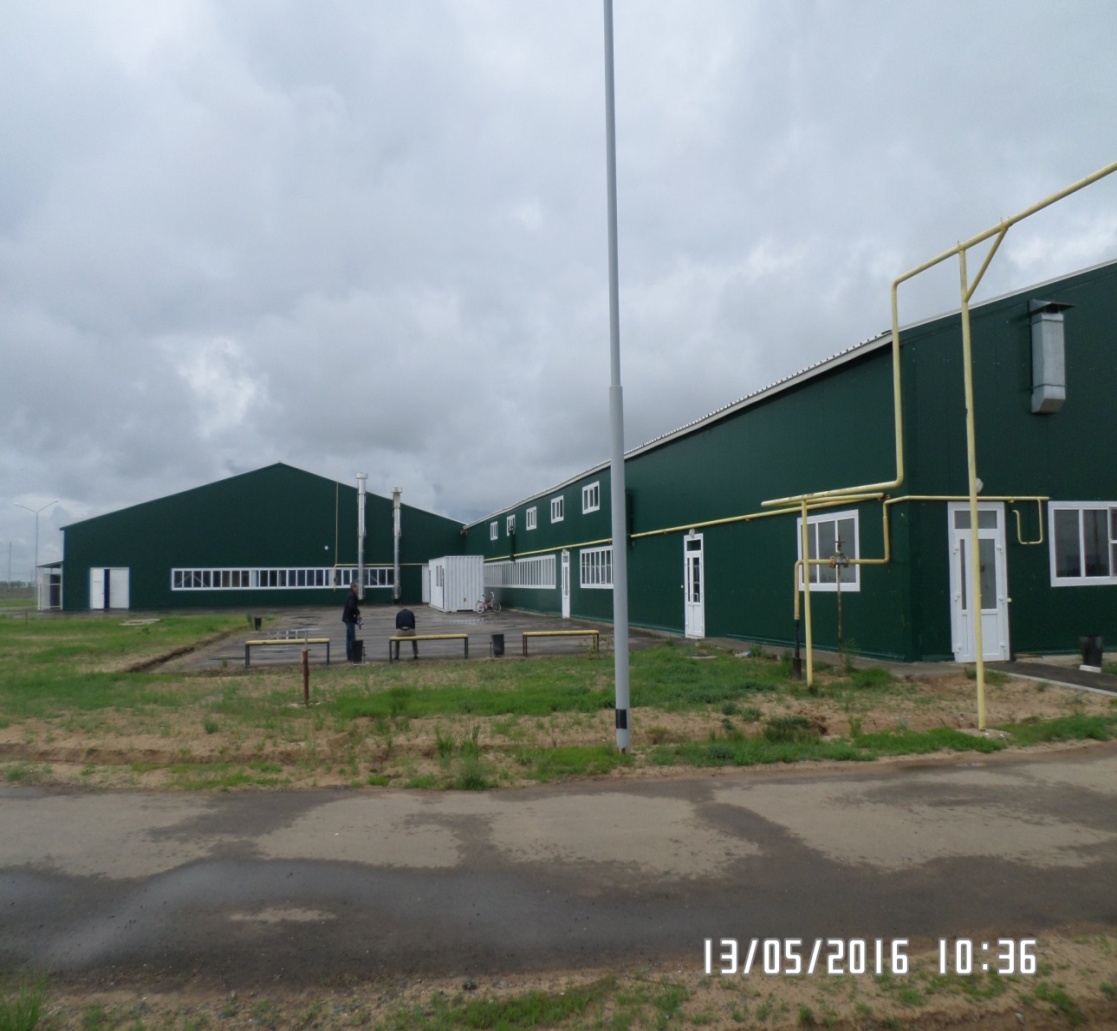 Experience in managing  large projects
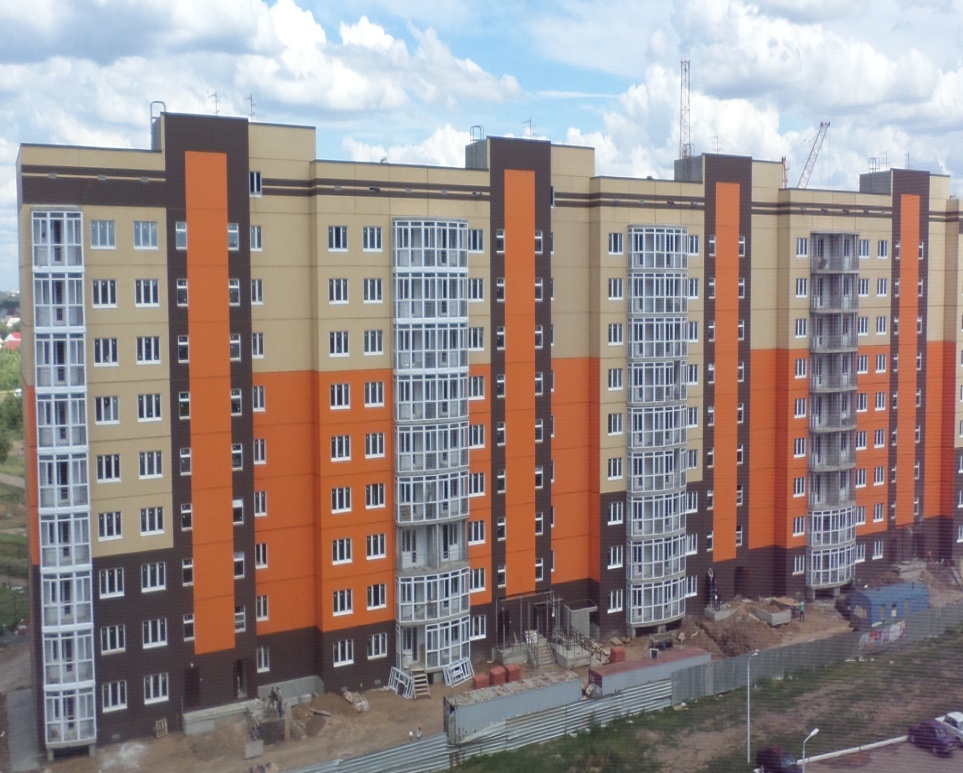 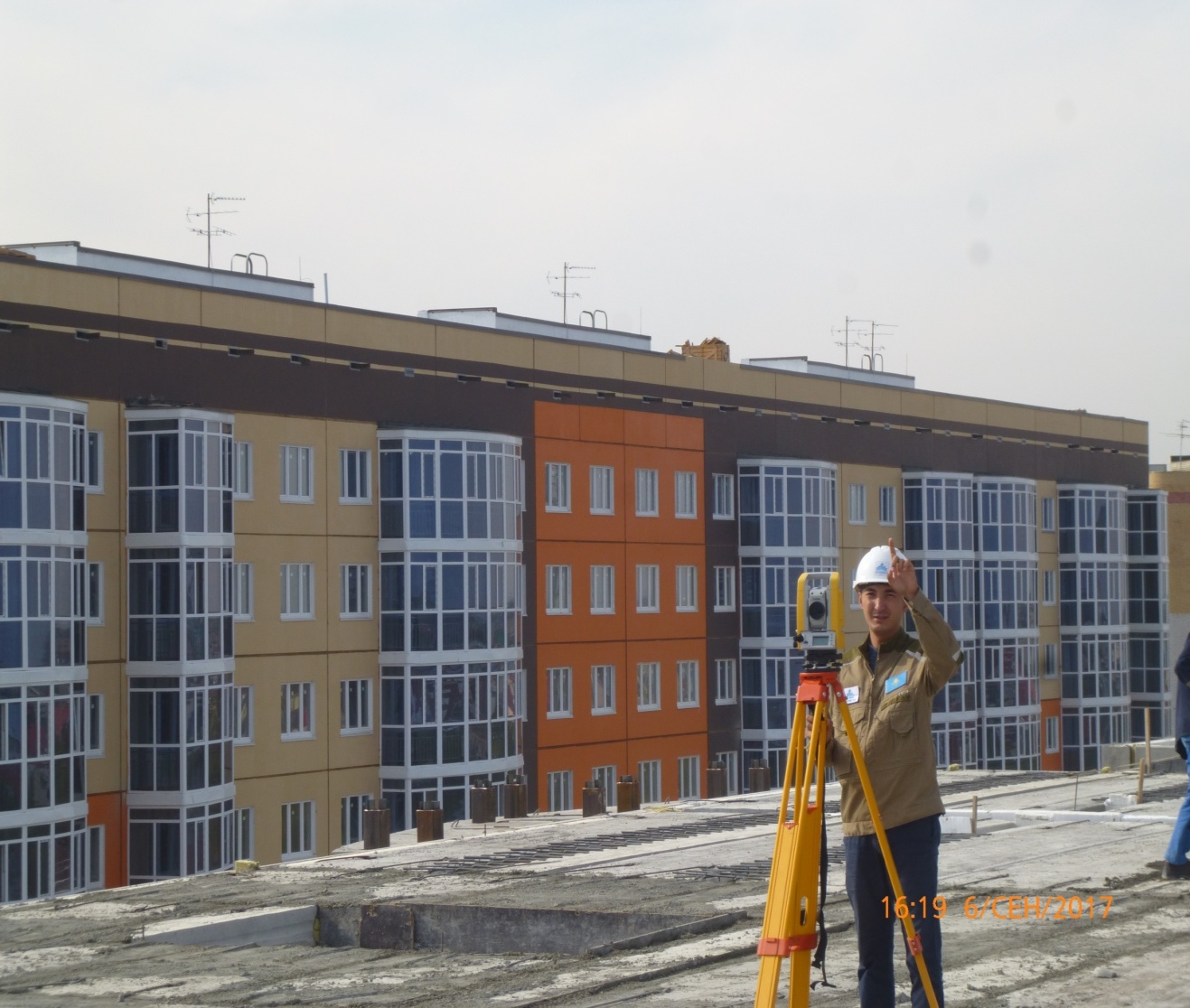 Experience in managing  large projects
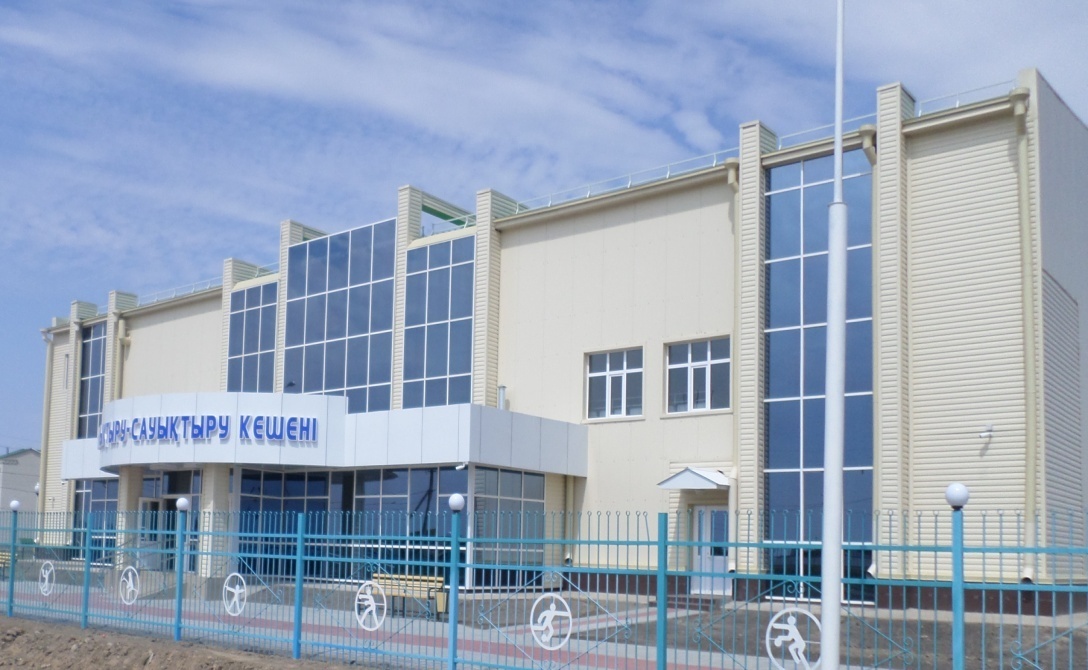 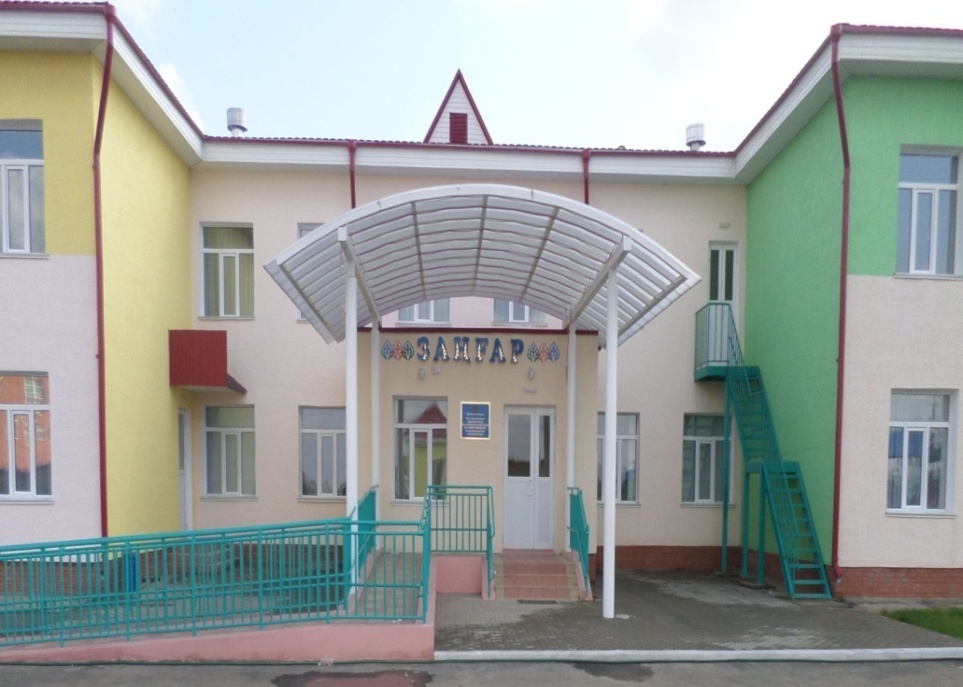 Experience in managing  large projects
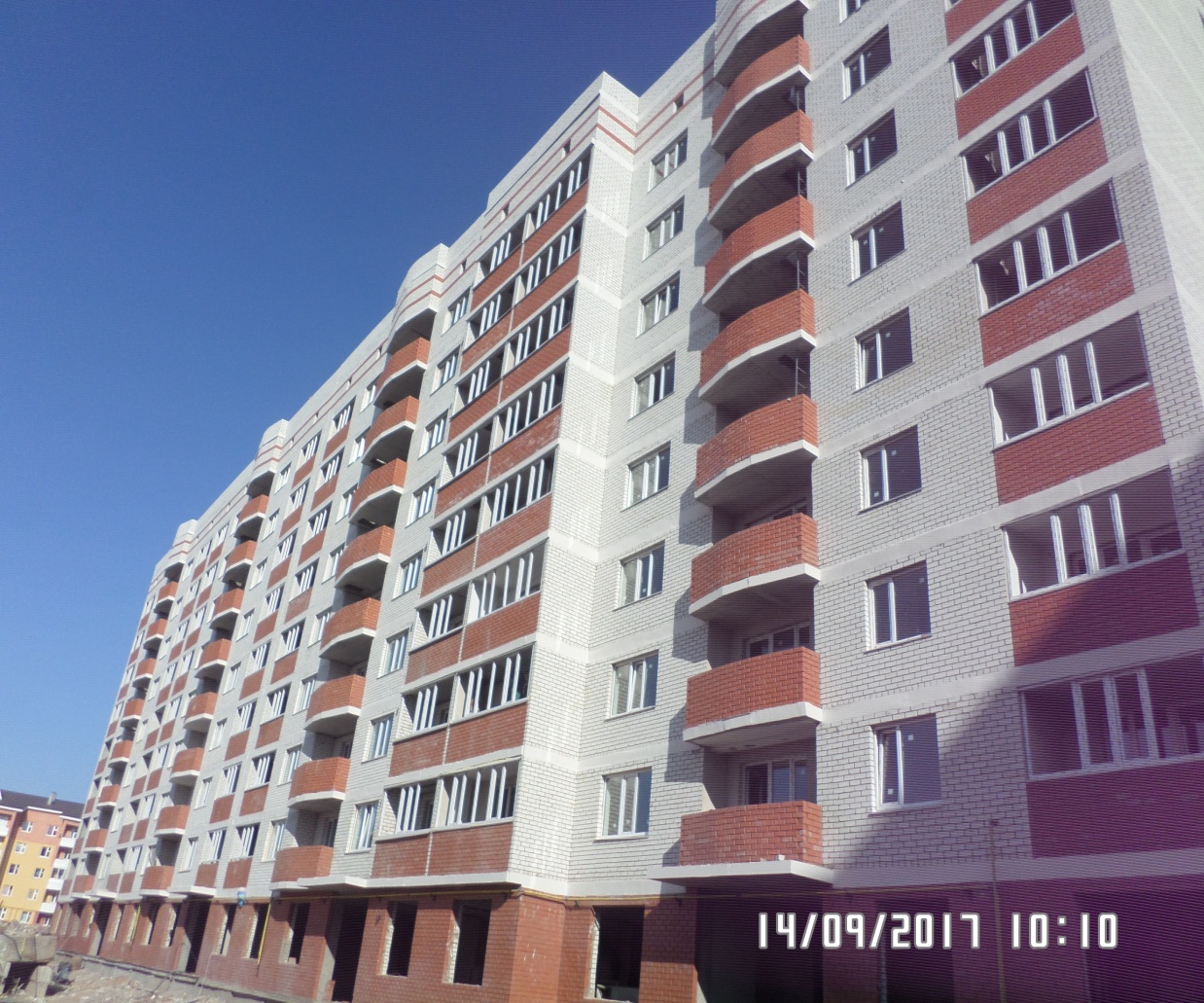 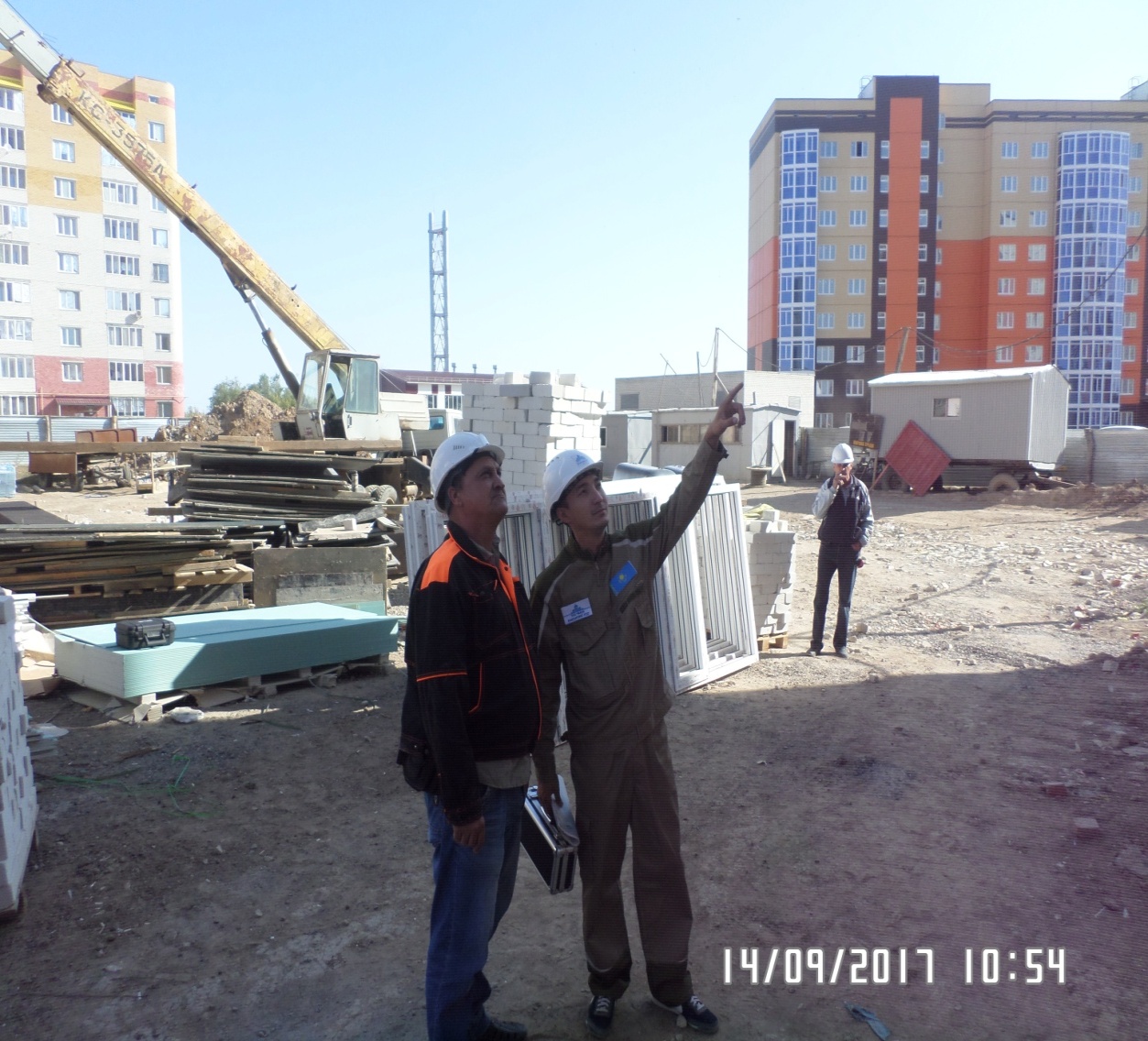 Experience in managing  large projects
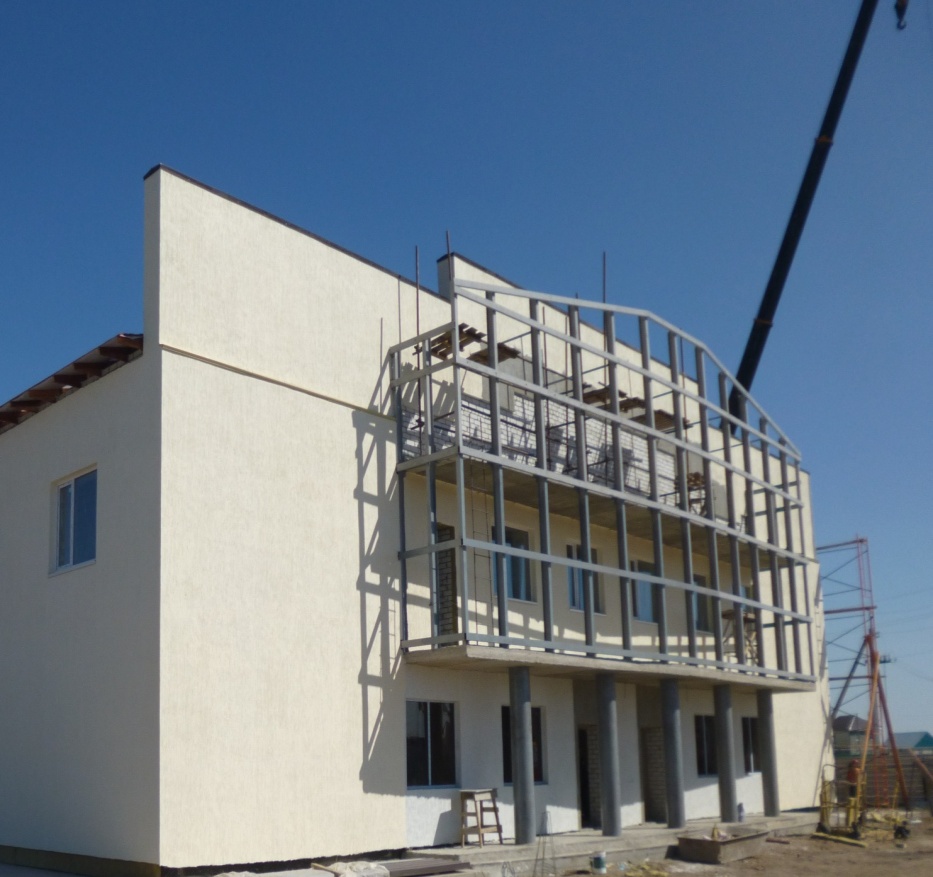 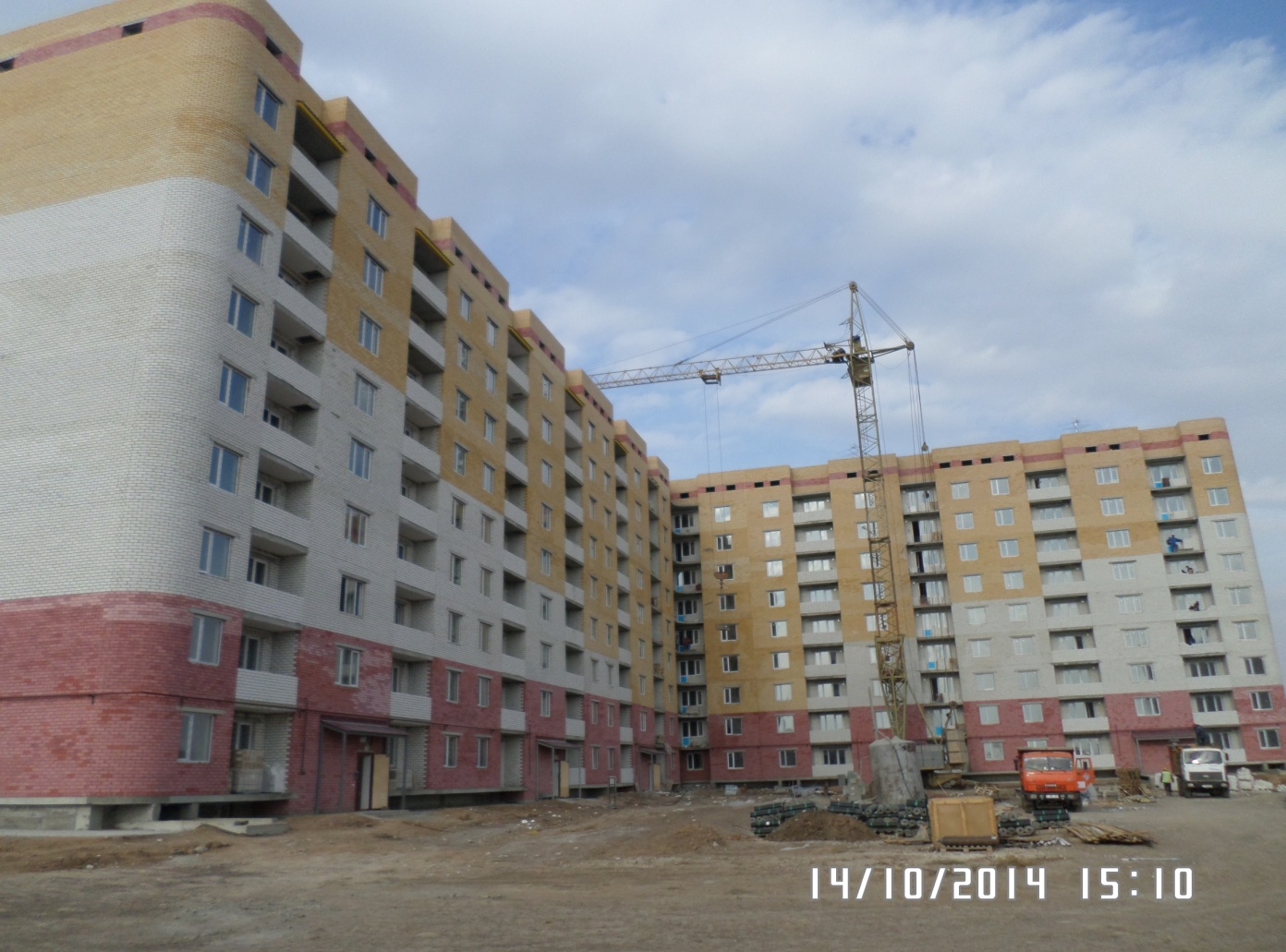 Experience in managing  large projects
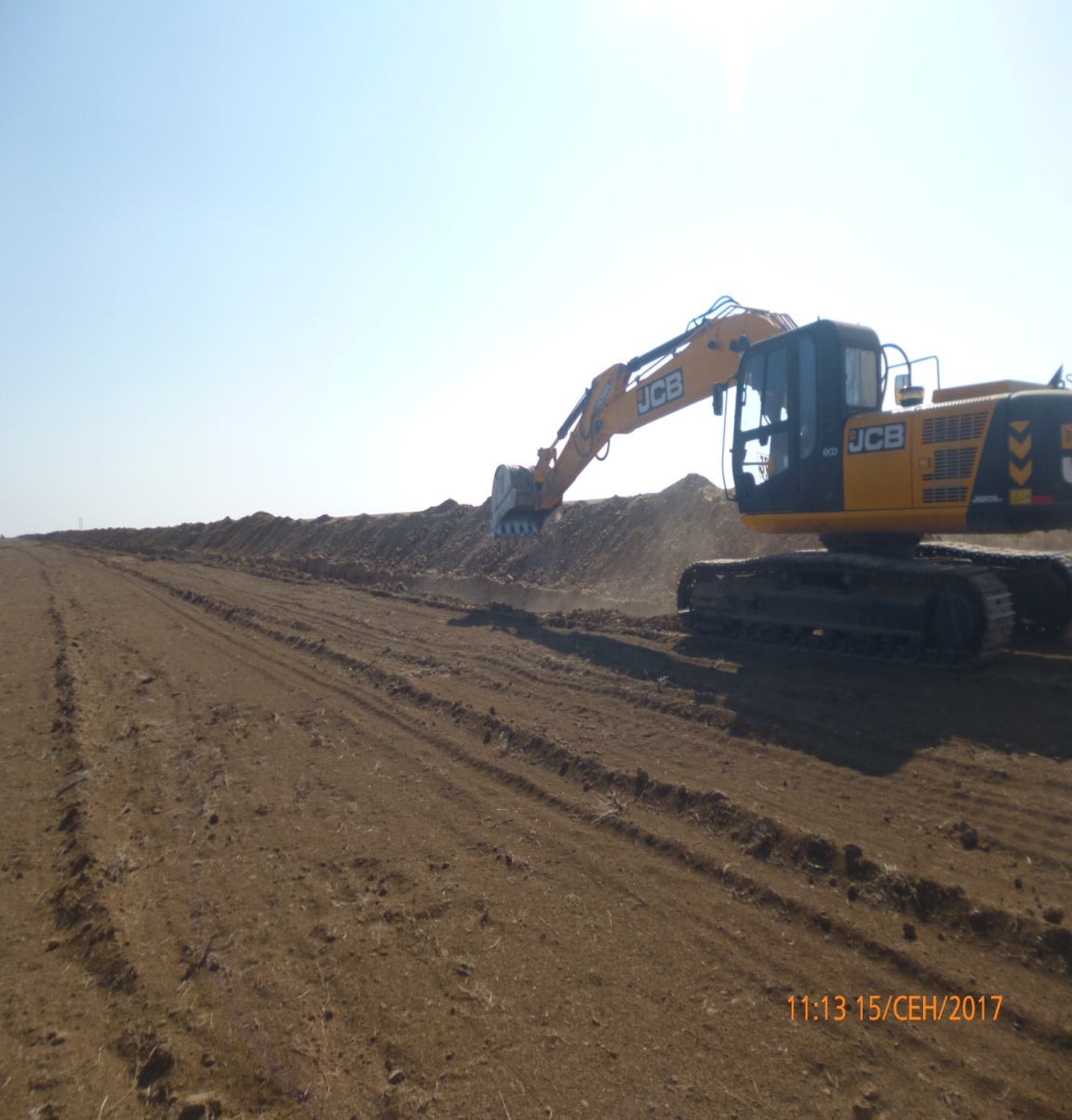 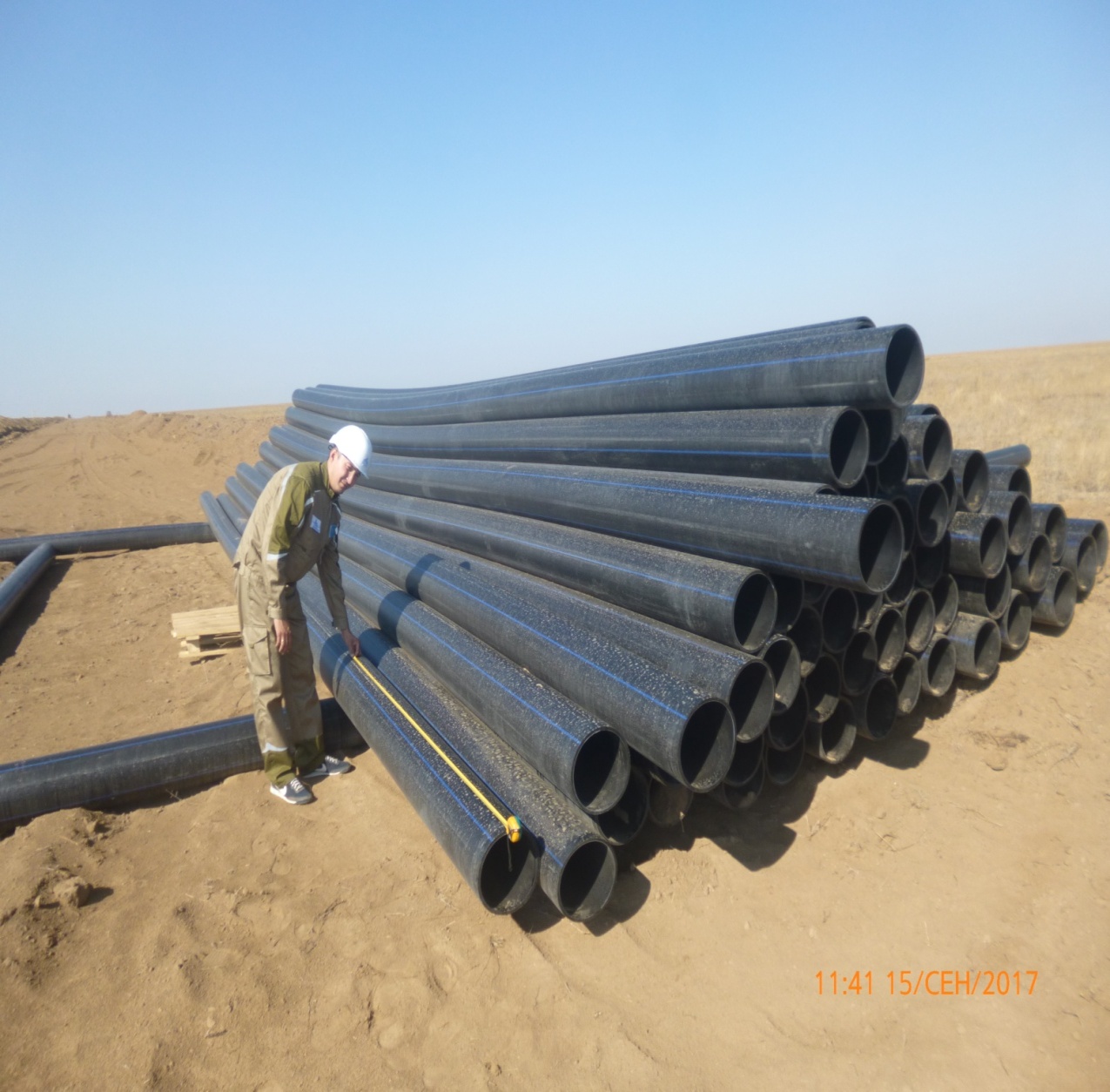 Experience in managing  large projects
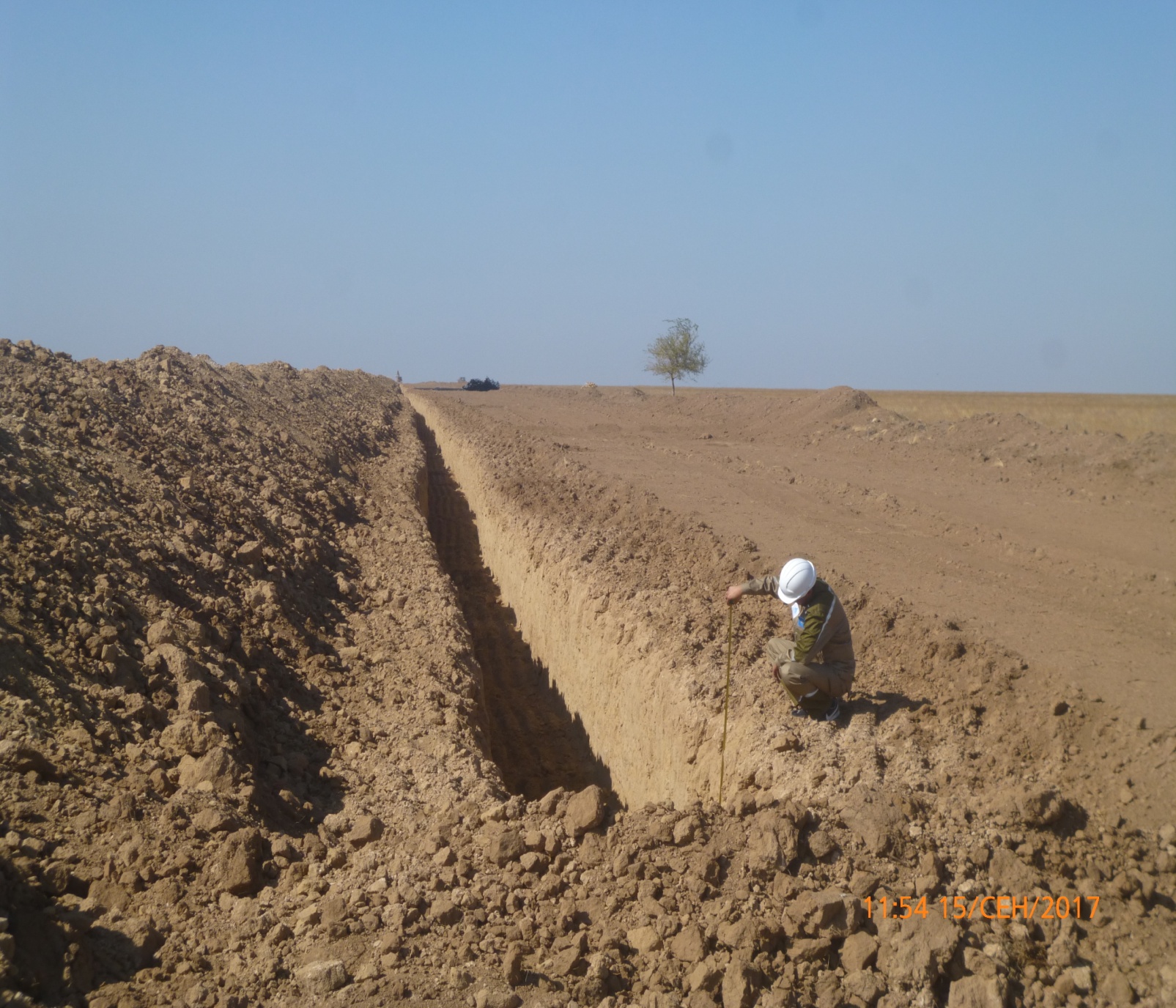 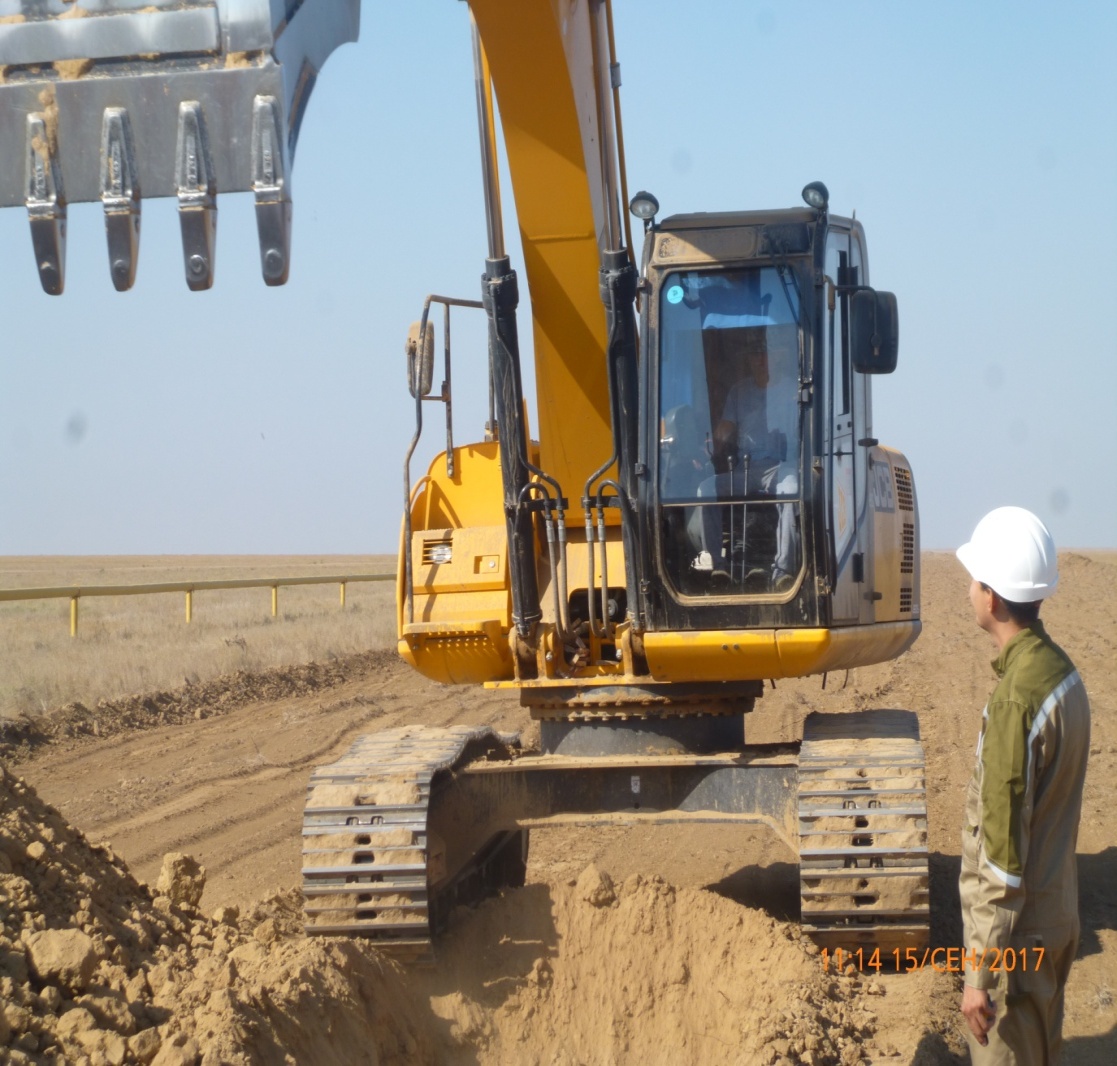 Experience in managing  large projects
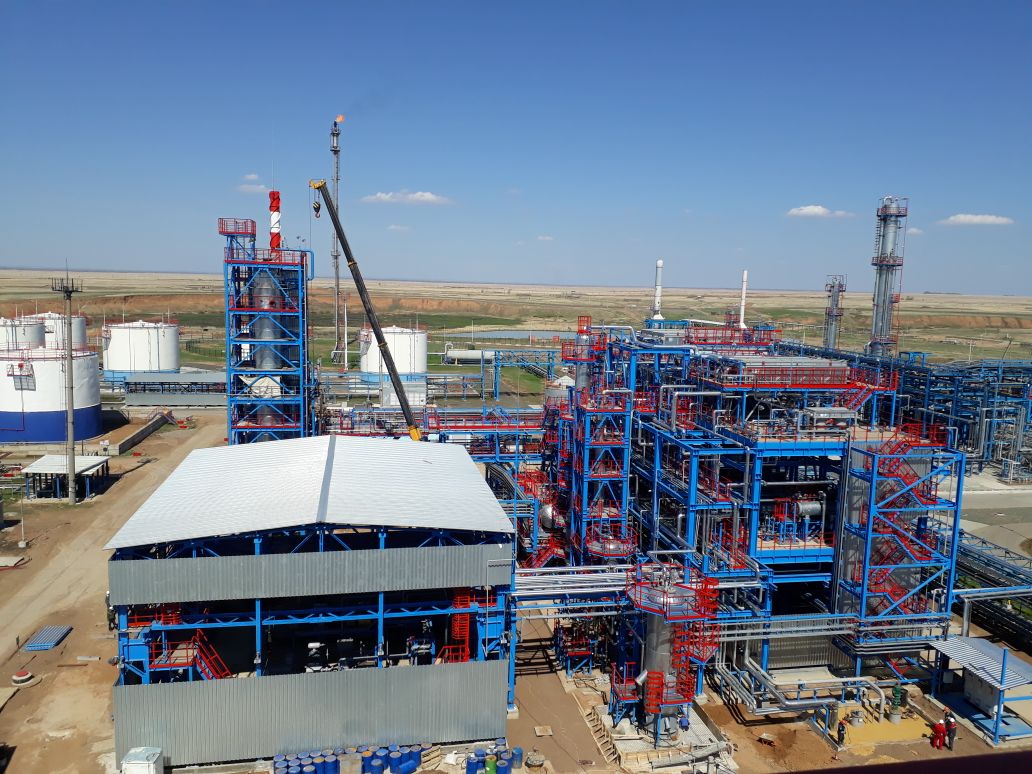 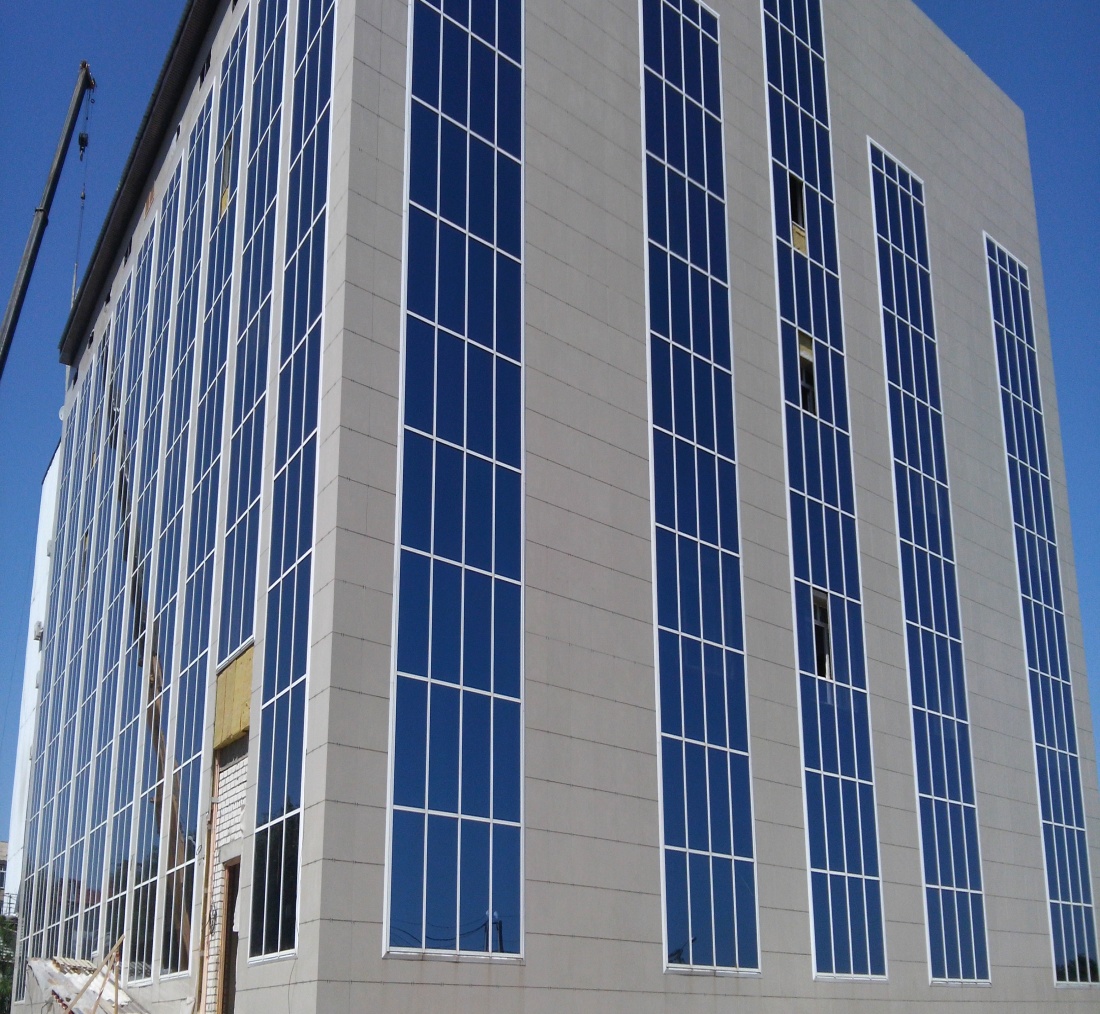 Experience in managing  large projects
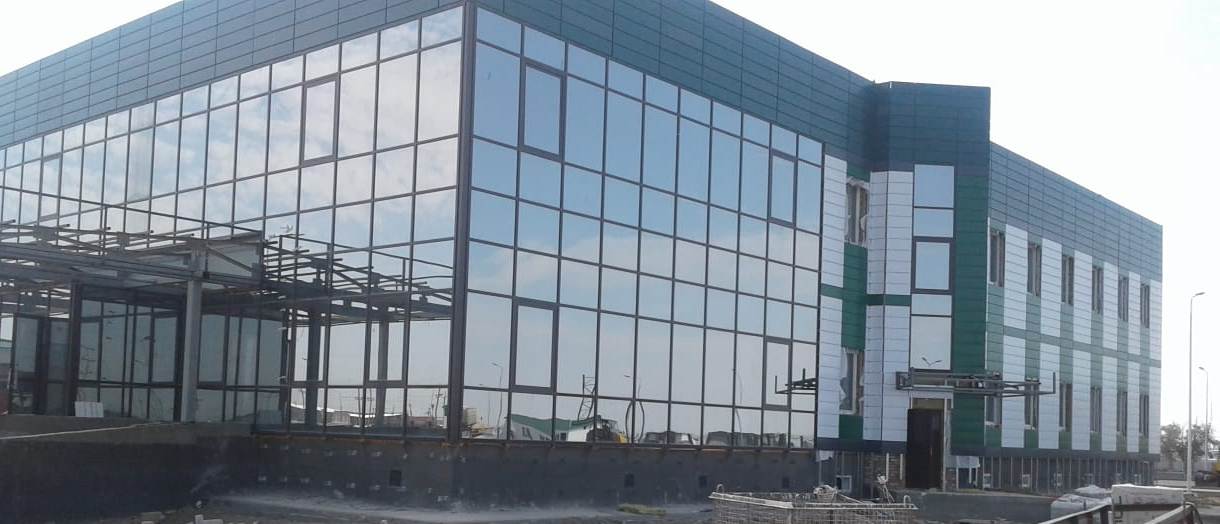 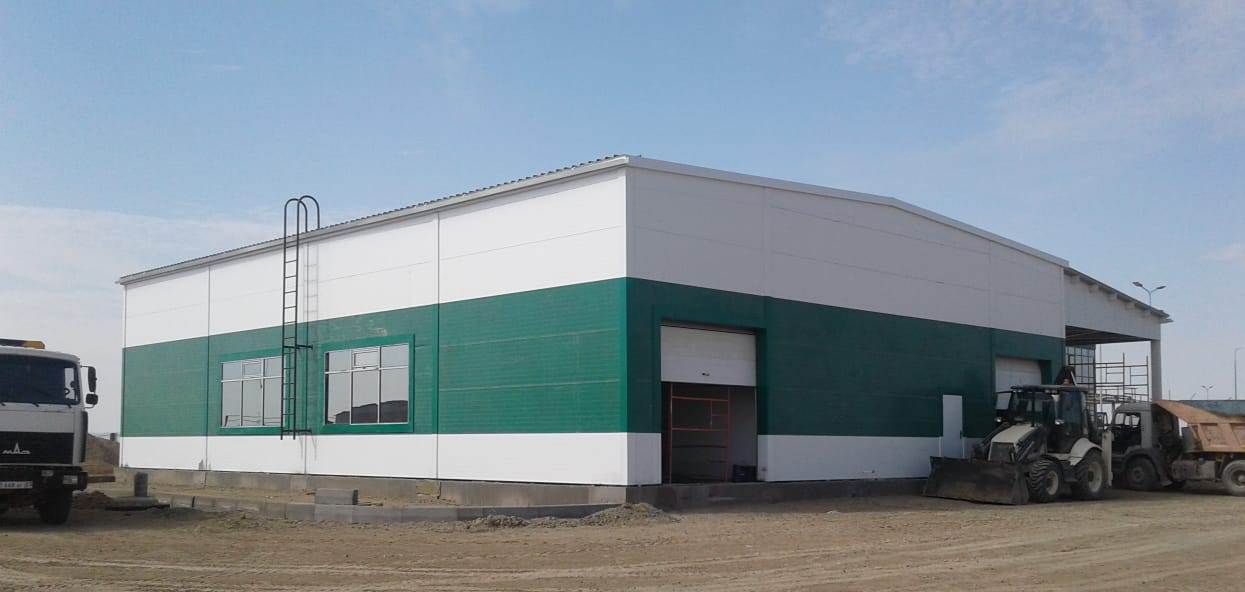 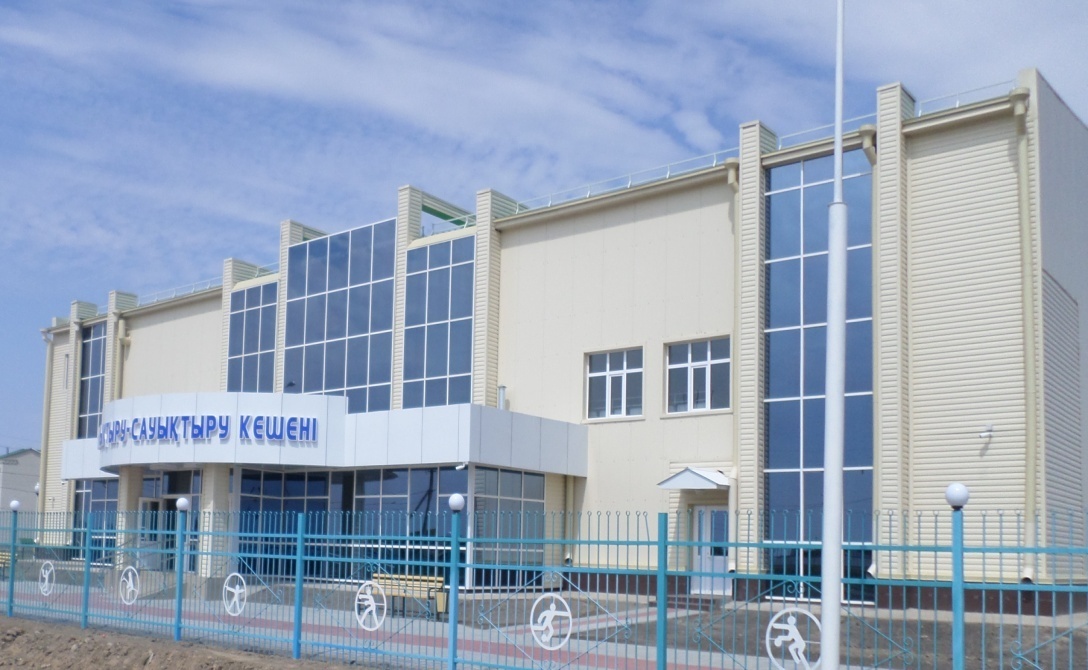 Our customers
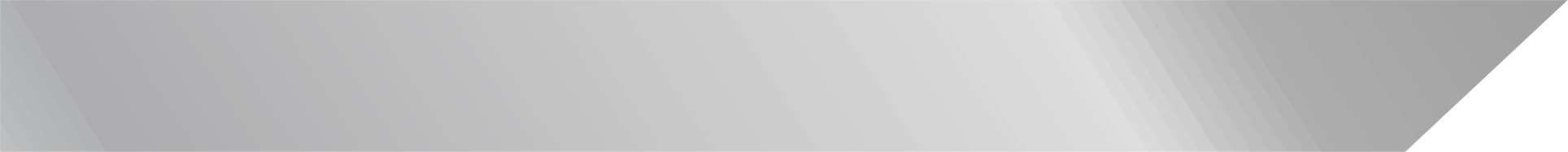 Trust of customers is reliable evidence of 
high quality of our work.
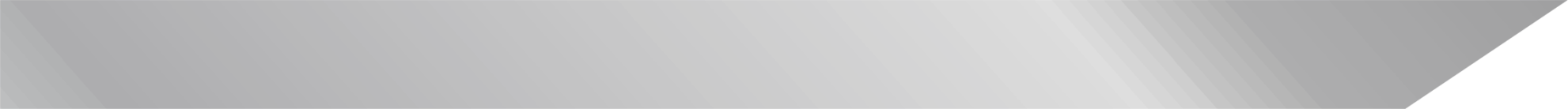 It is really important for us that our partners succeed together with us!
Recommendations
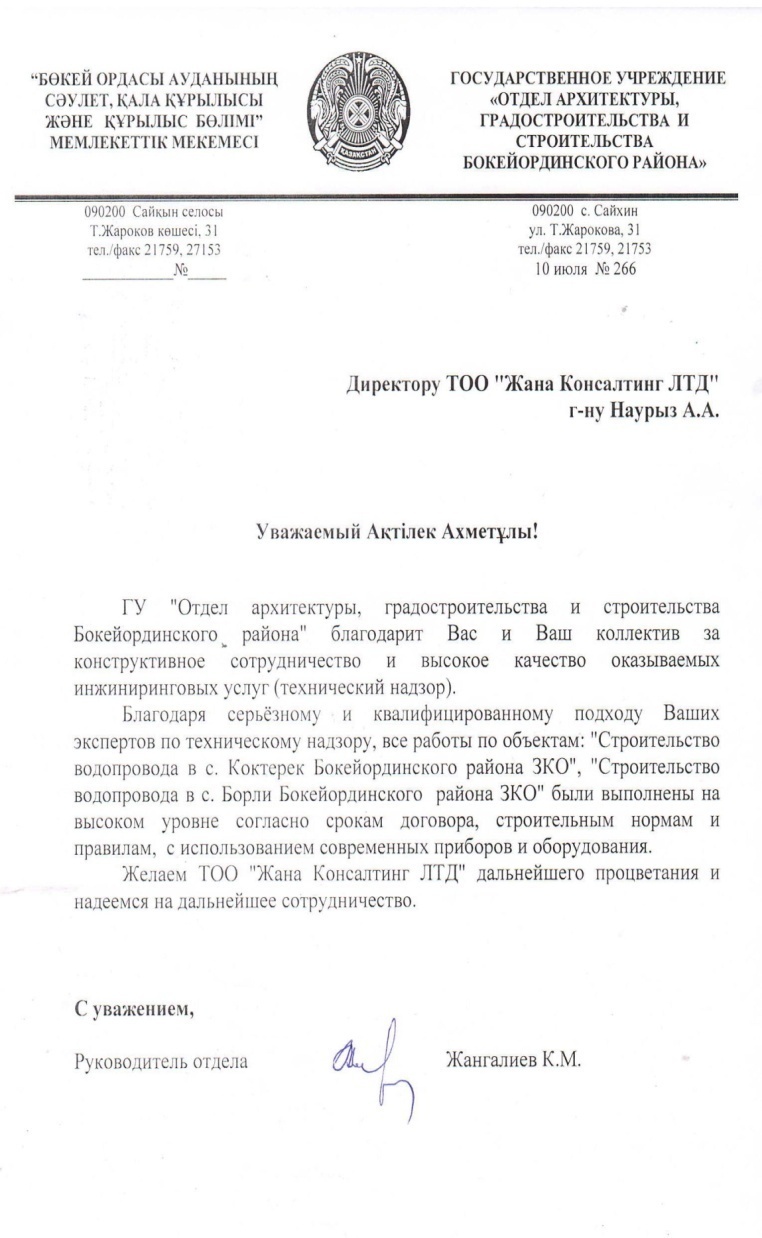 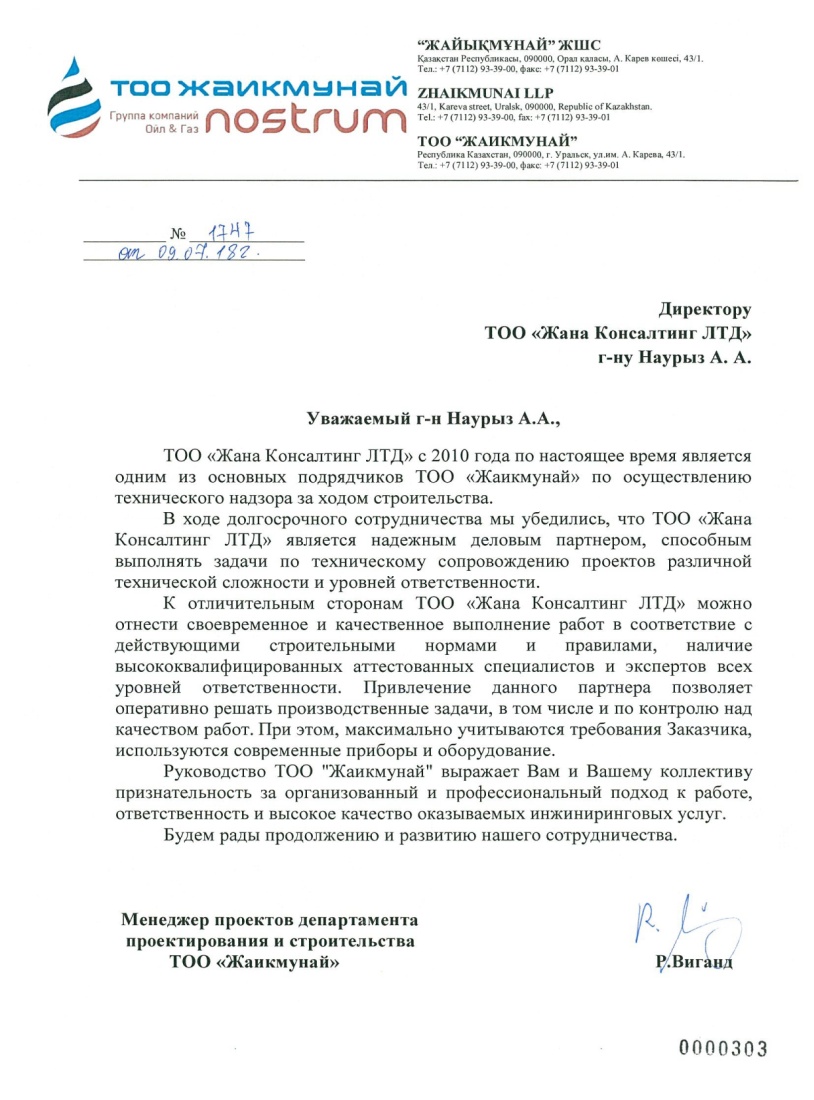 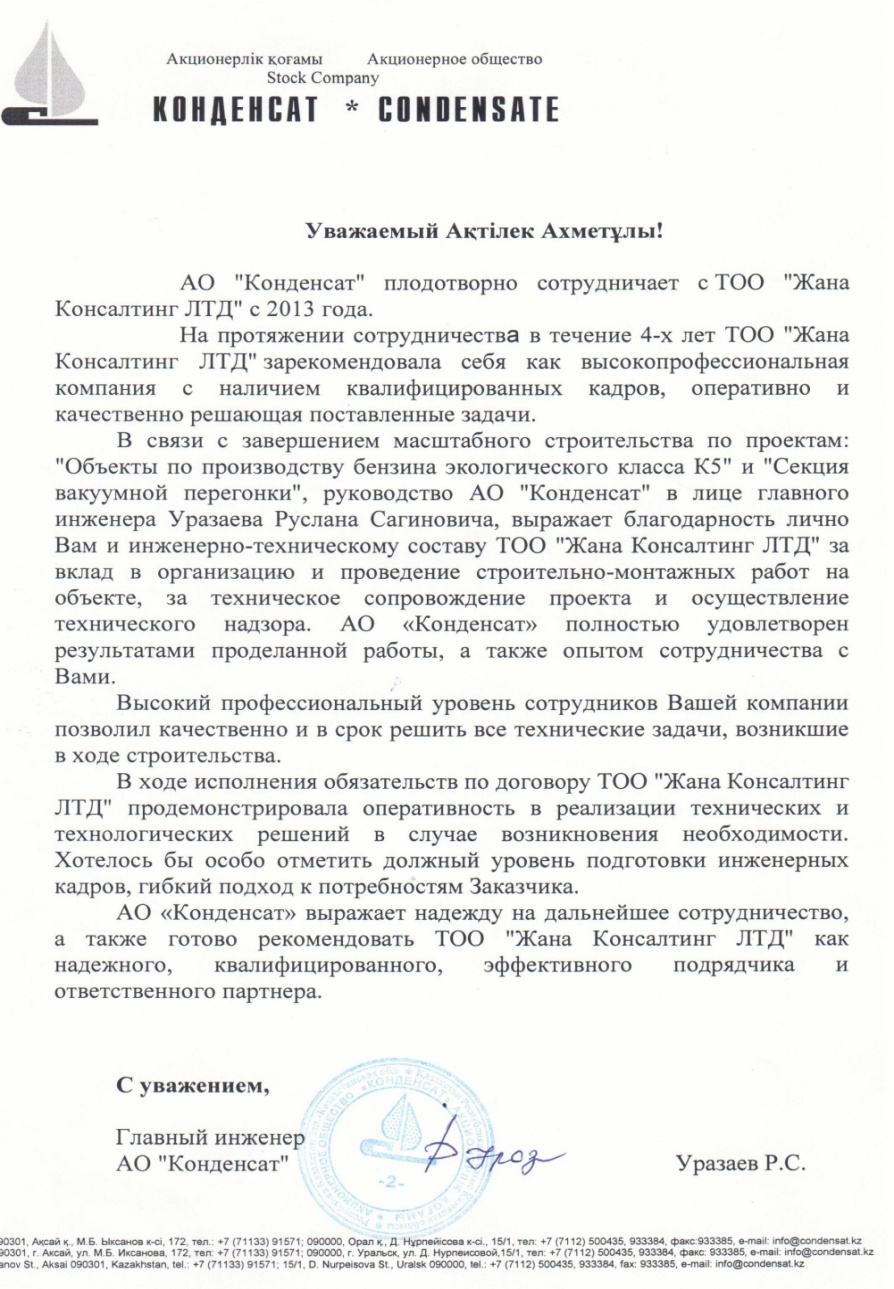 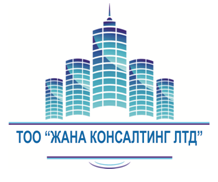 Zhana Consulting LTD LLP
Thanks for
 attention!
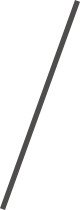 55 Sarayshyk street , 090000 Uralsk, RoK, office 114
Tel .: +7 (7112) 50-96-70,
50-97-66, 24-32-41
E-mail: zhana.consulting@mail.ru
Site: zhanaconsulting.kz